AE Senior Thesis 2010
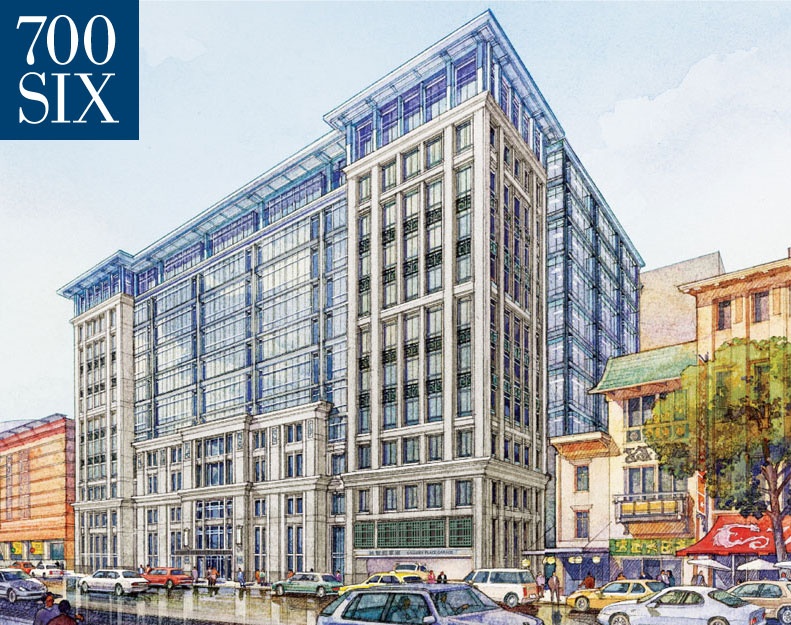 April 12th 2010
700 Sixth Street
1
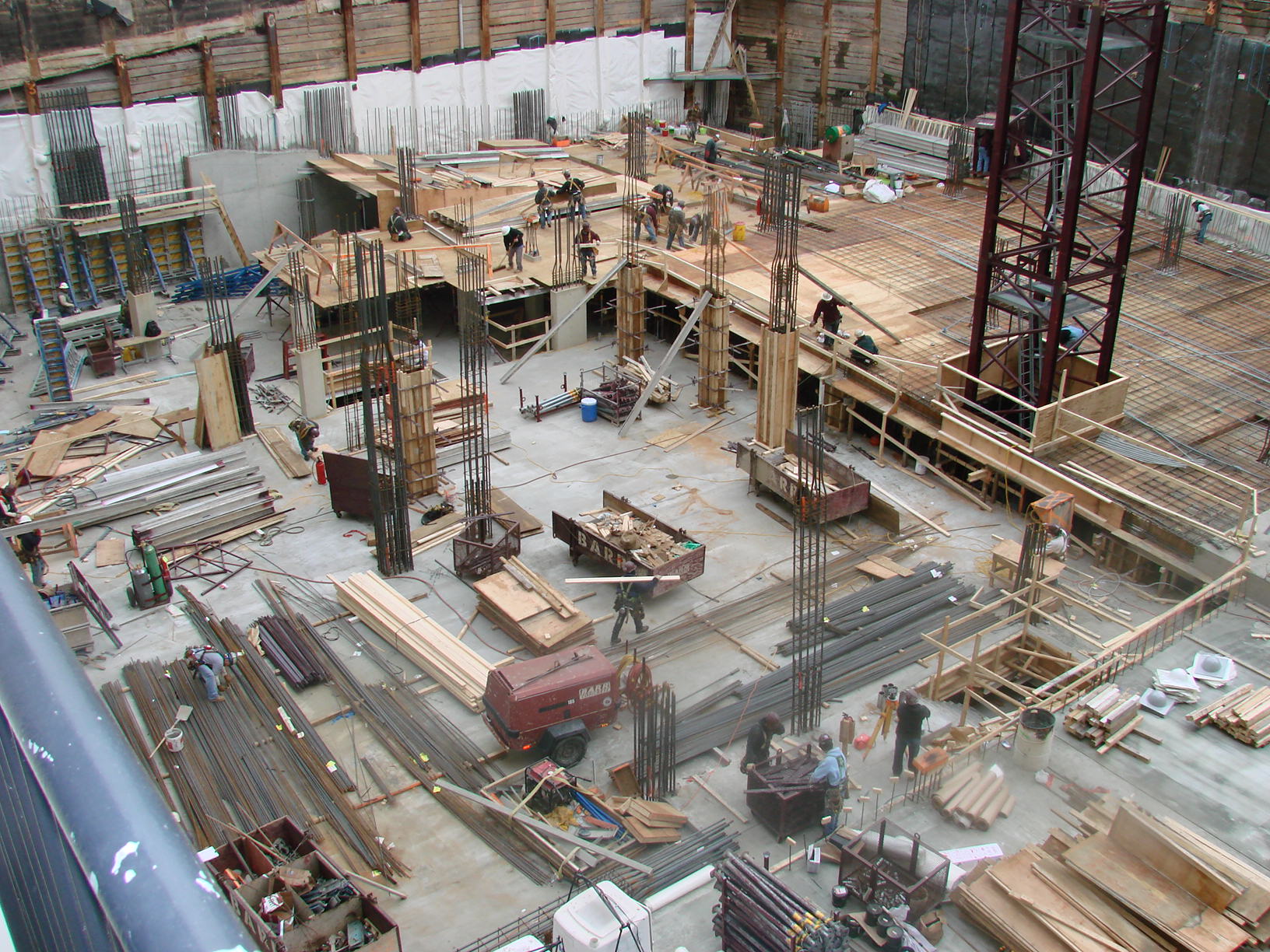 Shane Flynn
Hometown 
Lakewood, PA 
Have a family stone business
Flynnstone
Arlington National Cemetery




Visit website for more info 
www.flynnstonerocks.com
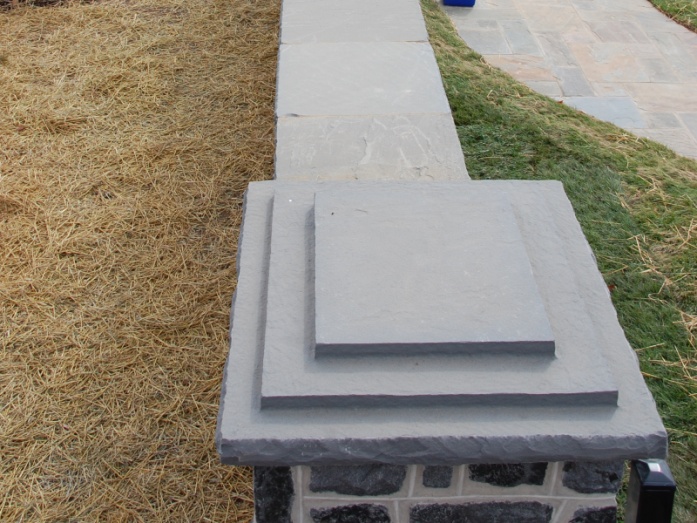 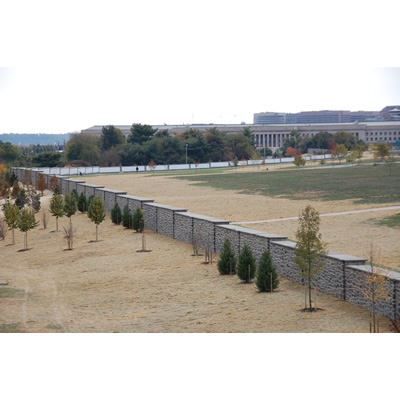 Arlington National Cemetery Niche Wall
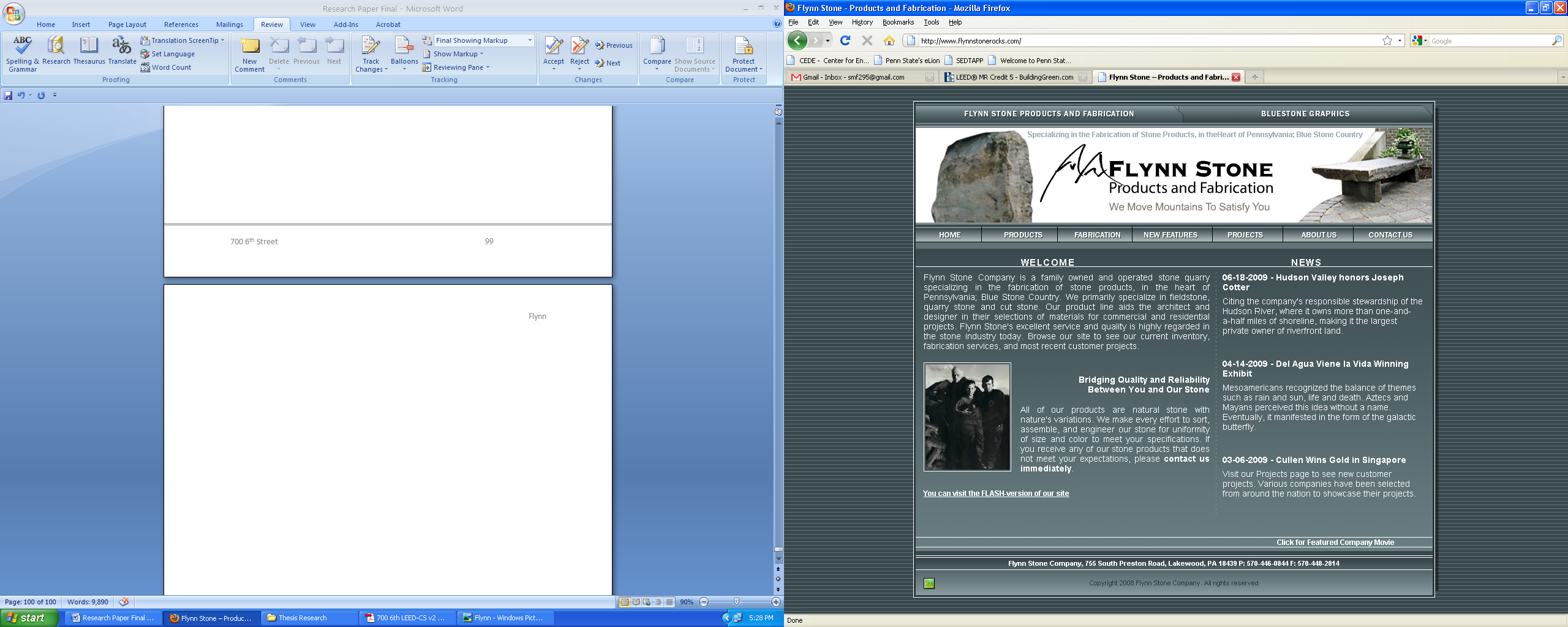 About Myself
700 Sixth Street
2
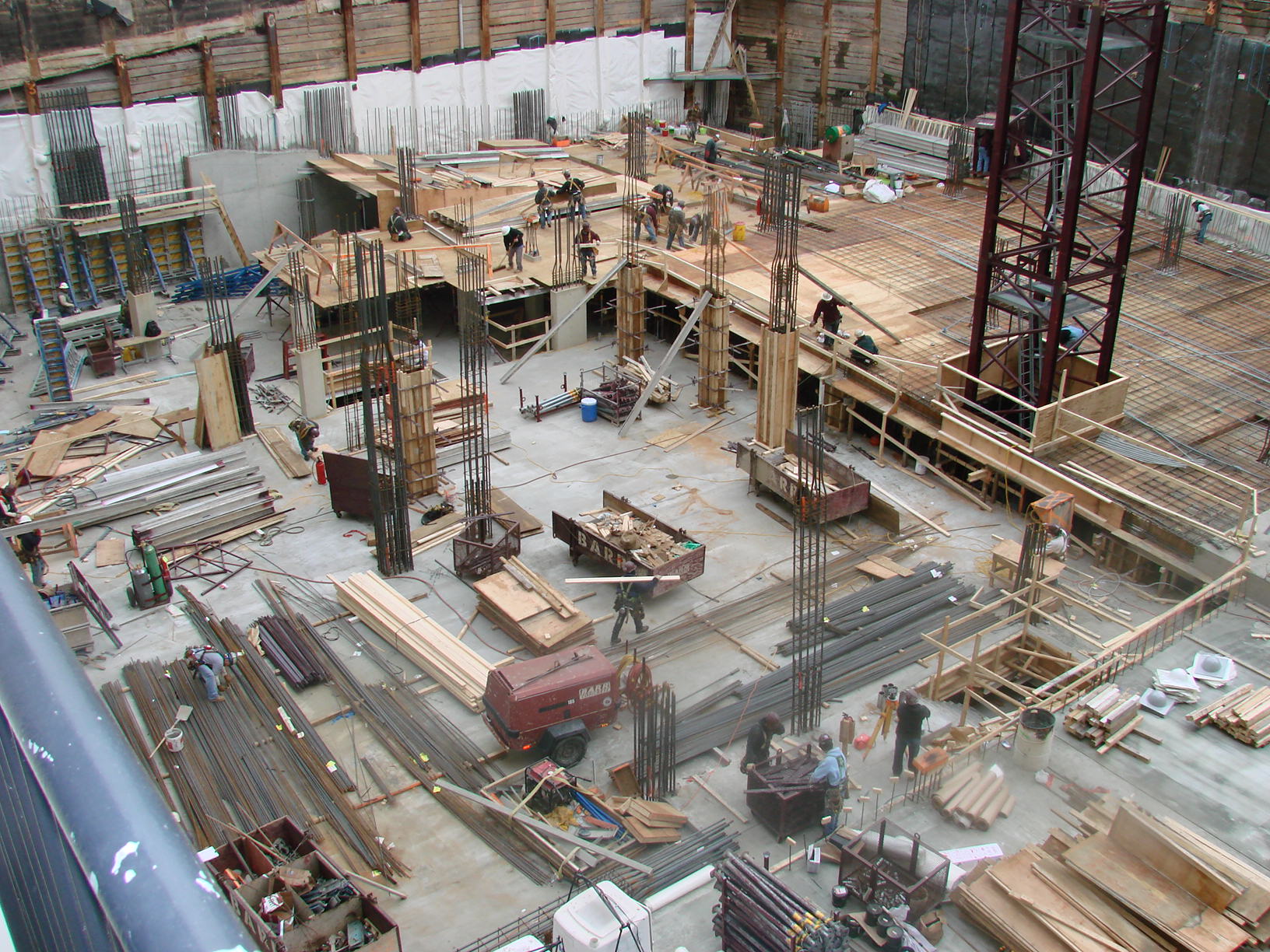 General Data
Size: 
300,000 S.F. 12 Story Office Space w/ 3 1/2 Level Underground Parking Garage
Location:
Downtown DC (Next to Verizon Center)
Contract Value: 
$46.5 million
Project Schedule: 
May 2007 thru May 2009 
Building Features:
Innovative Green Roof Design
Glass Bridge Located in the Lobby
Curtain Wall/Pre-Cast/Stone Façade
Contracted at LEED ‘Silver’ (Rated LEED ‘Platinum’)
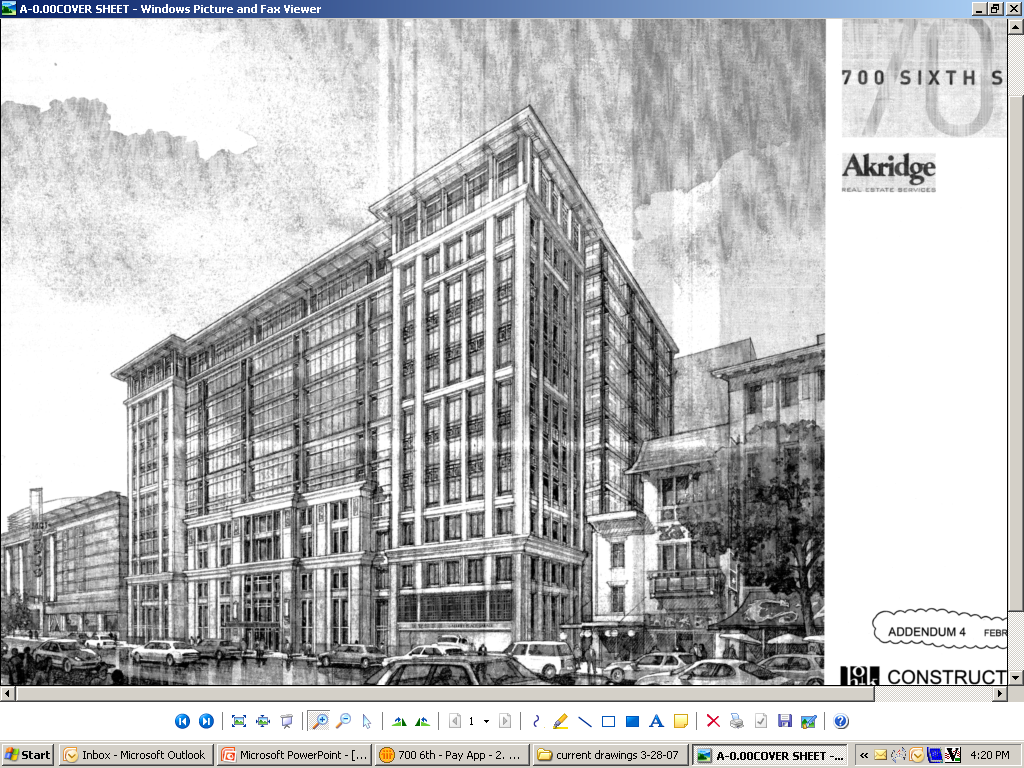 700 6th Street Rendering
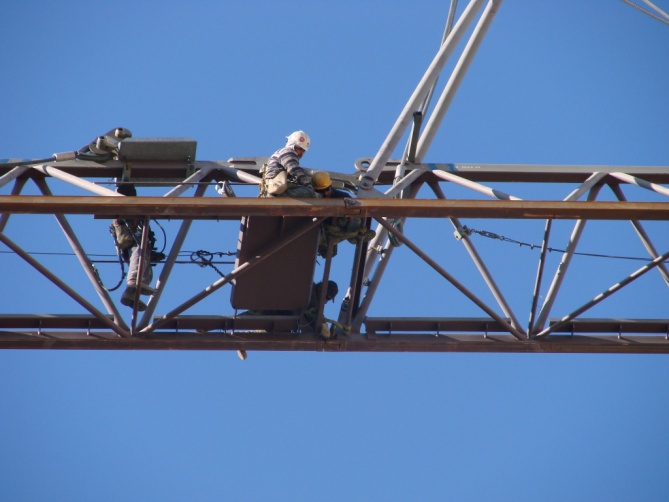 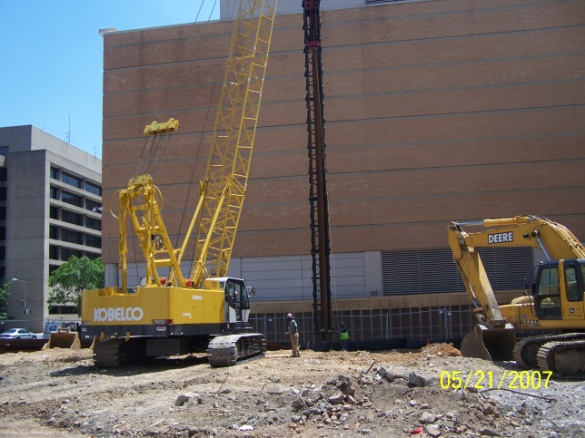 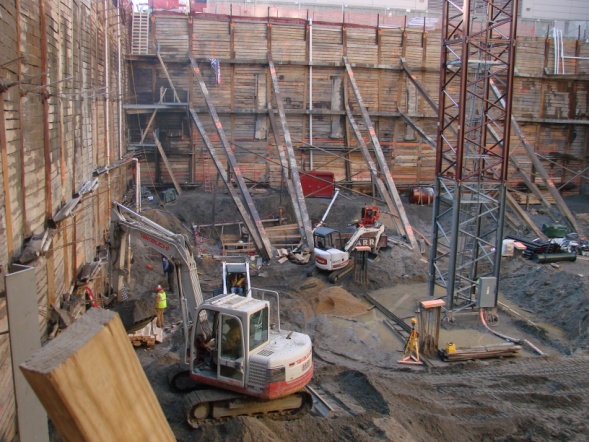 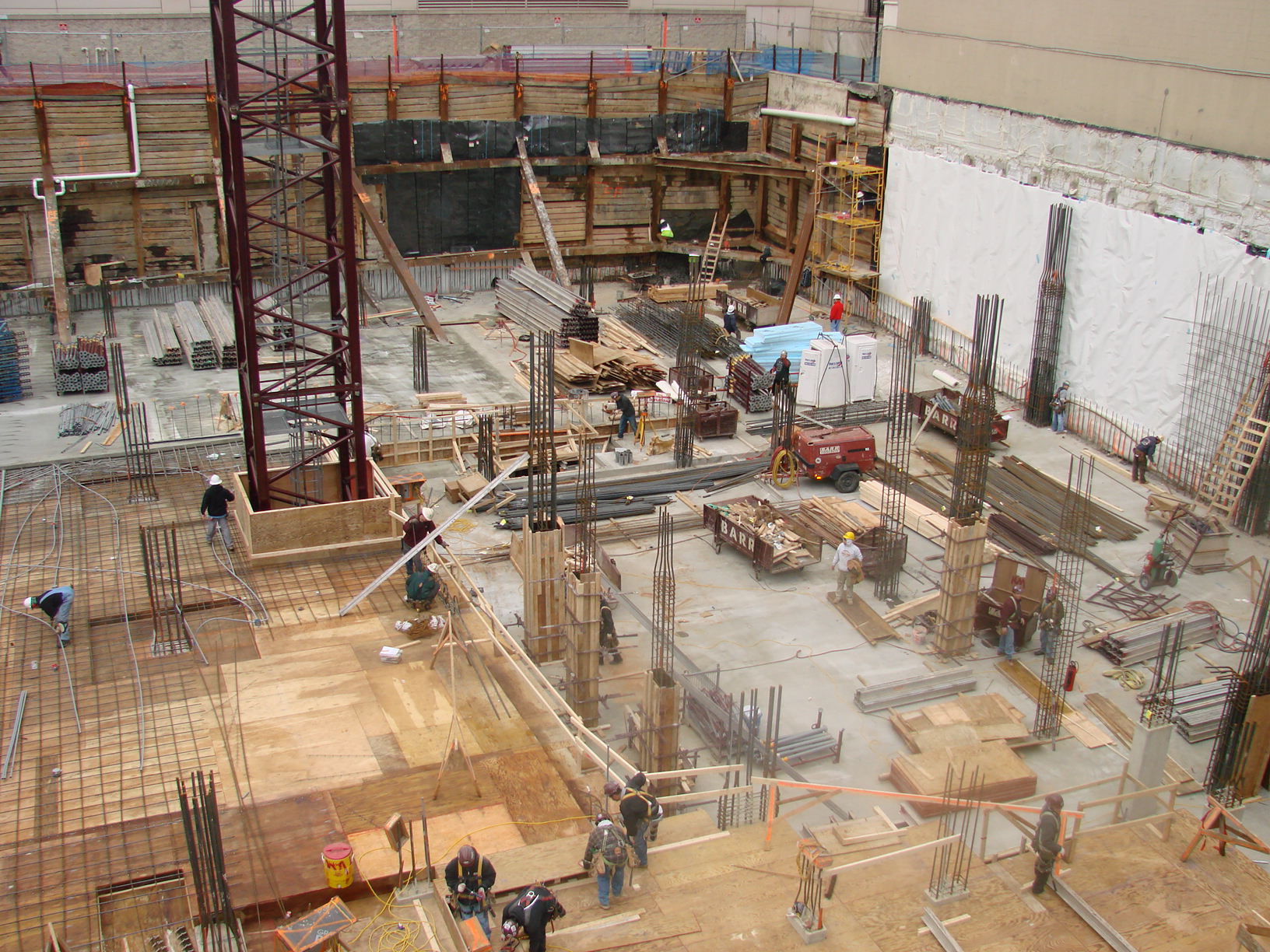 Project Overview
700 Sixth Street
3
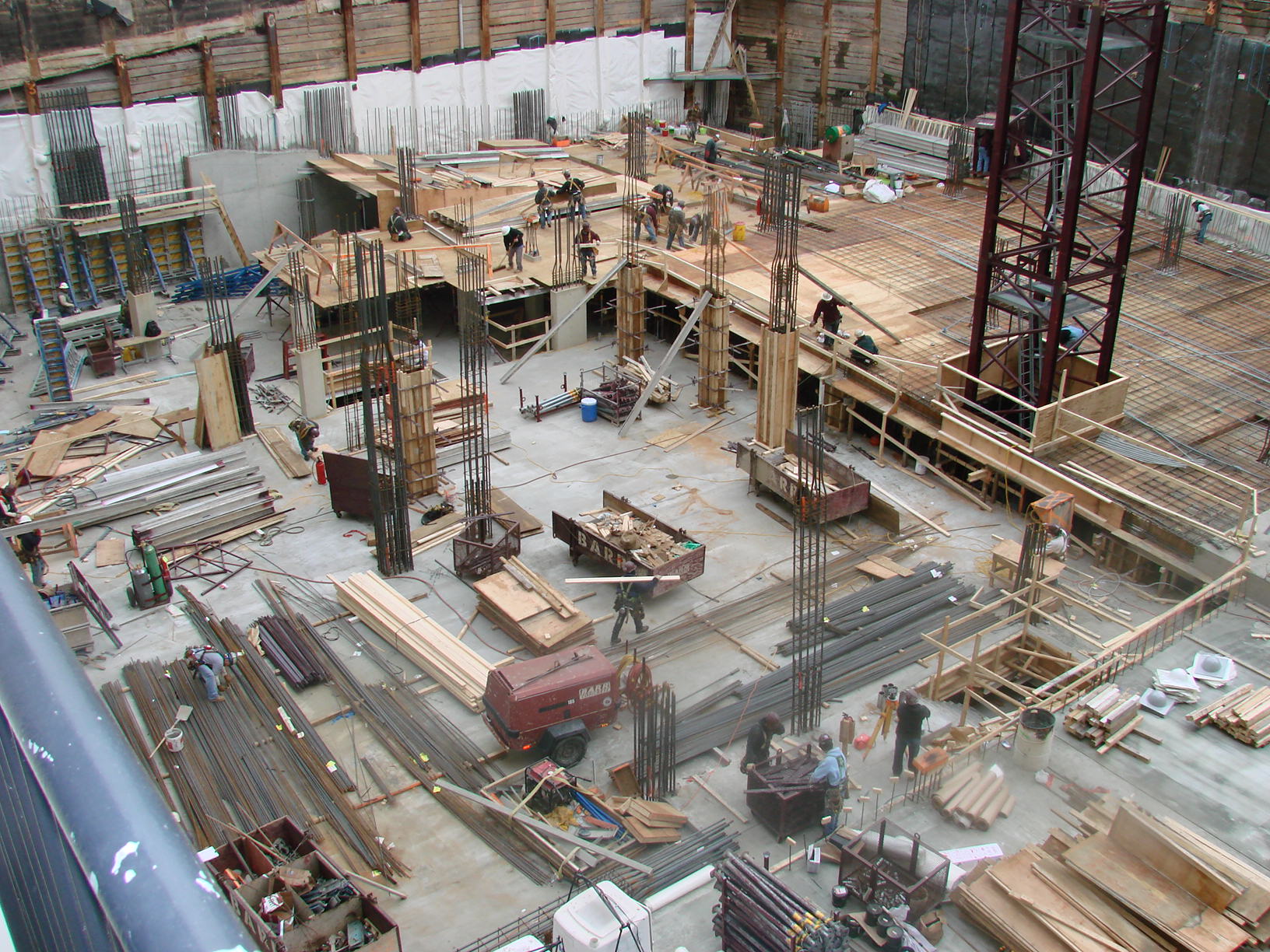 Size: 
300,000 S.F. 12 Story Office Space w/ 3 1/2 Level Underground Parking Garage
Location:
Downtown DC (Next to Verizon Center)
Contract Value: 
$51.3 million
Project Schedule: 
May 2007 thru March 2009 
Building Features:
Innovative Green Roof Design
Glass Bridge Located in the Lobby
Curtain Wall/Pre-Cast/Stone Façade
Contracted at LEED ‘Silver’ (Rated LEED ‘Platinum’)
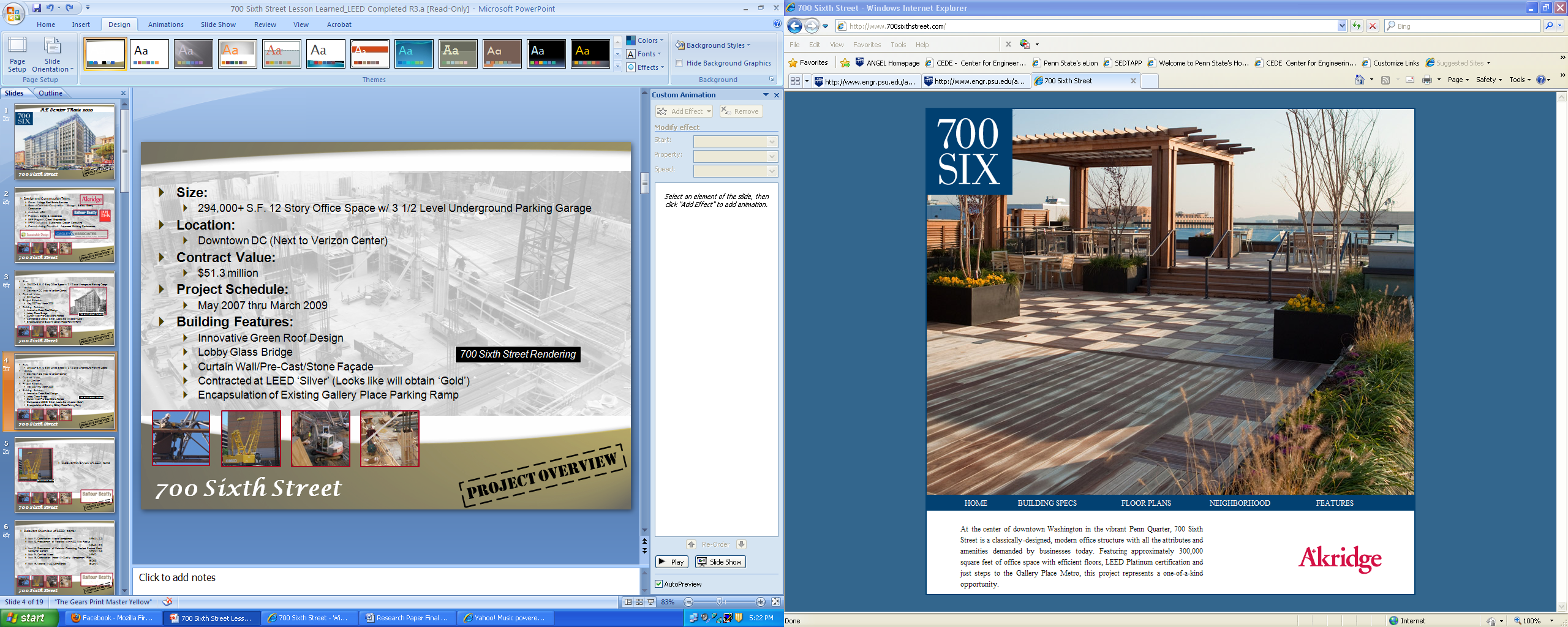 Green Roof
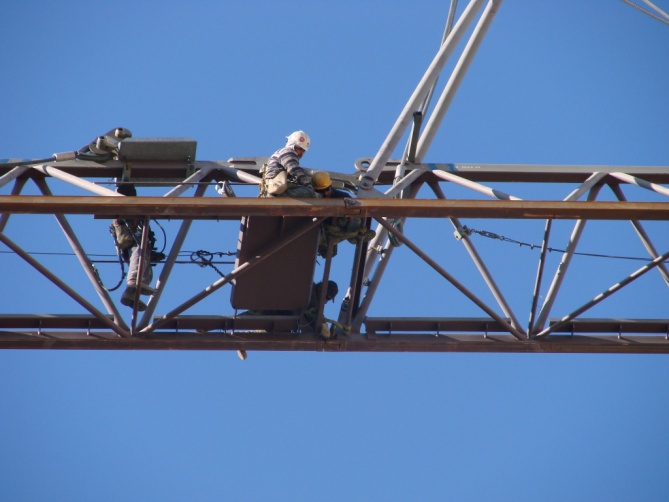 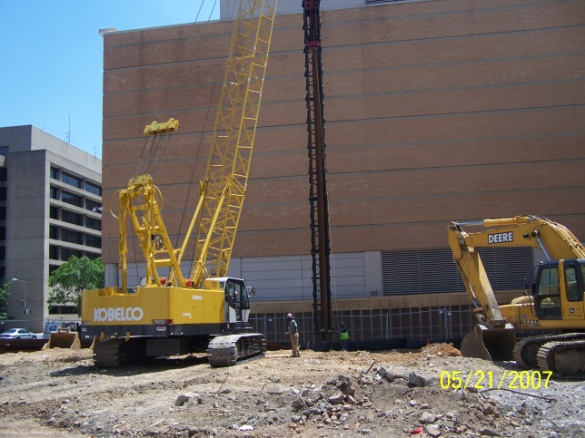 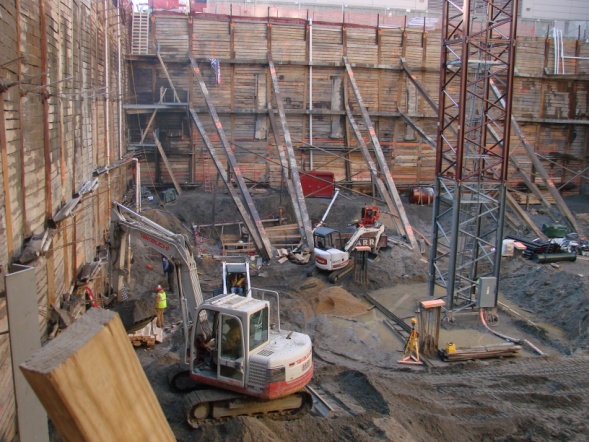 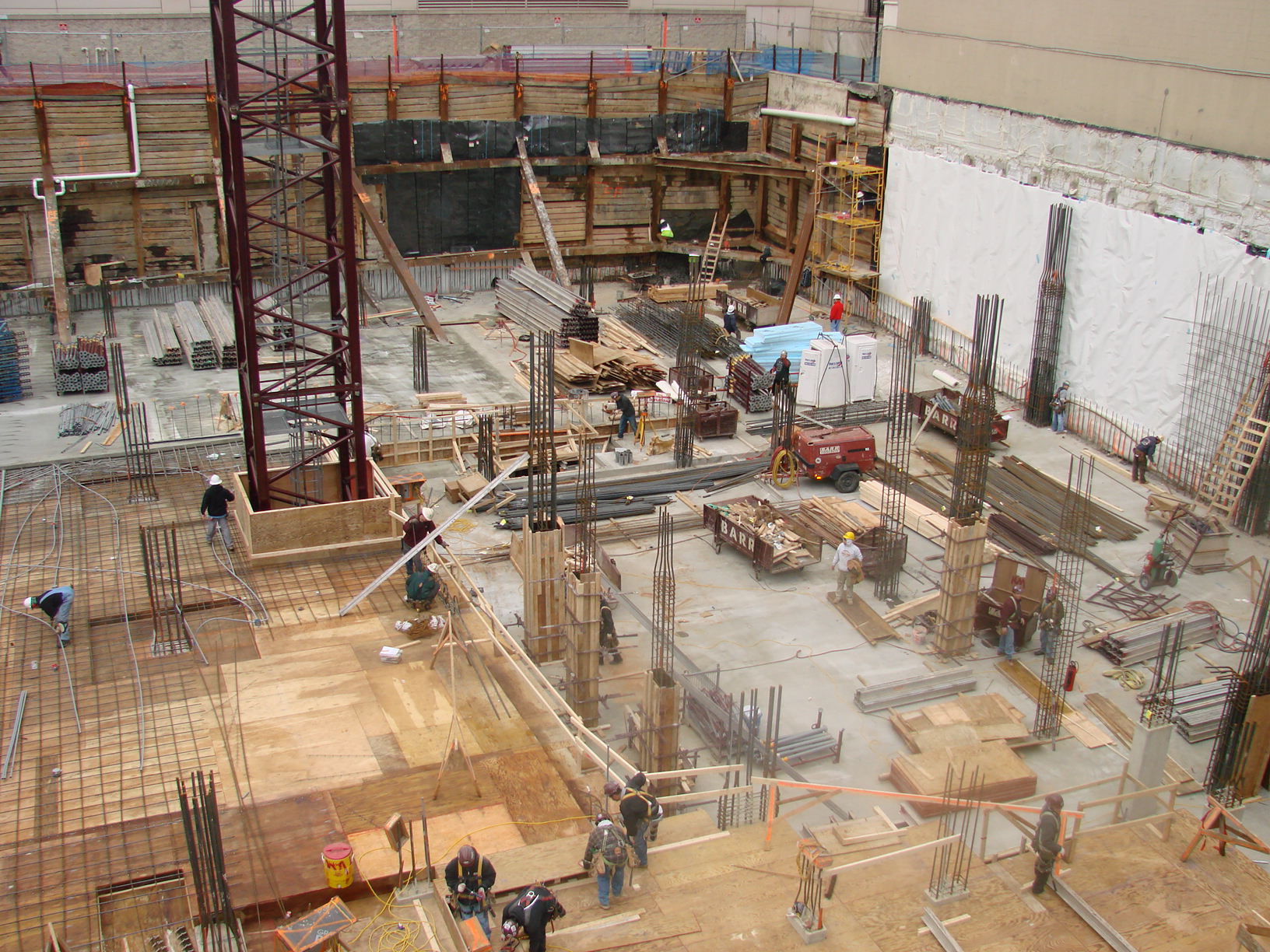 Project Overview
700 Sixth Street
4
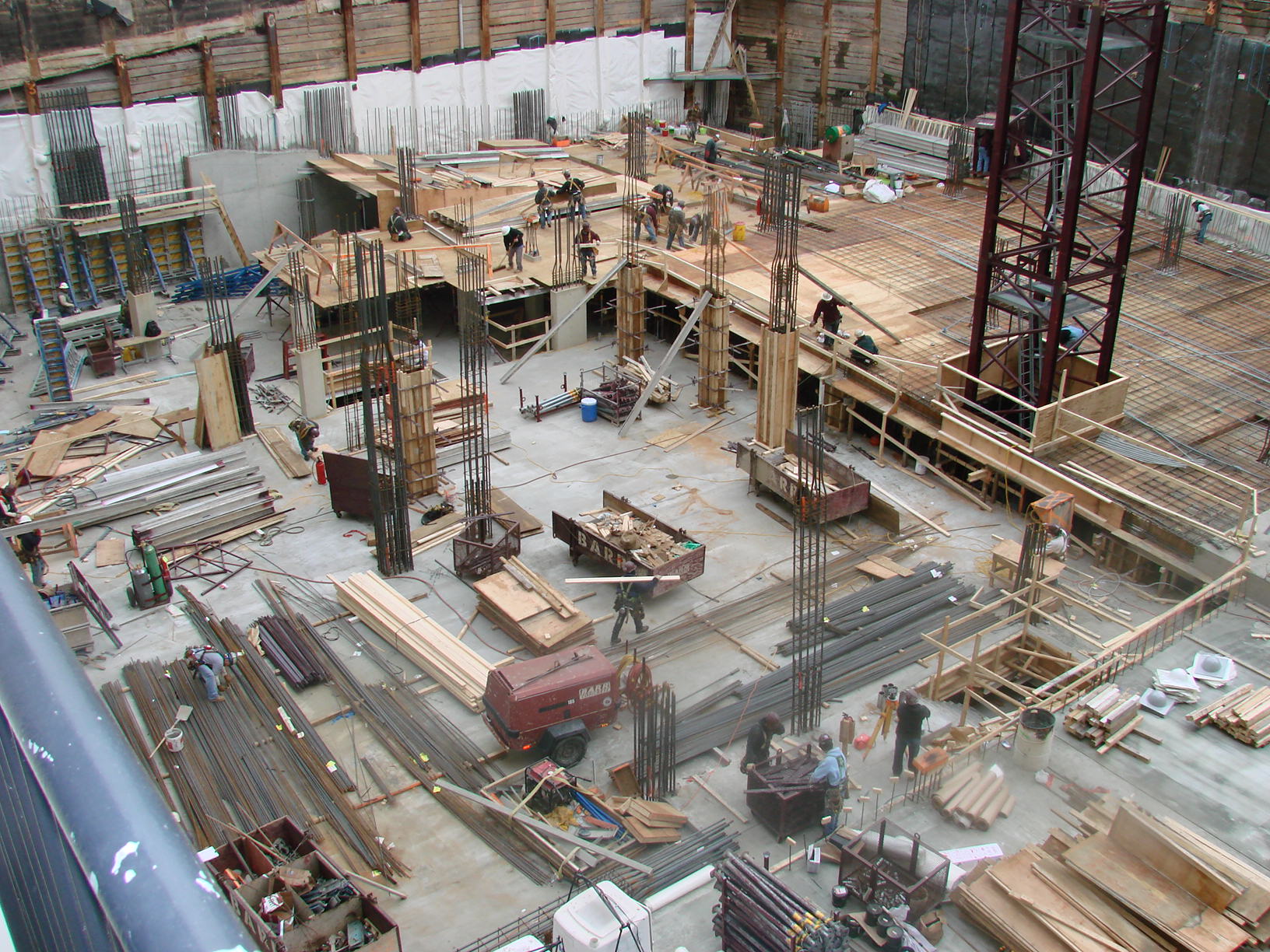 Size: 
294,000+ S.F. 12 Story Office Space w/ 3 1/2 Level Underground Parking Garage
Location:
Downtown DC (Next to Verizon Center)
Contract Value: 
$51.3 million
Project Schedule: 
May 2007 thru March 2009 
Building Features:
Innovative Green Roof Design
Glass Bridge located in the Lobby
Curtain Wall/Pre-Cast/Stone Façade
Contracted at LEED ‘Silver’ (Rated LEED ‘Platinum’)
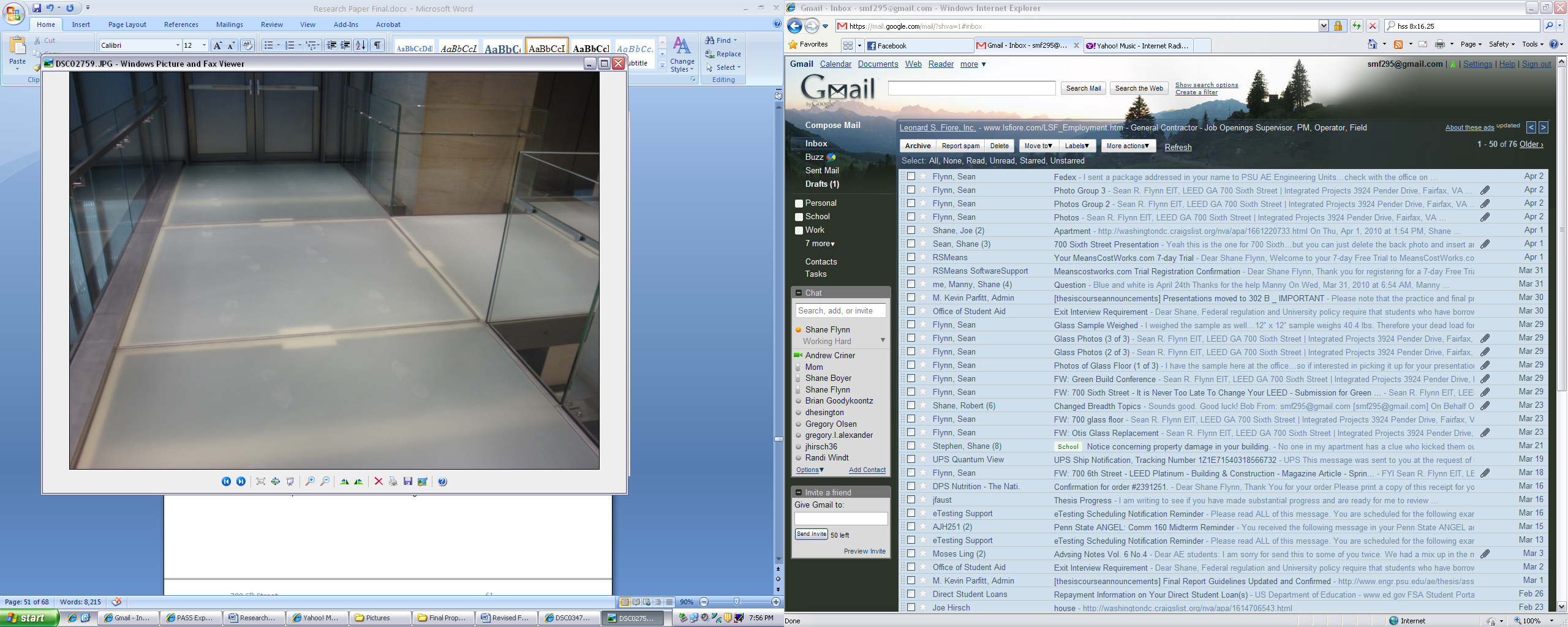 Glass Bridge
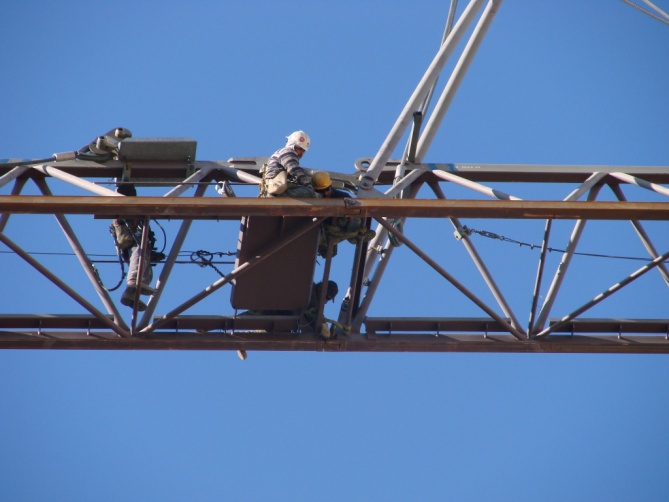 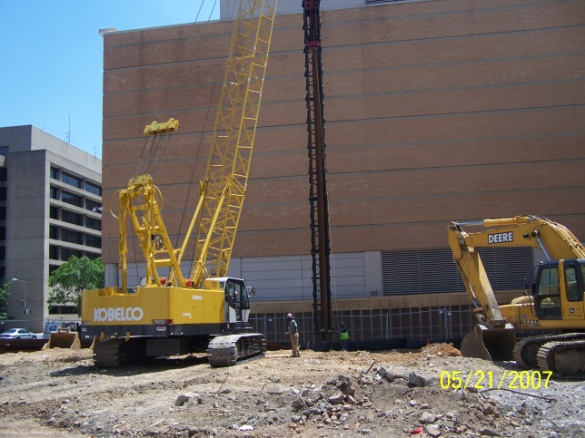 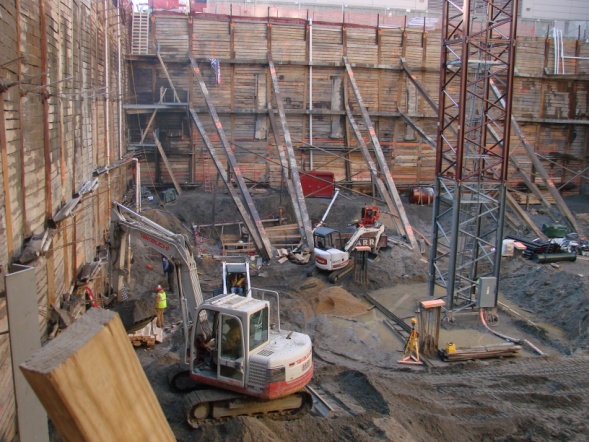 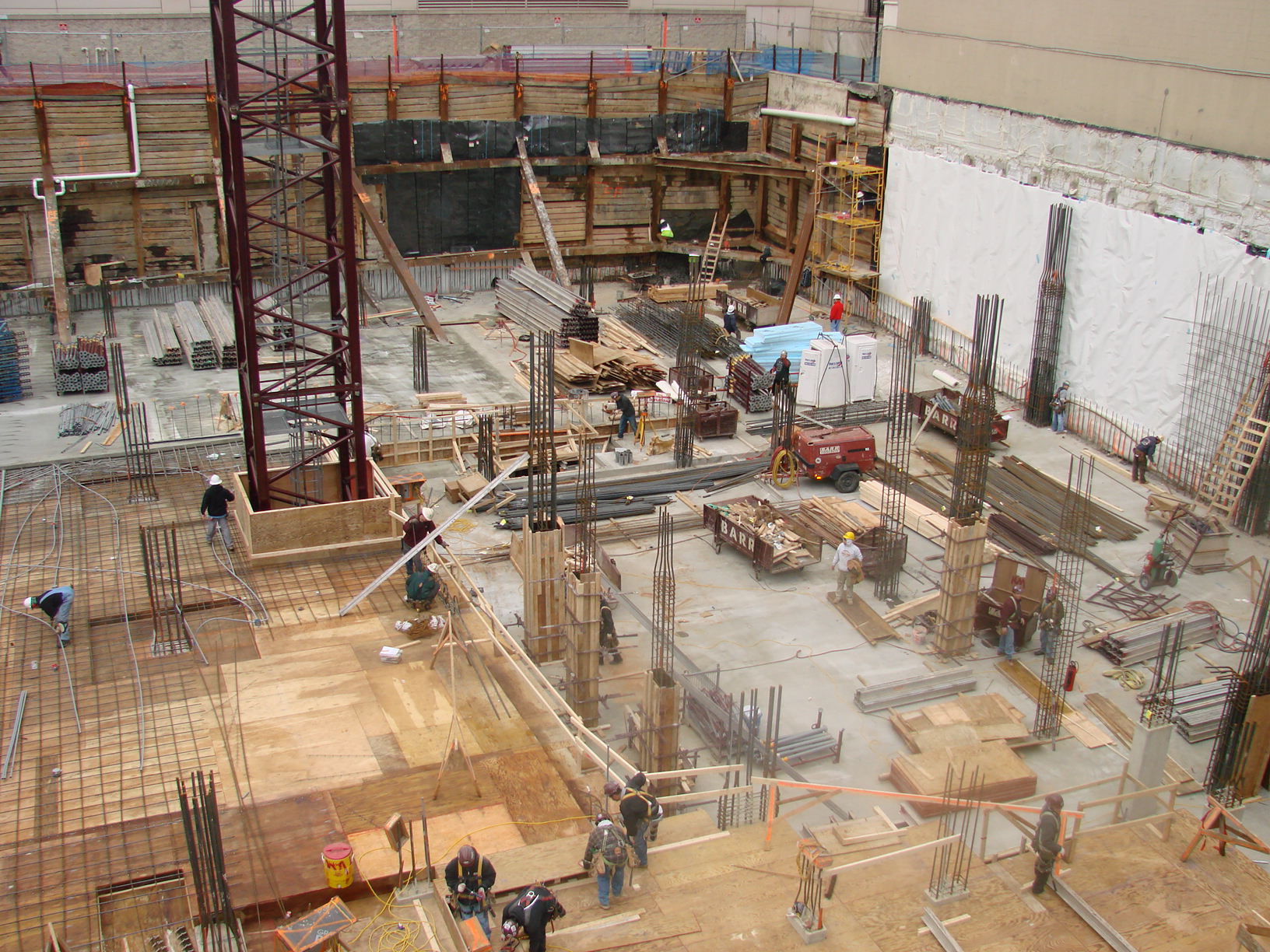 Project Overview
700 Sixth Street
5
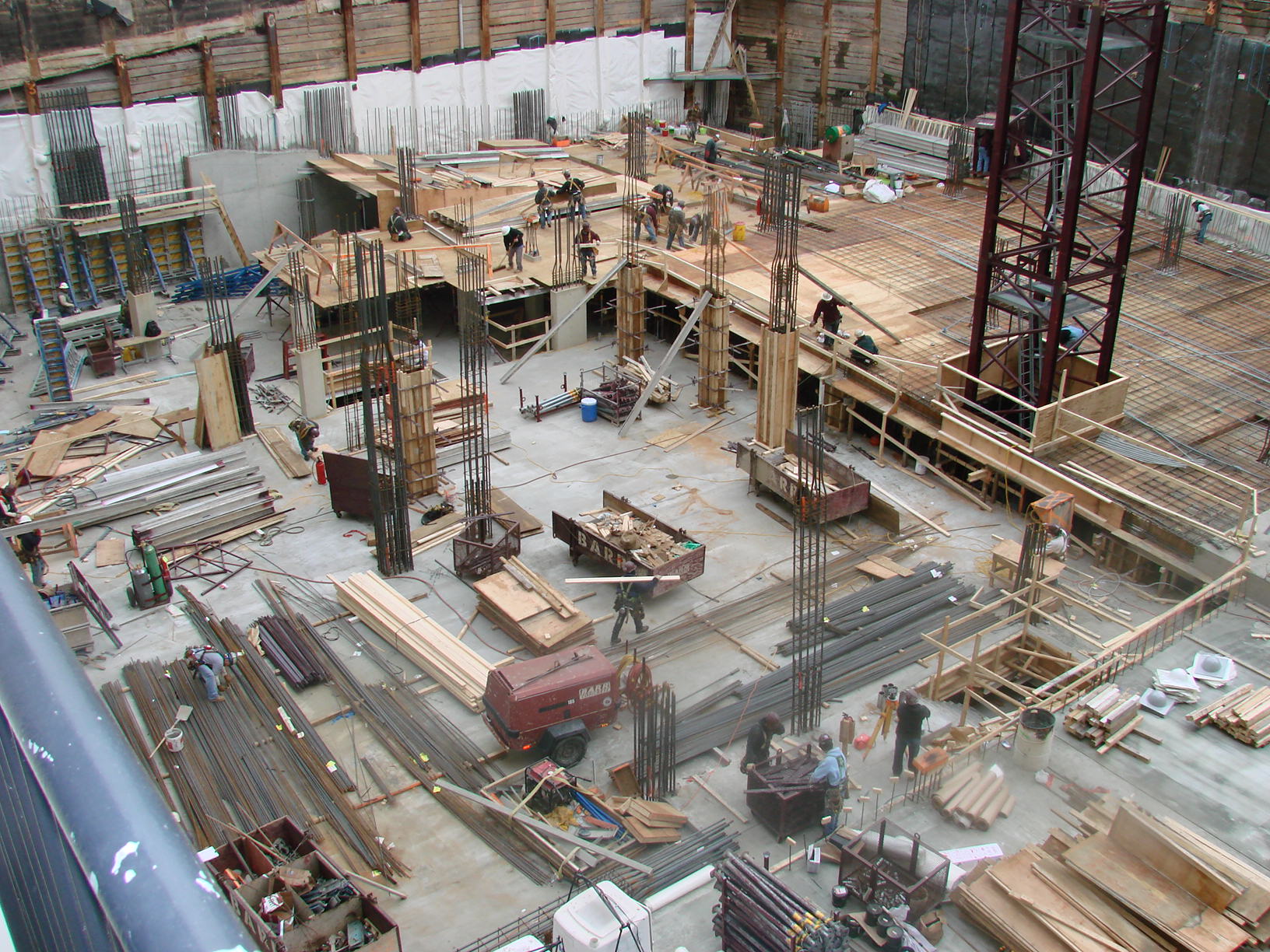 Size: 
300,000 S.F. 12 Story Office Space w/ 3 1/2 Level Underground Parking Garage
Location:
Downtown DC (Next to Verizon Center)
Contract Value: 
$46.5 million
Project Schedule: 
May 2007 thru May 2009 
Building Features:
Innovative Green Roof Design
Lobby Glass Bridge
Curtain Wall/Pre-Cast/Stone Façade
Contracted at LEED ‘Silver’ (Rated LEED ‘Platinum’)
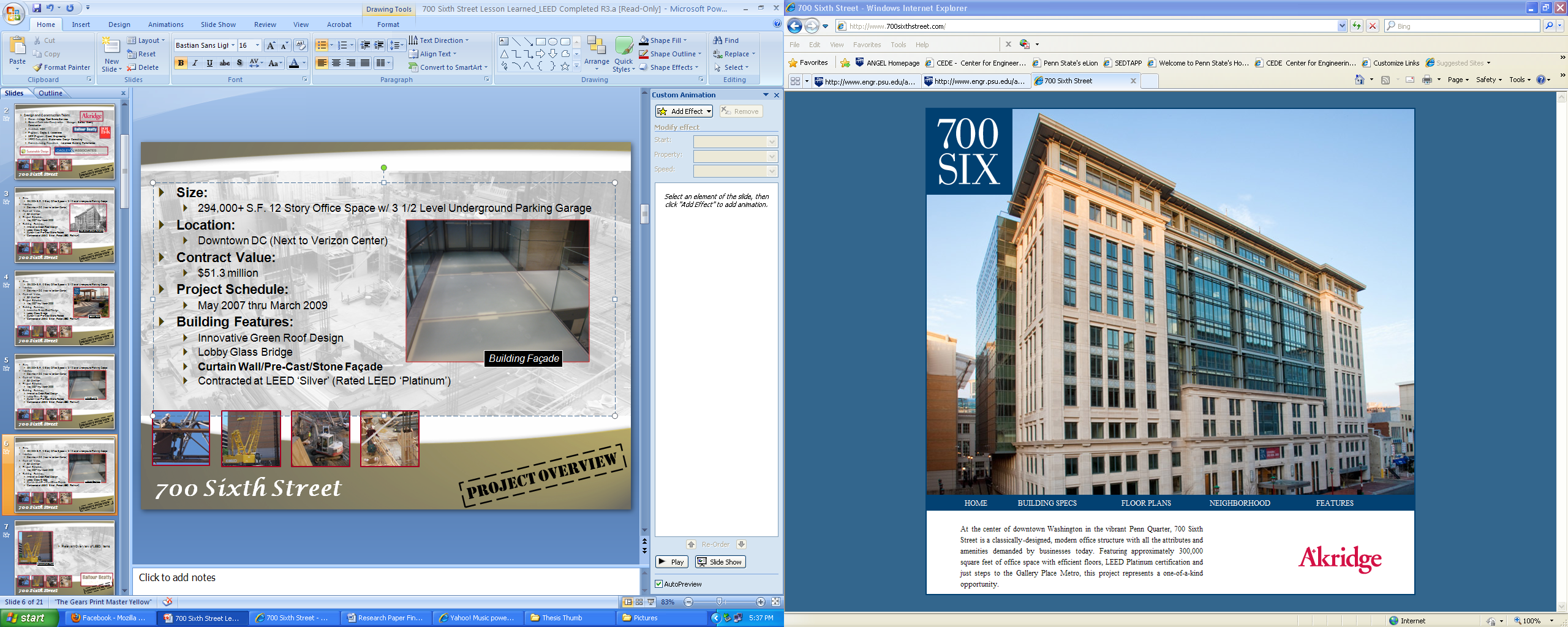 Building Façade
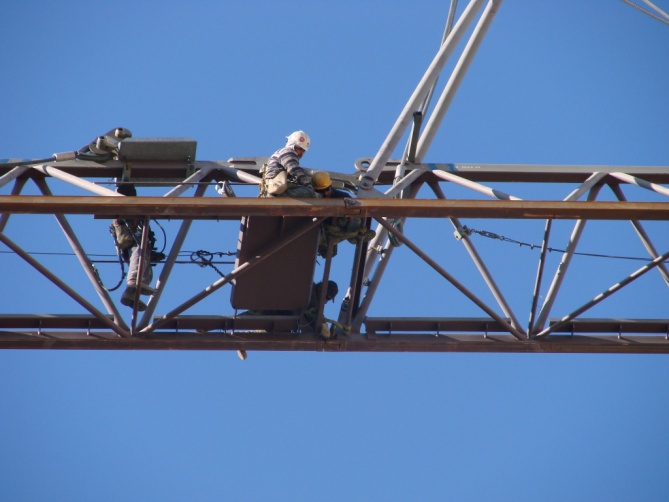 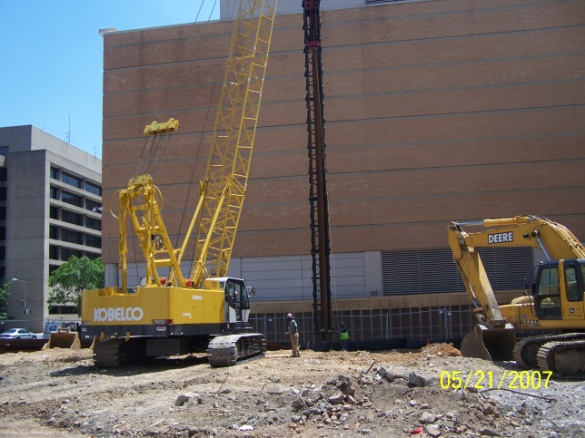 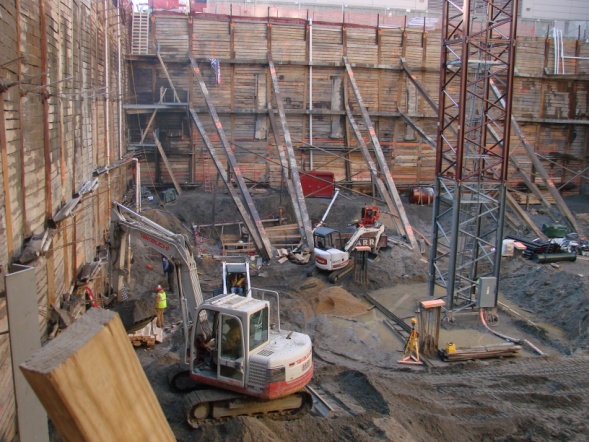 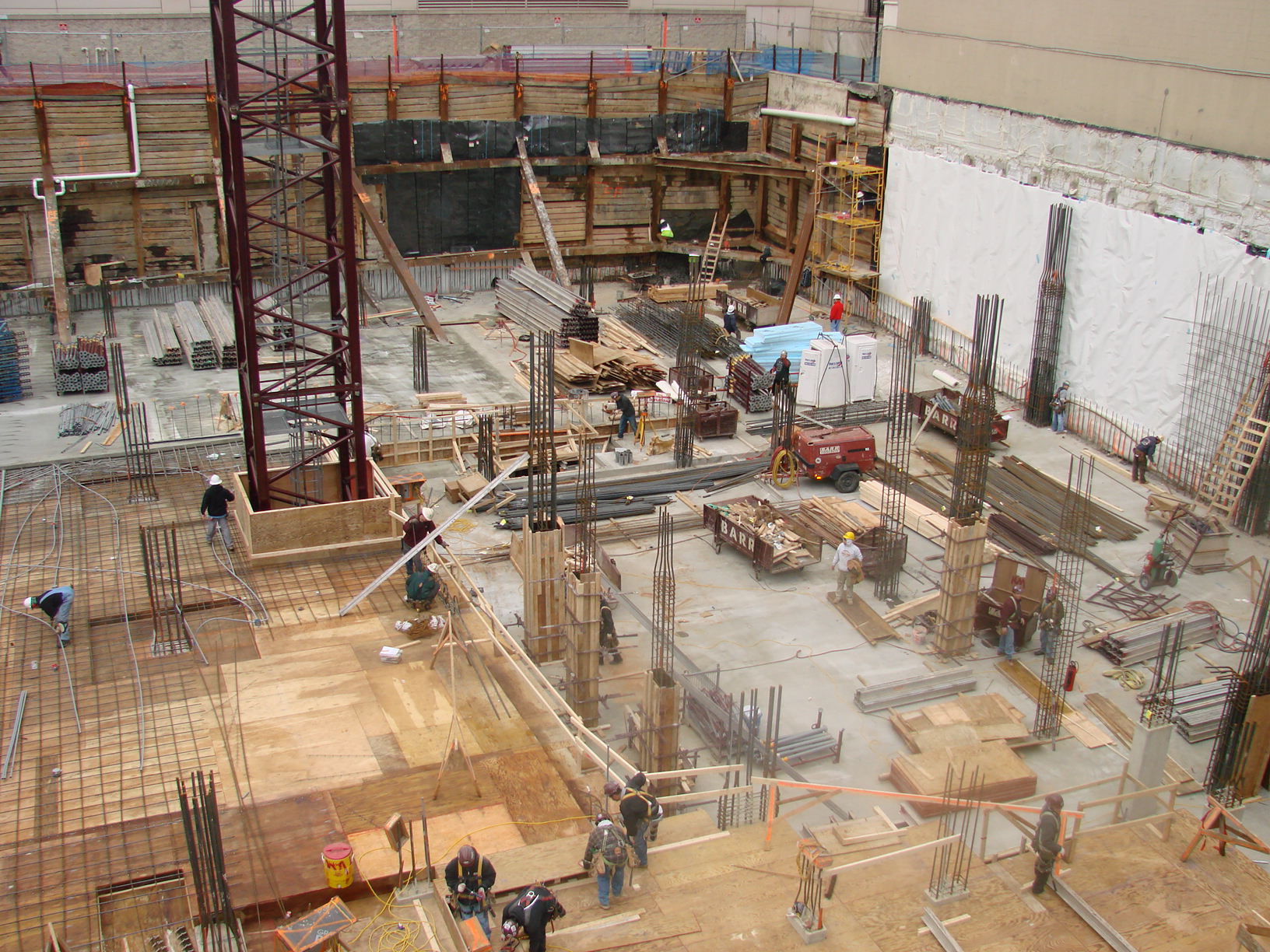 Project Overview
700 Sixth Street
6
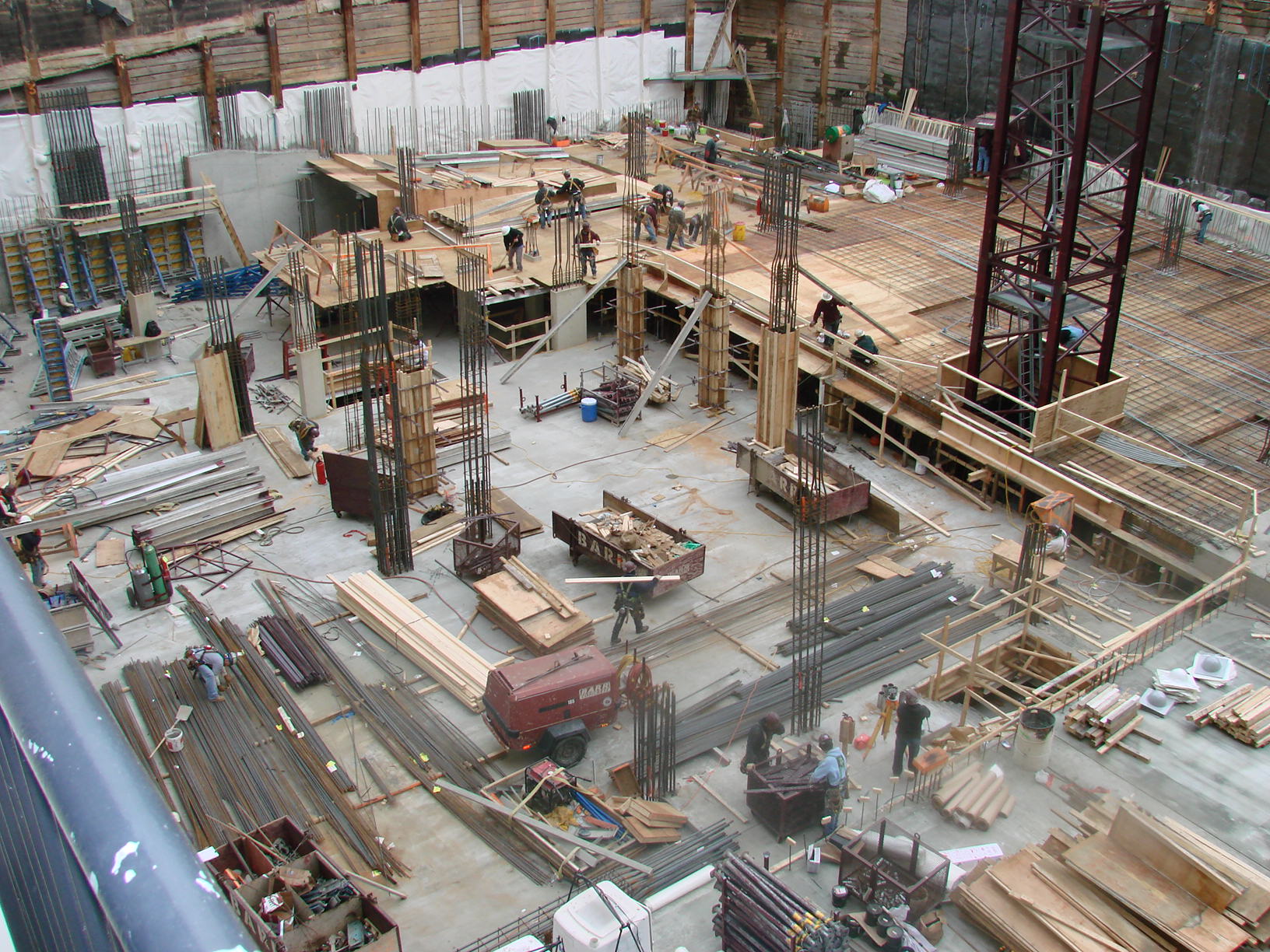 Mechanical: 
VAV System

Main components located on the Penthouse floor
3 cooling towers
Emergency generator

Each individual floor has a mechanical room

25 air handling units located throughout the building
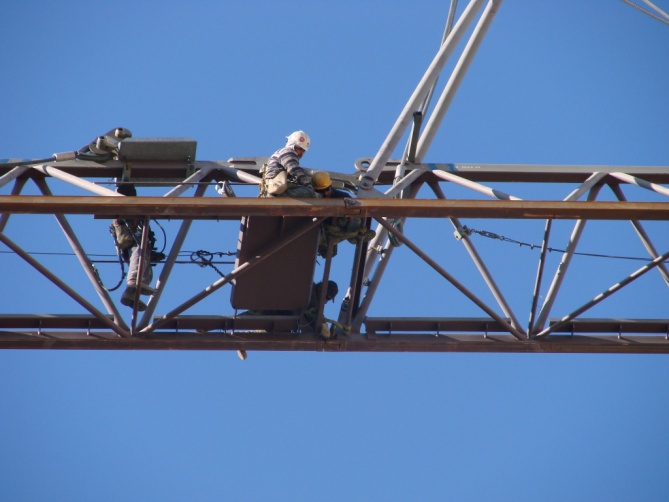 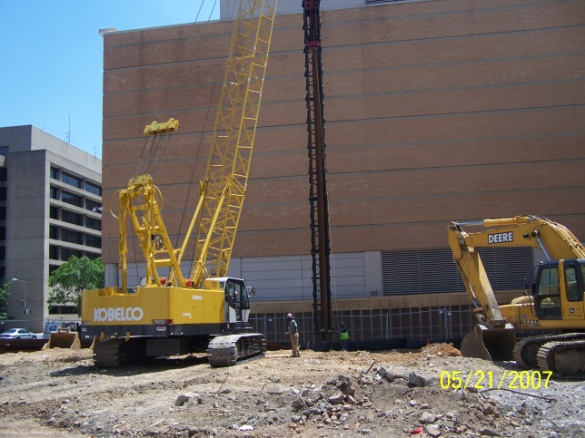 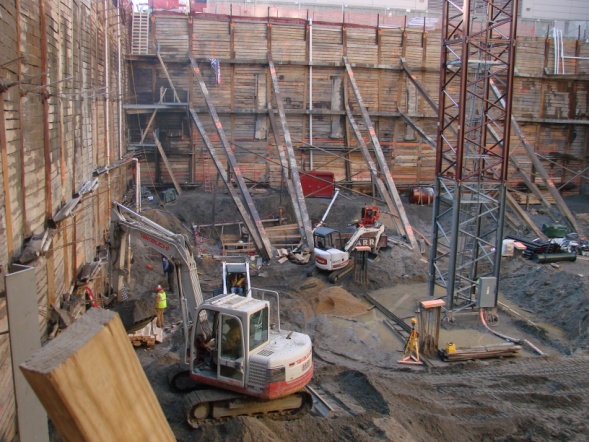 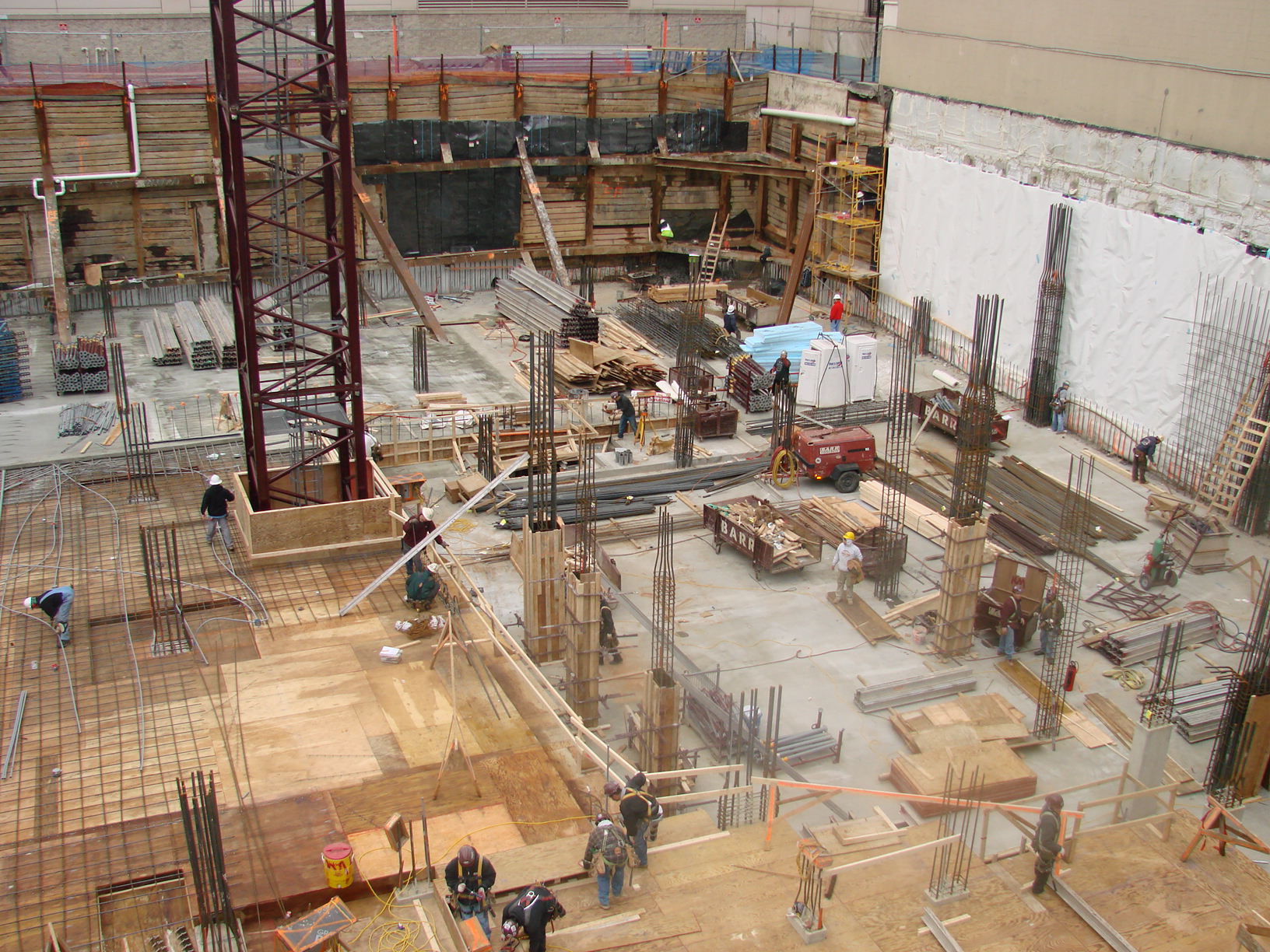 Project Overview
700 Sixth Street
7
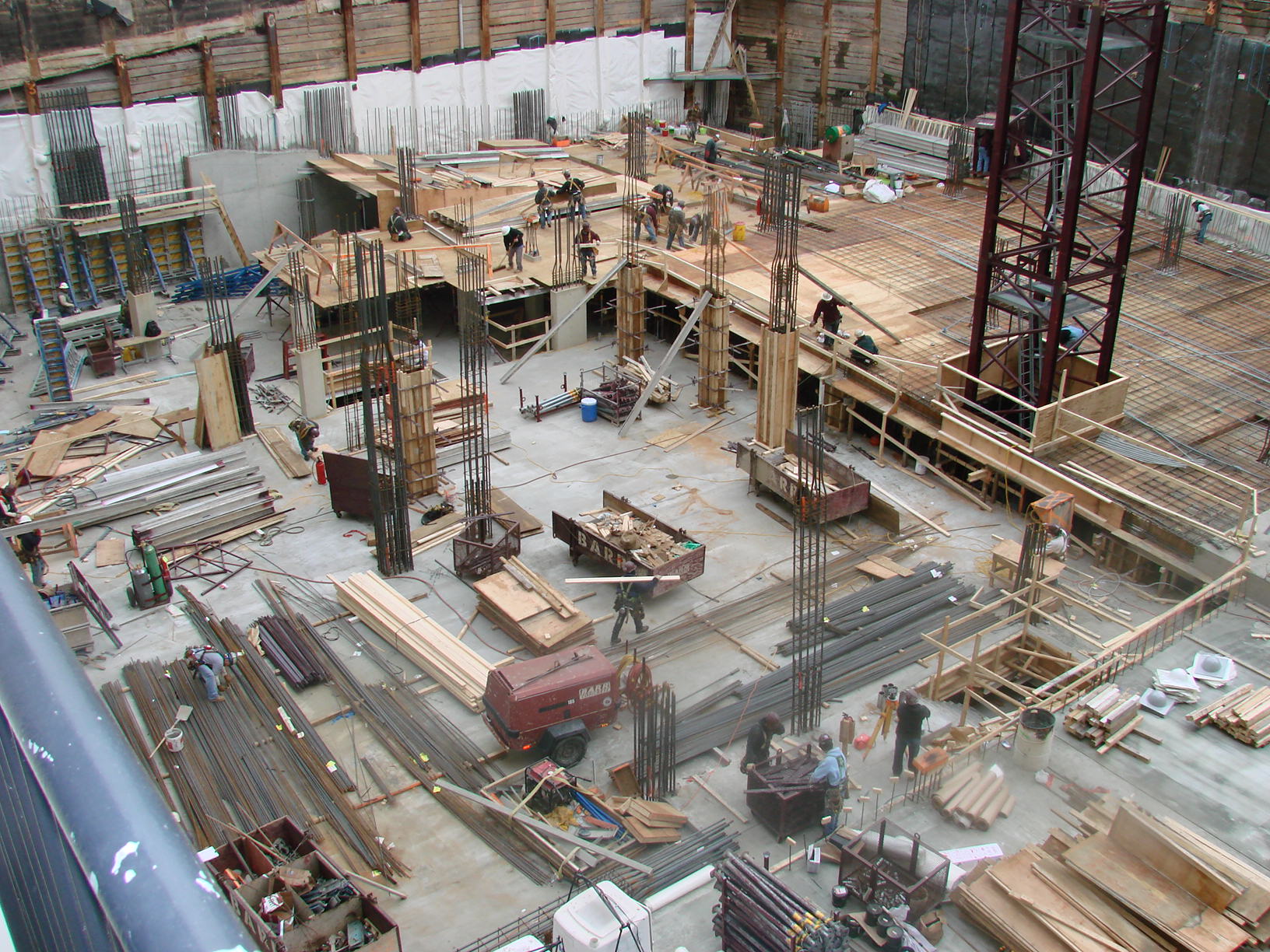 Structural System: 
Cast In Place Concrete
Footings
Foundation Walls
Grade Beams
Slab on Grade
Suspended Slabs
Columns
Column Spacing 30’ x 30’
Columns typically 24” x 24”
Finished Ceiling Height 8’-6”
Typical Slab Thickness is 9”
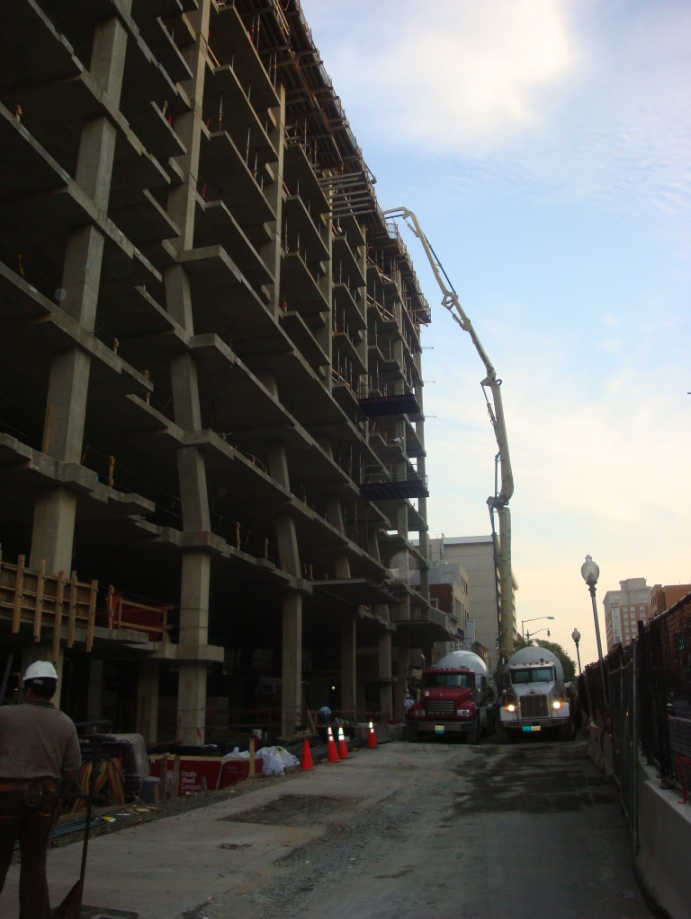 Cast in Place
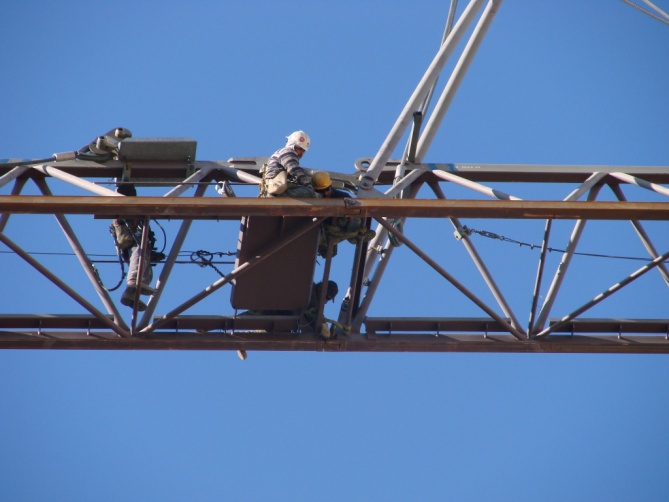 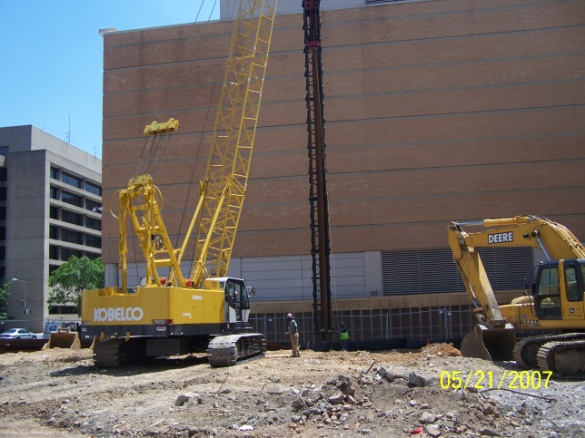 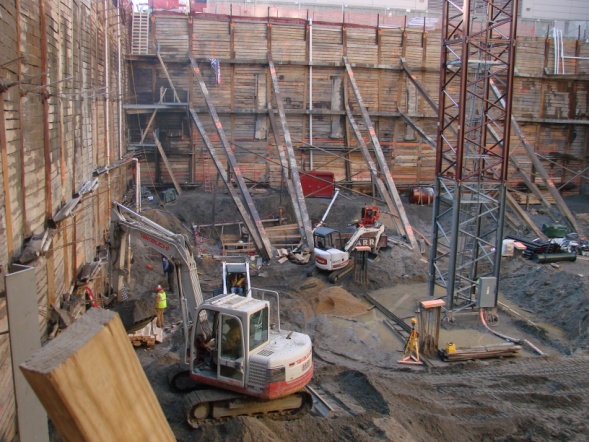 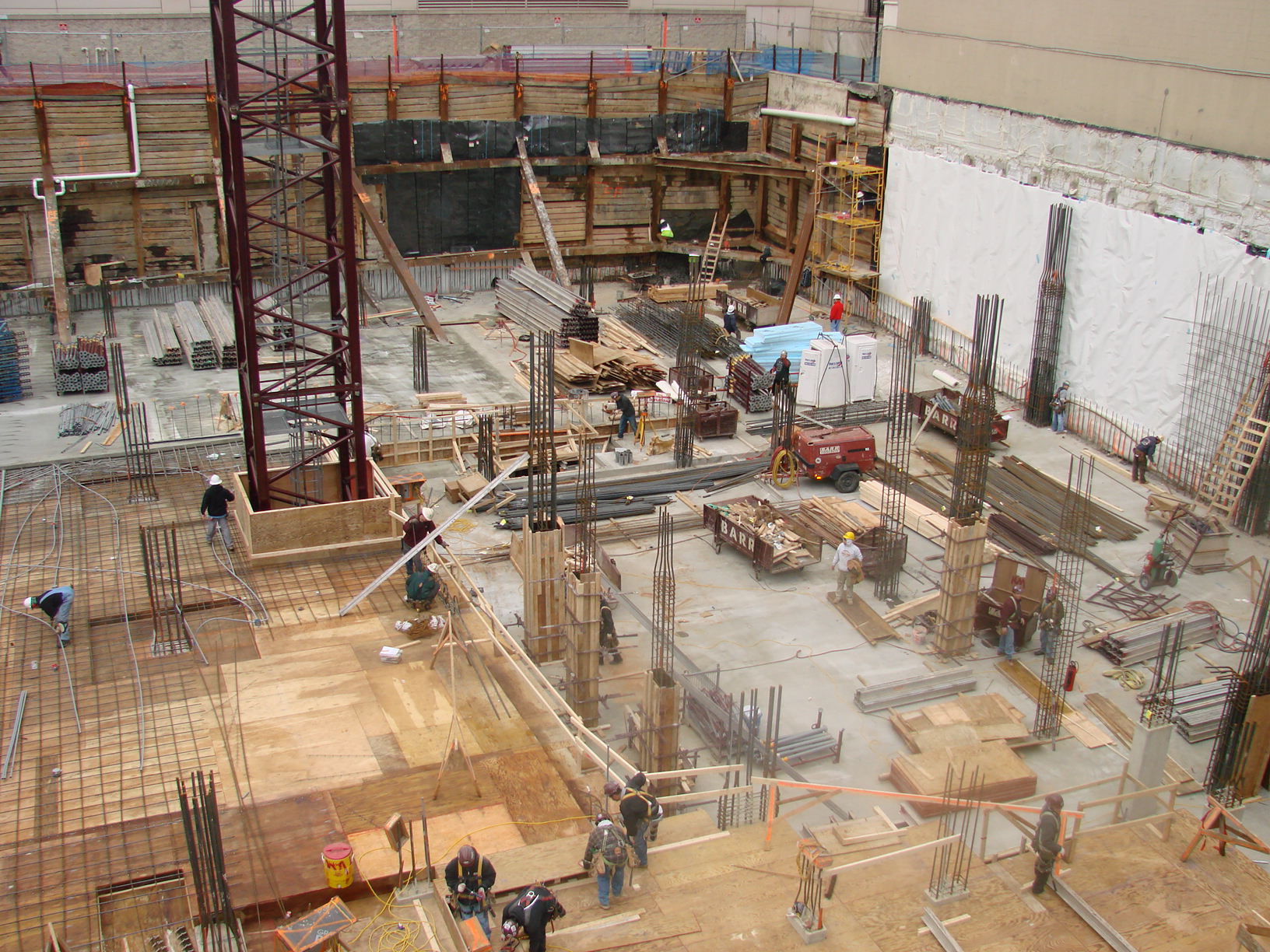 Project Overview
700 Sixth Street
8
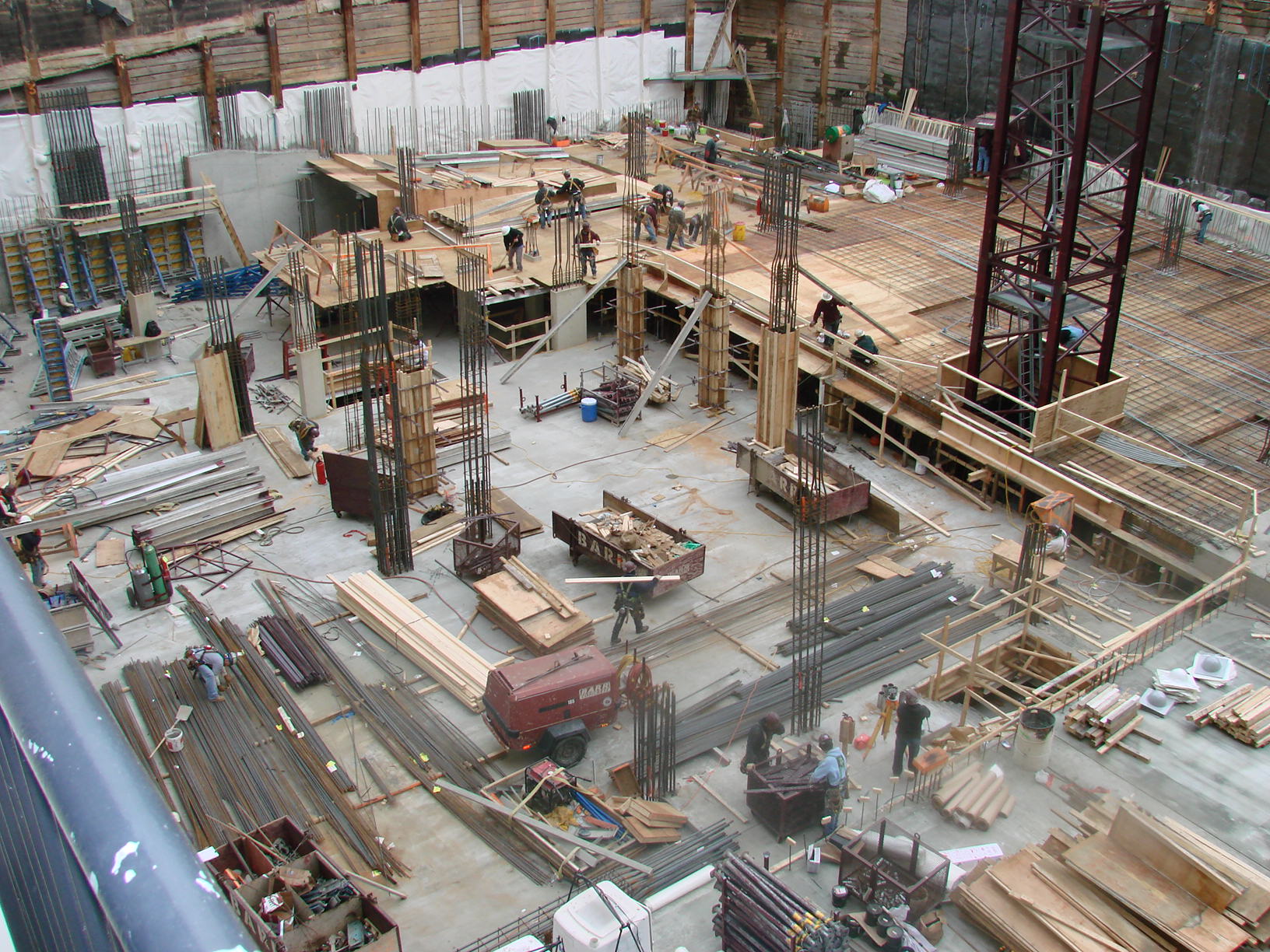 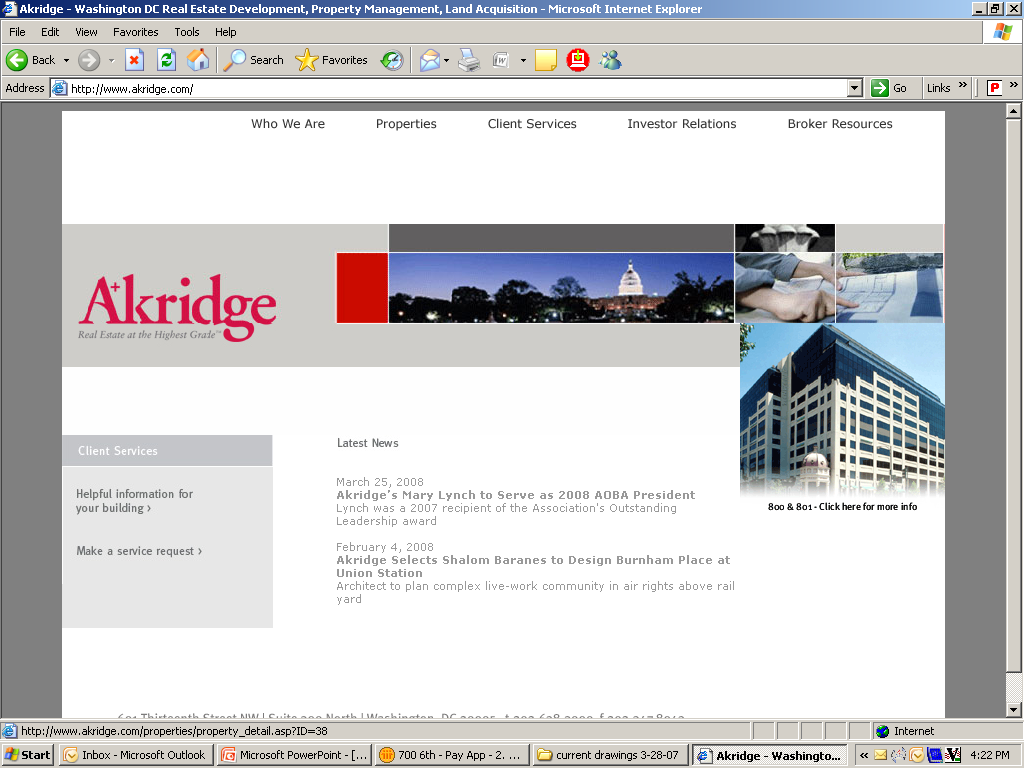 Major Players in Construction:
Owner: Akridge Real Estate Services
General Contractor/Construction Manager: Balfour Beatty Construction
Architect: HOK
Engineer: Cagley & Associates
MEP Engineer: Girard Engineering
LEED Consultant: Sustainable Design Consulting
Commissioning Consultant: Advanced Building Performance
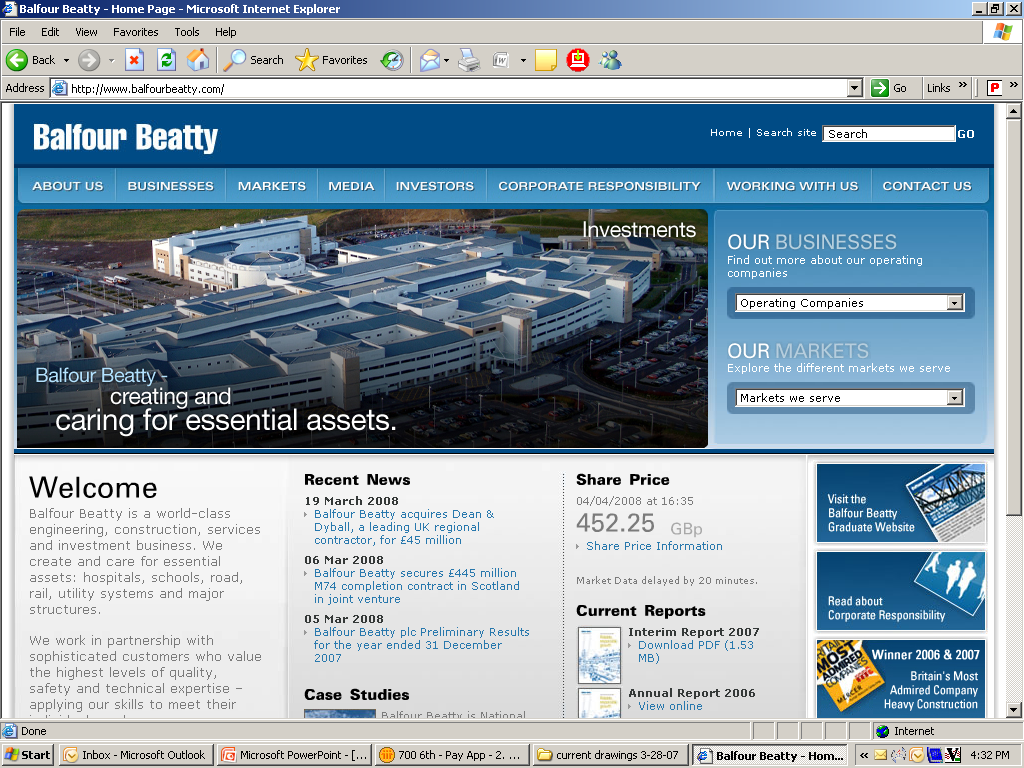 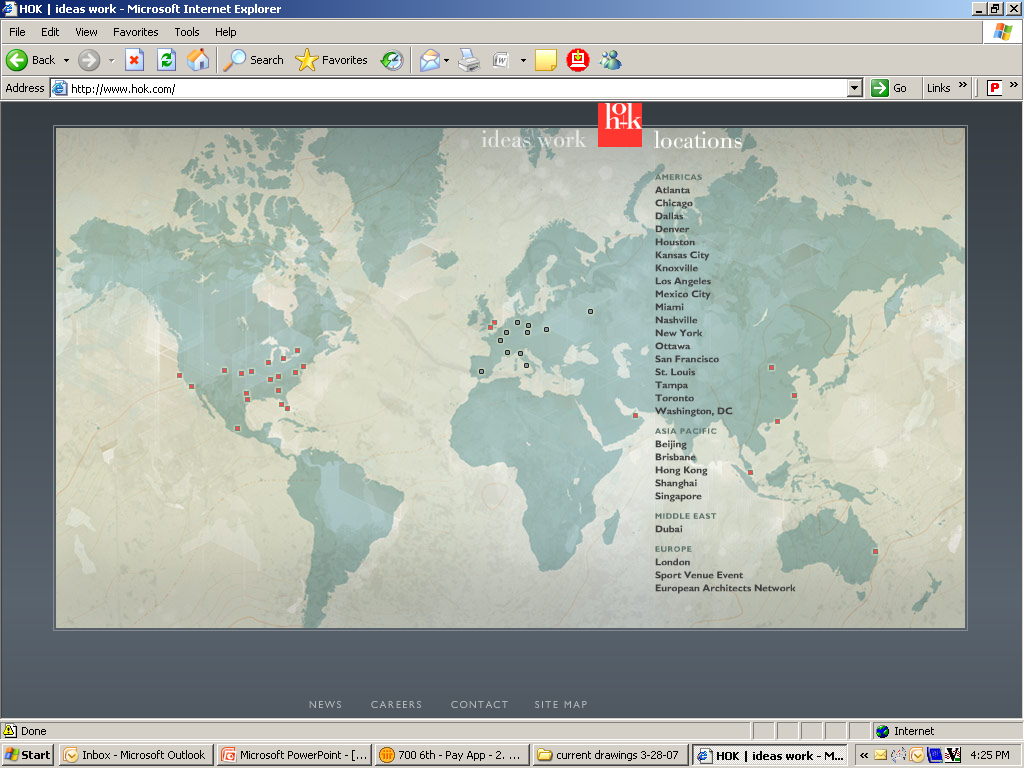 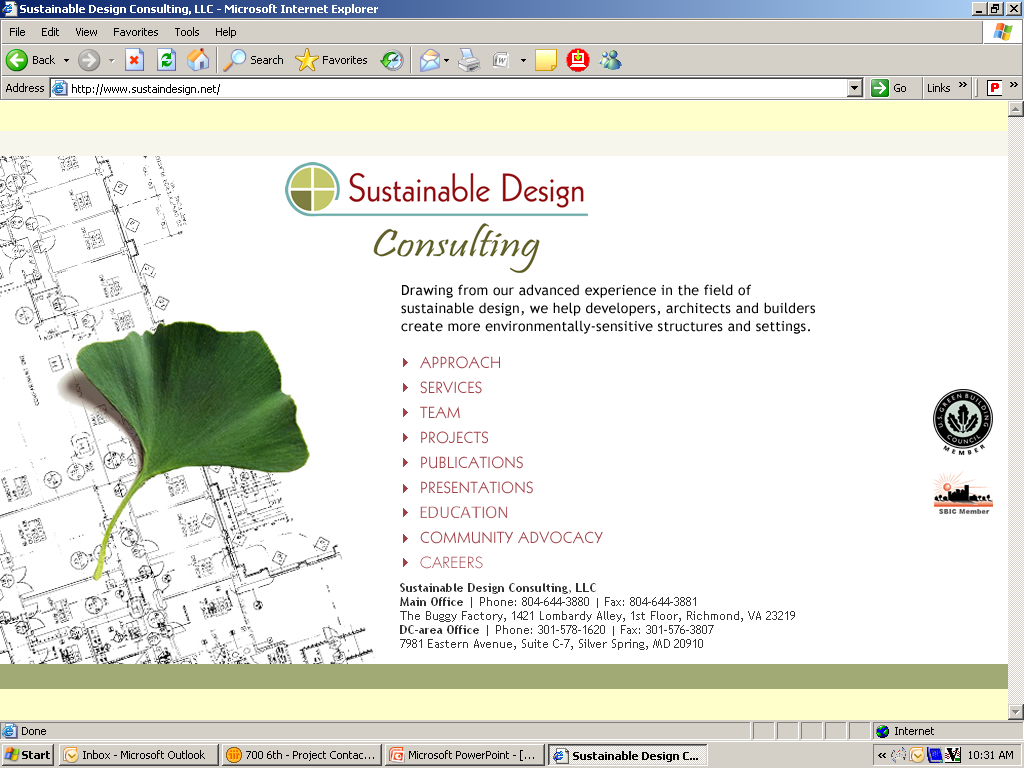 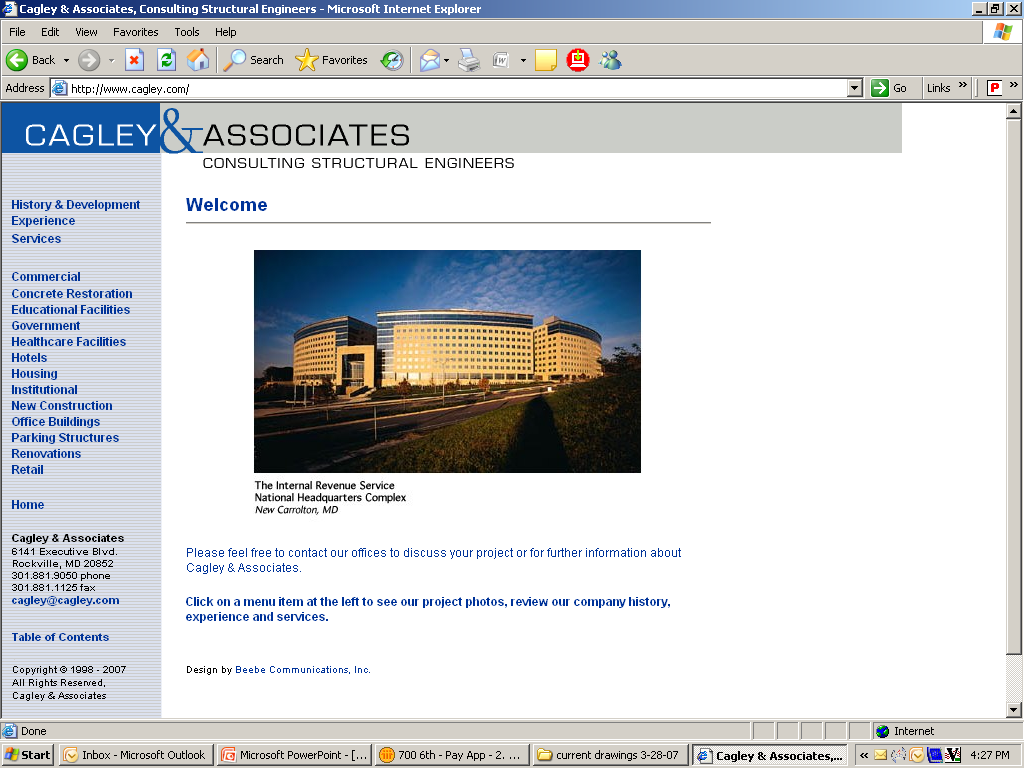 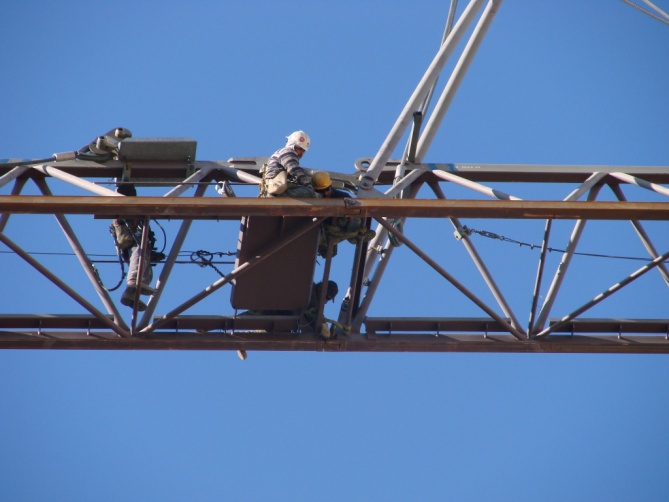 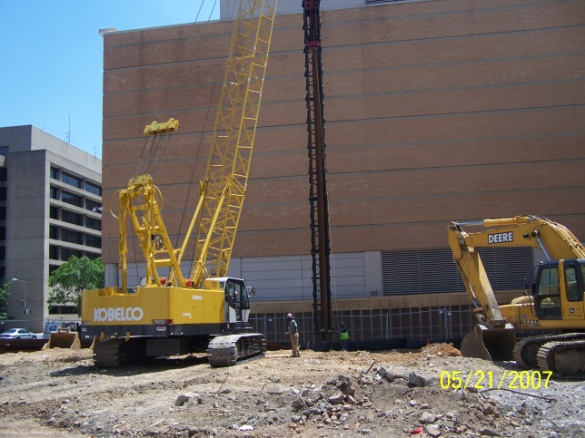 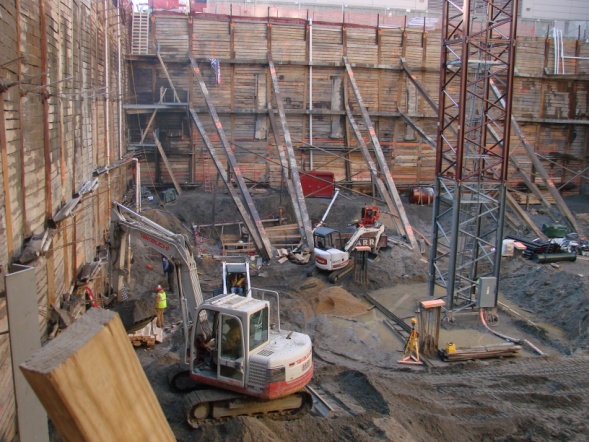 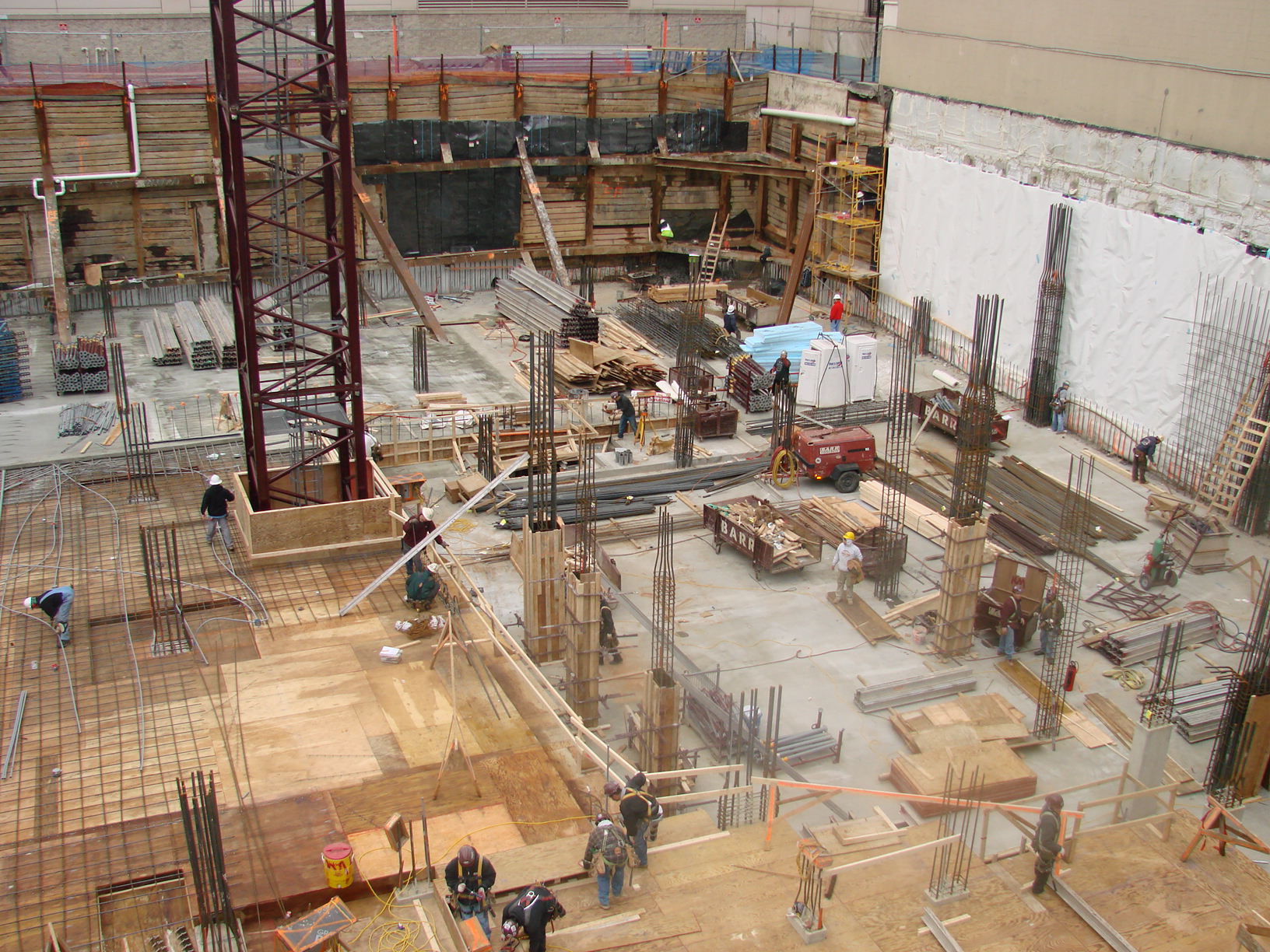 Project Overview
700 Sixth Street
9
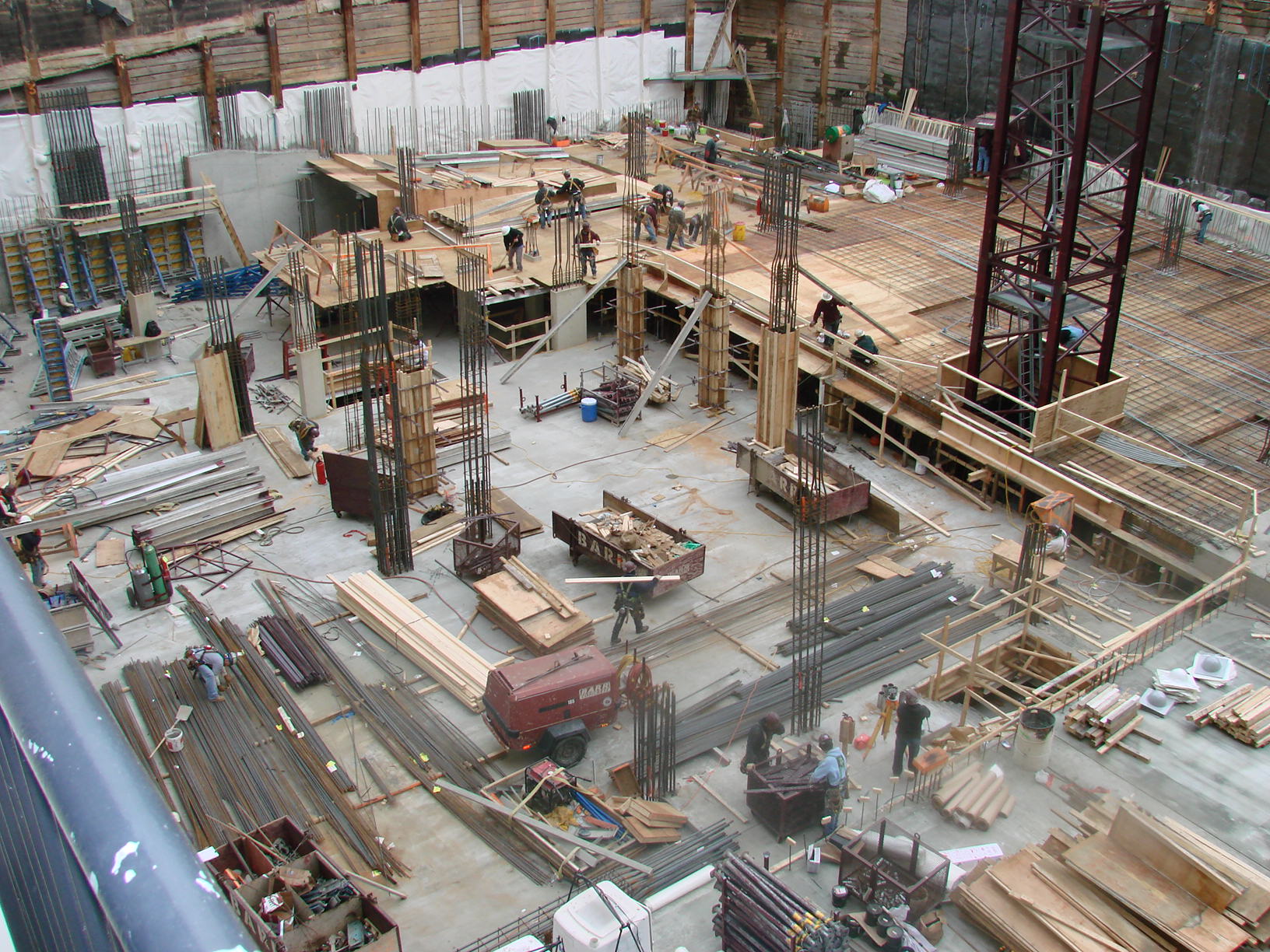 Topics to be Presented:
Construction Industry Issue
It’s Never to Late to Go Green
Alternative Stone For Lobby
Precast vs. Handset Stone (Architectural Breadth)

Not Presenting:

Glass Bridge Improvements (Structural Breadth)
Topics to be presented
700 Sixth Street
10
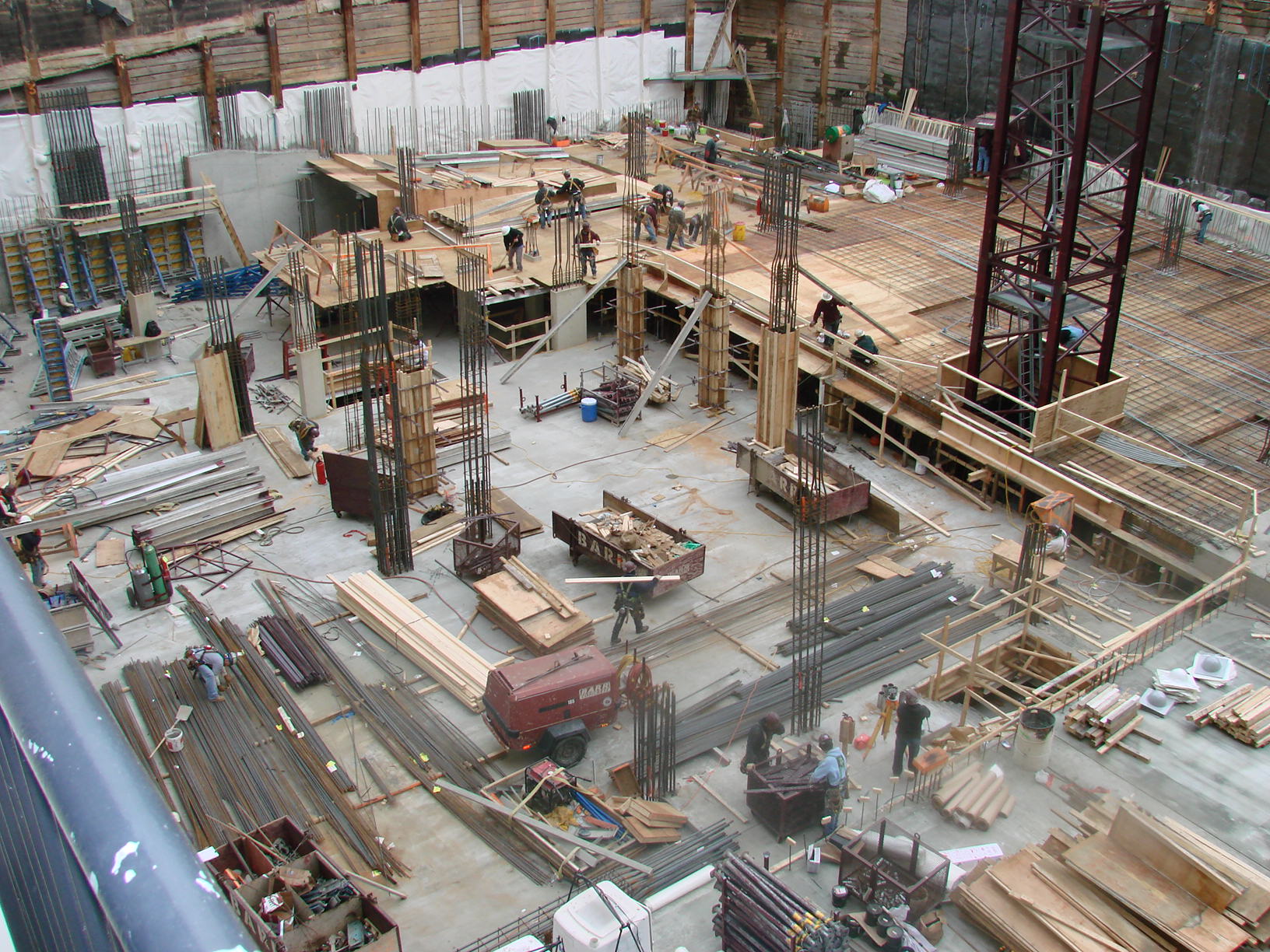 Nov. 08  75% of Construction Completed (Owner decides to go for ‘Platinum’)
December 09-Notified of ‘Platinum’
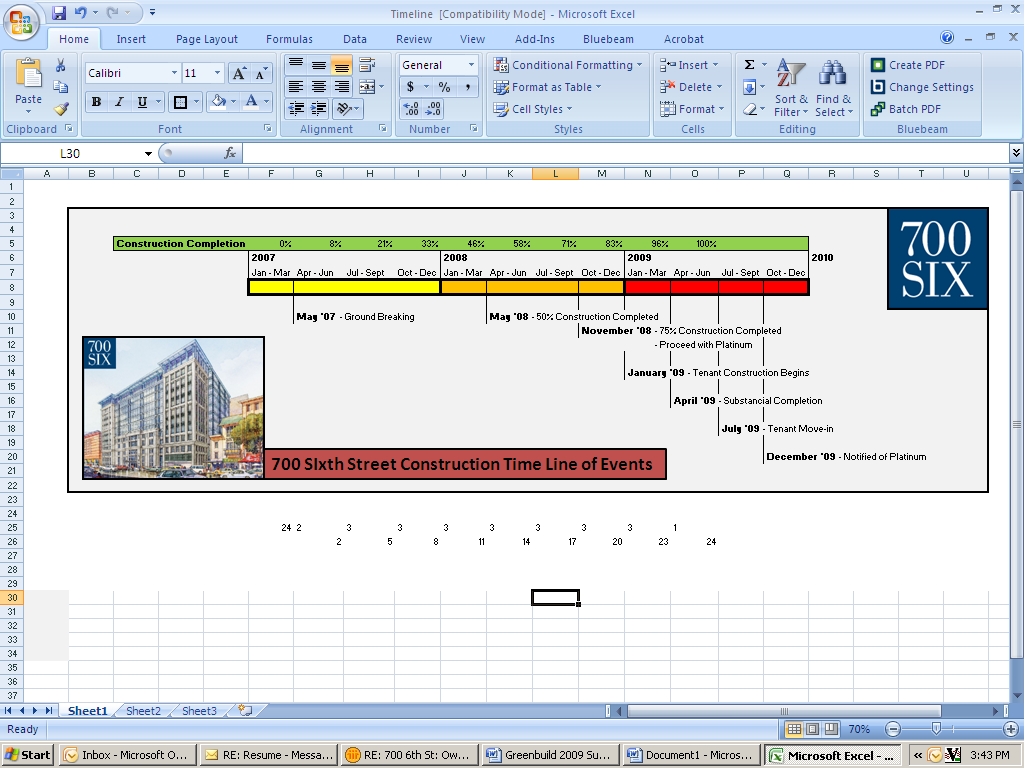 It’s never to late to go green
700 Sixth Street
11
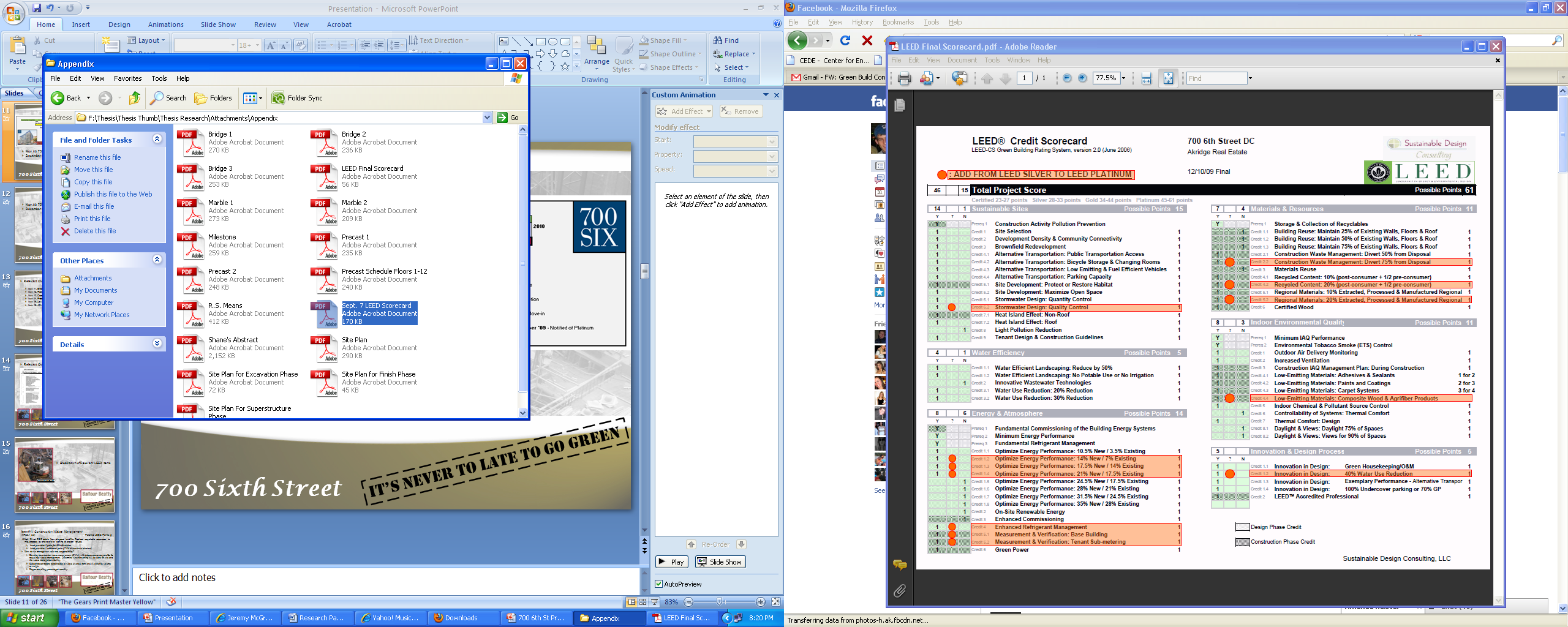 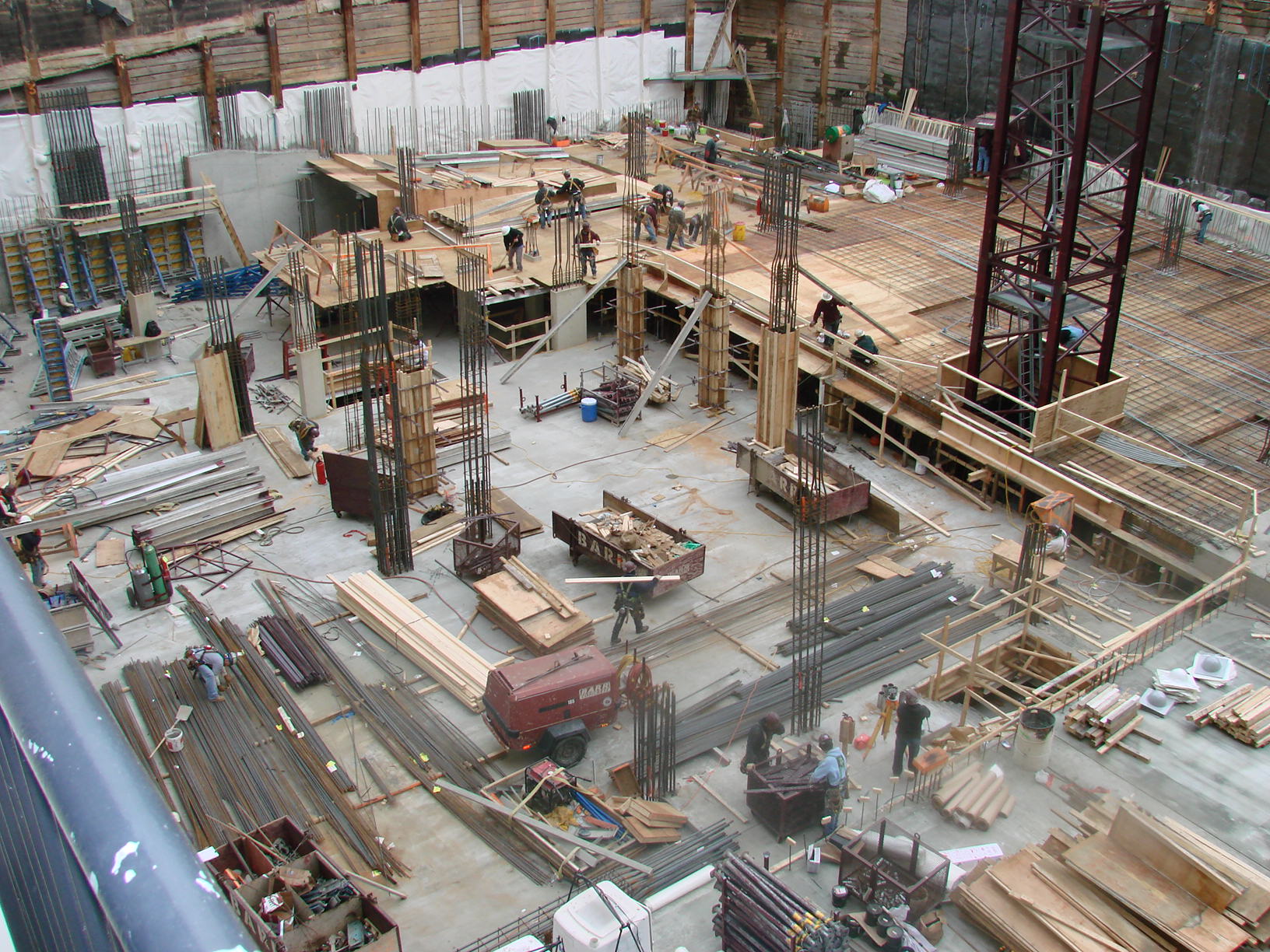 Final LEED Scorecard (Added 12 points from original design)
It’s never to late to go green
700 Sixth Street
12
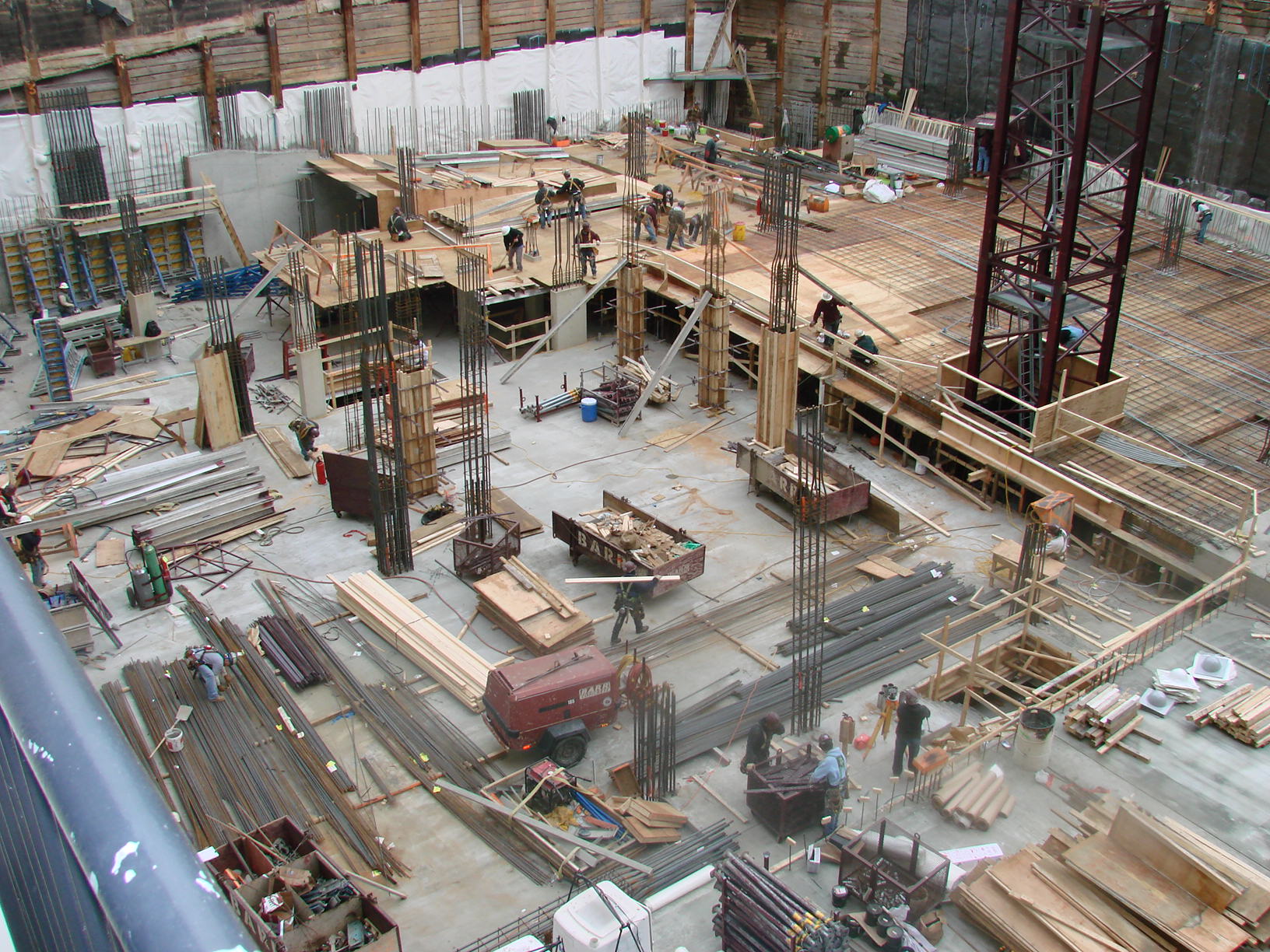 Relevant Overview of LEED Items:

Item #1: Improve Energy Design Performance (Most Important)
	 
Item #2: Increase Recycled Content to 20% 

Item #3: Increase Construction Waste Management to 75%

Item #4: 20% of Materials needed to be Within a 500 Mile Radius

Item #5: Low Emitting Materials	
				 
Item #6: 40% Water Use Reduction
It’s never to late to go green
700 Sixth Street
13
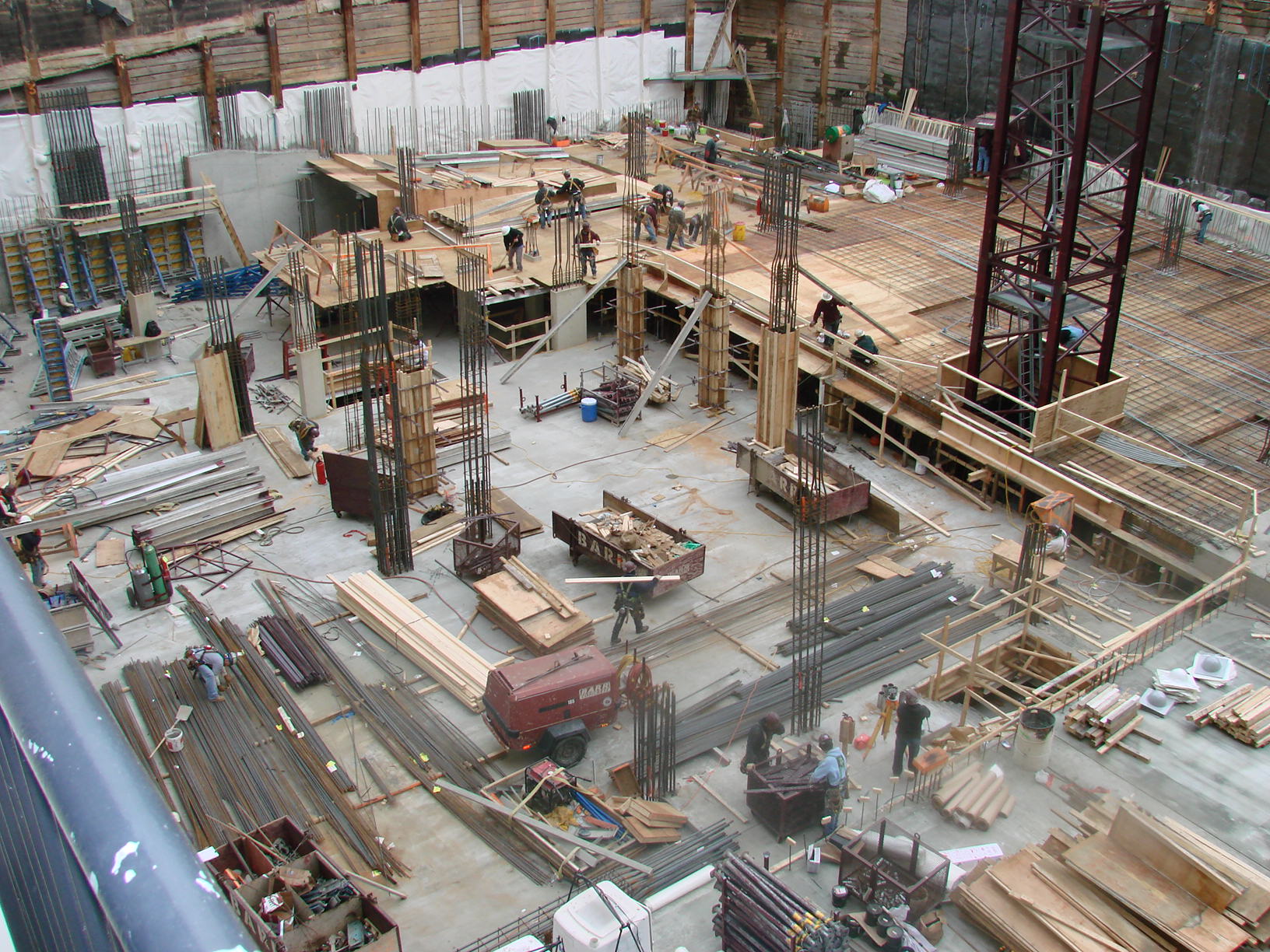 Item #1: Energy Design Performance 

“Baseline” Projections
$2.41/SF annual energy cost

Initial Design Performance
16.3% savings over baseline = 2 points
$2.02/SF annual energy cost
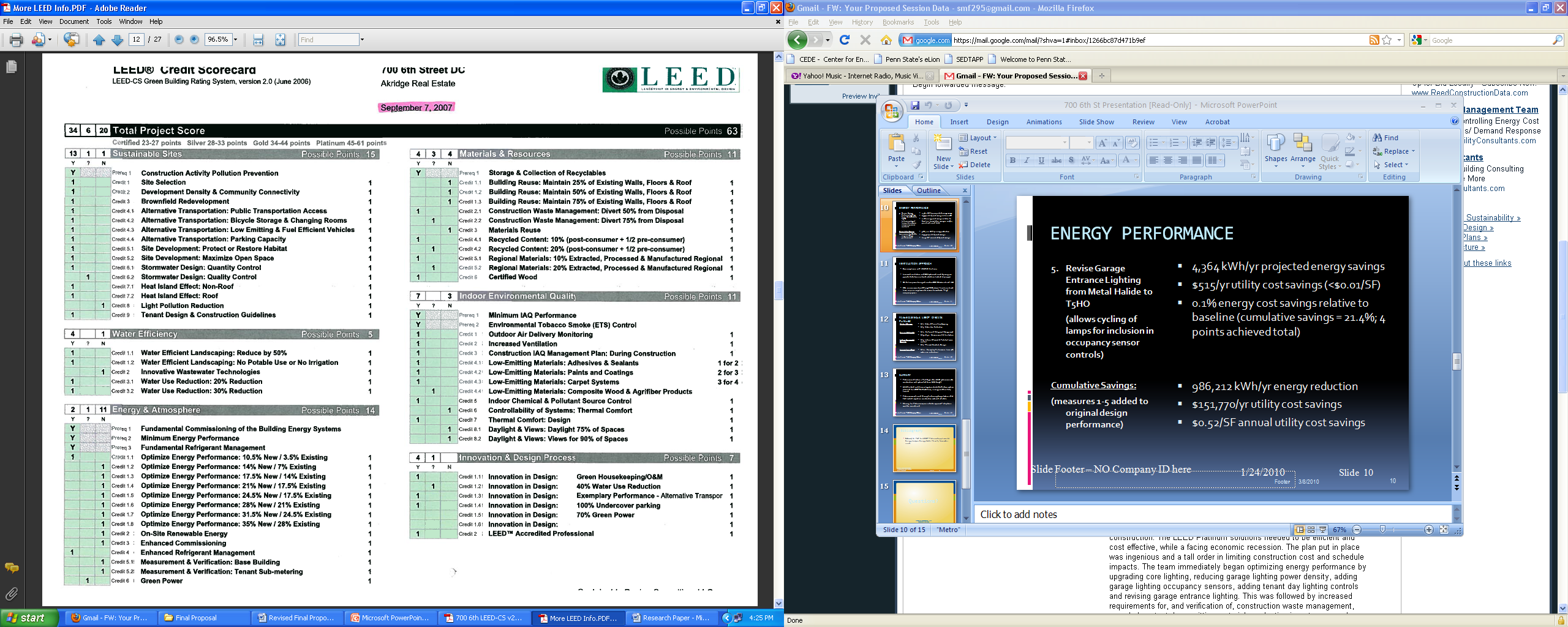 It’s never to late to go green
700 Sixth Street
14
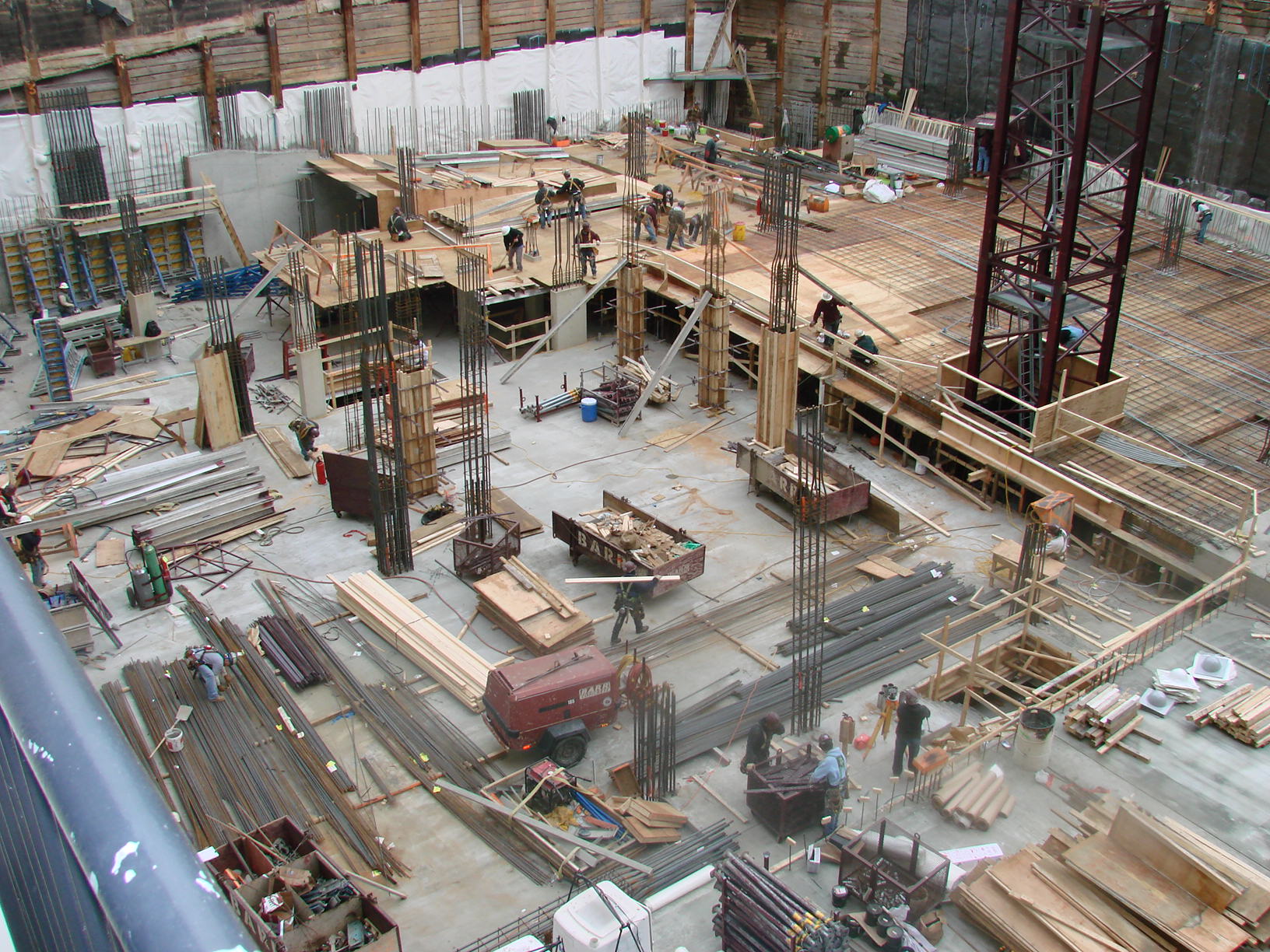 Item #1: Energy Design Performance 

Energy Design Strategies (Need to get energy performance over 21%)

Upgrading core lighting (Changed restroom lighting to LED)

Reducing garage lighting power density (Lowered Foot Candle Levels and redesigned layout)

Adding garage lighting occupancy sensors (Provides 15 minutes of illumination when tripped)

Adding tenant day lighting controls (lease requires use of dimmable perimeter zone fixtures)
It’s never to late to go green
700 Sixth Street
15
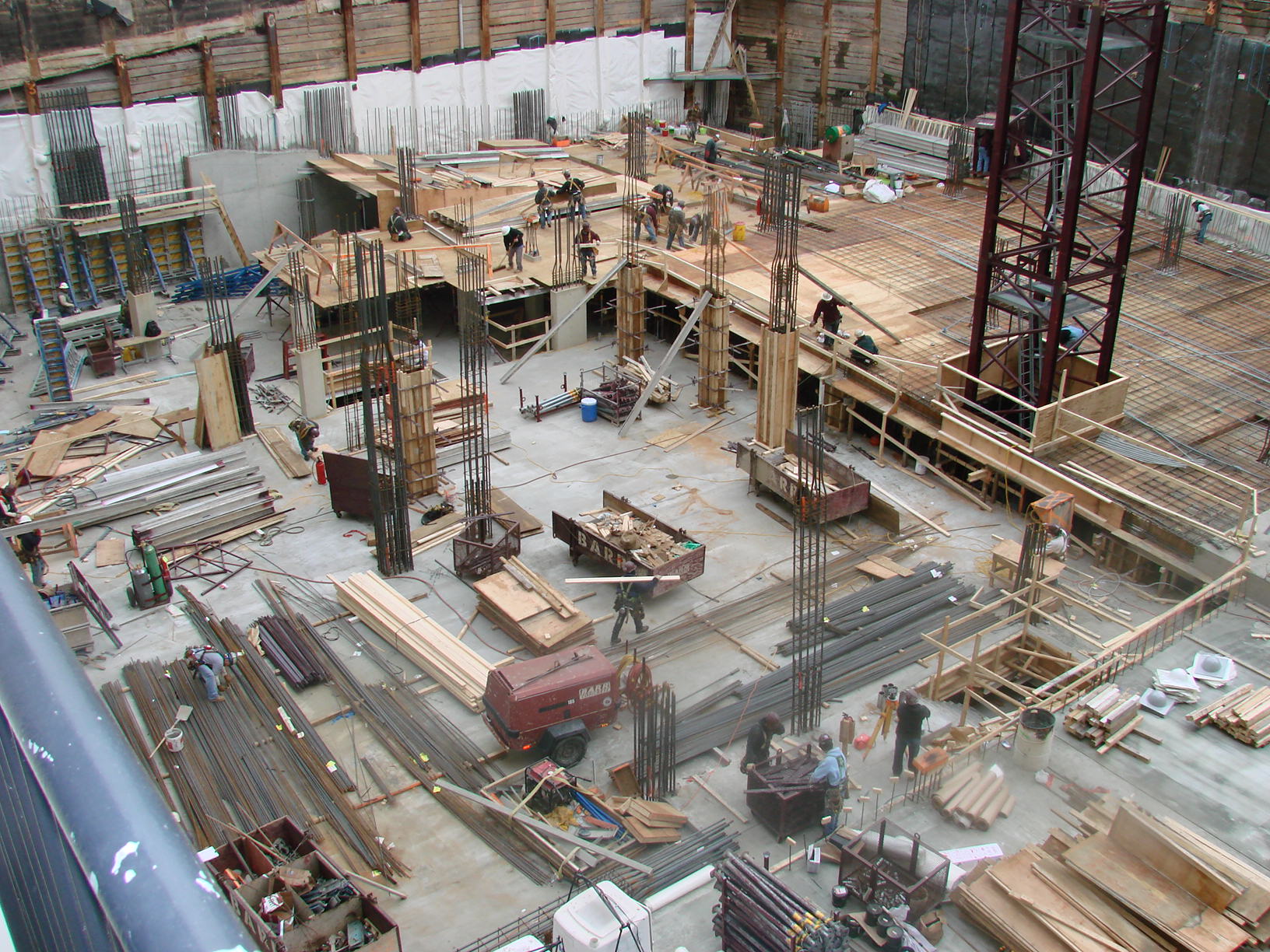 Item #1: Energy Design Performance 

Platinum Strategy Energy Savings

Cumulative Savings = 21.4% compared to baseline projections; 4 points achieved total
$151,770/yr utility cost savings
$0.52/SF annual utility cost savings
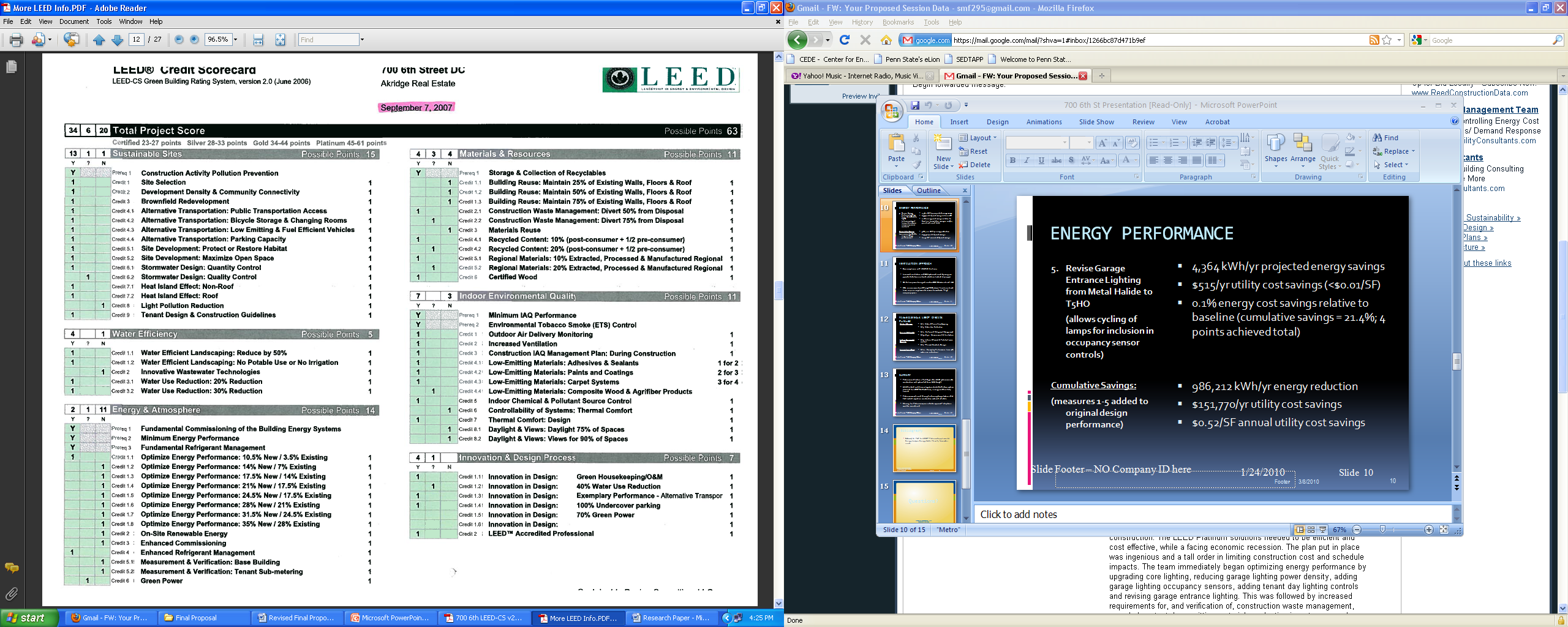 It’s never to late to go green
700 Sixth Street
16
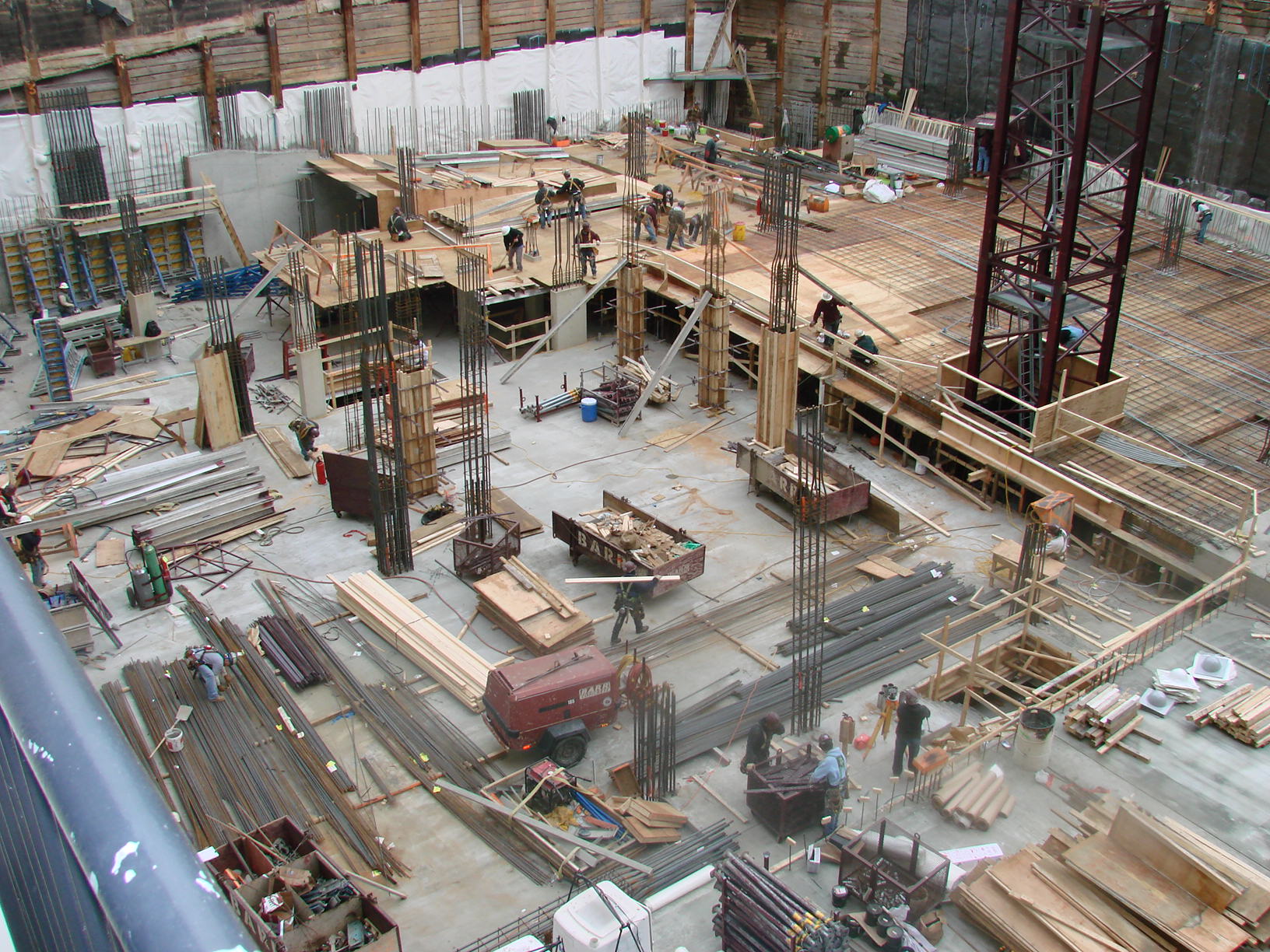 Item #2: Increase Recycled Content to 20%

Originally contracted for 10%
 
All steel and aluminum used on project was recycled

Toilet partitions

CMU

Construction team achieved 20.5% (barely enough)

Achieved another LEED point
It’s never to late to go green
700 Sixth Street
17
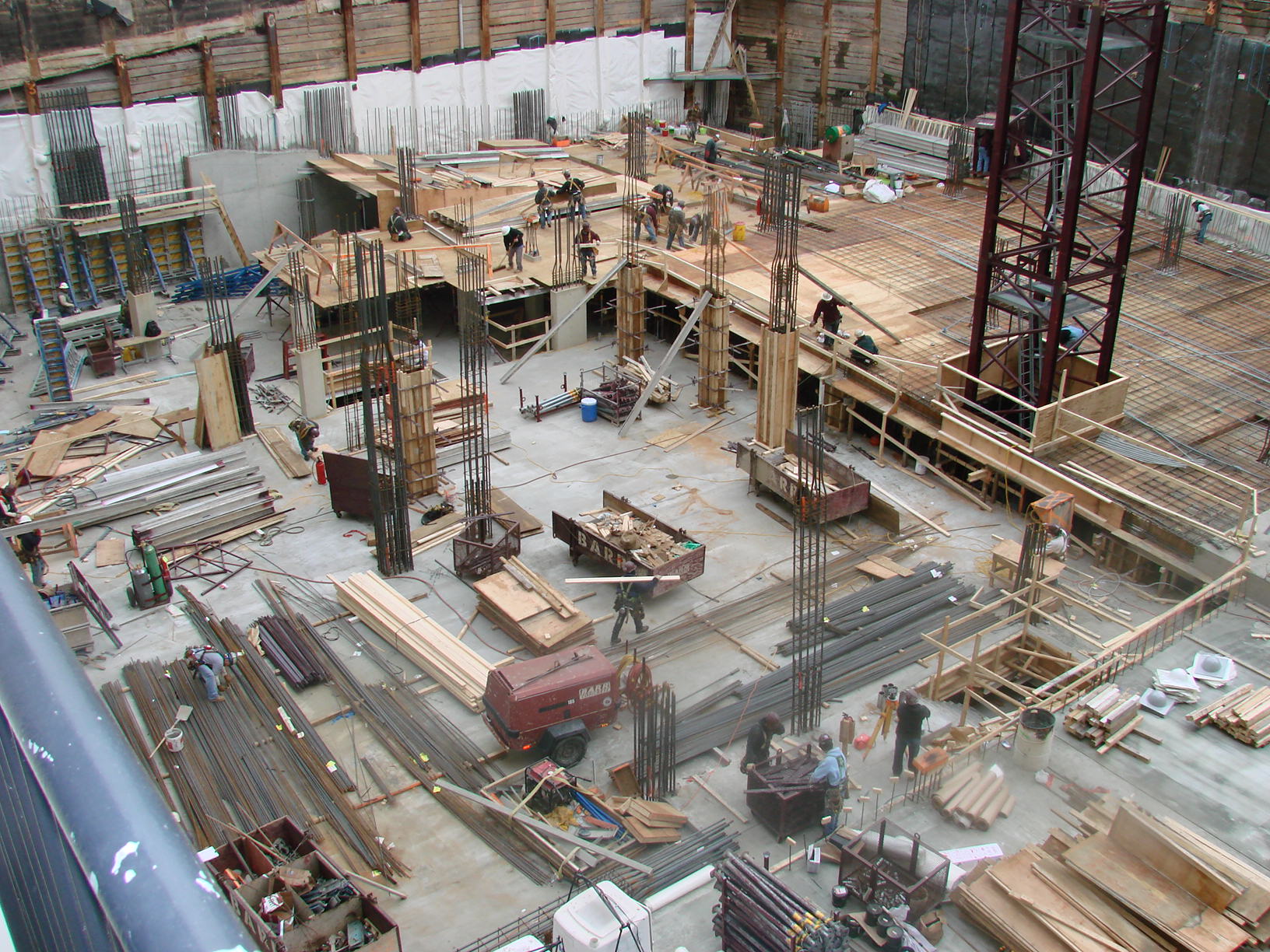 Item #3: Increased Construction Waste Management 

Divert debris from disposal in landfills. 
LEED provides 1 point for 50% diversion which is what they were contracted to do
LEED provides 1 additional point if 75% diversion is obtained
How did Balfour Beatty achieve this?
Developed construction waste management plans with subcontractors
Subcontractor reported the percentages of waste diverted from land fills
Reported recycling percentages monthly
During excavation a demo’d structure was found (some schedule implications but helped with this LEED point)
Concrete and rebar from existing was used
2 Points Awarded
It’s never to late to go green
700 Sixth Street
18
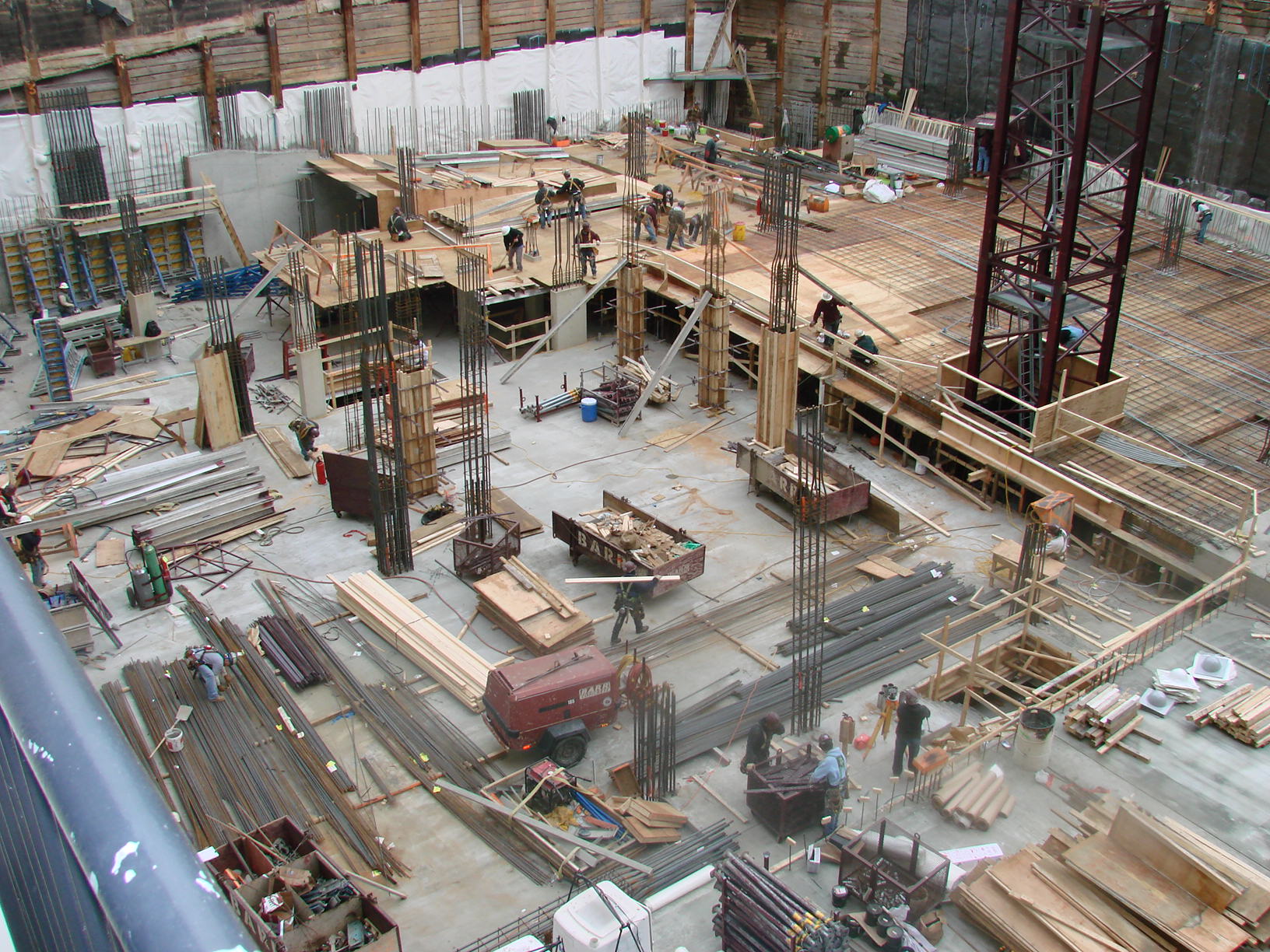 Item #4: 20% of Materials needed to be Within a 500 Mile Radius

What: 
10% of building material cost must be manufactured/harvested/extracted within 500 miles of project to achieve first point
If 20% is achieved, a second LEED Point is granted
Materials:
Limestone
Precast
Concrete 
All the furniture in the building is within the radius as well. 
Achieved second LEED point for the category
It’s never to late to go green
700 Sixth Street
19
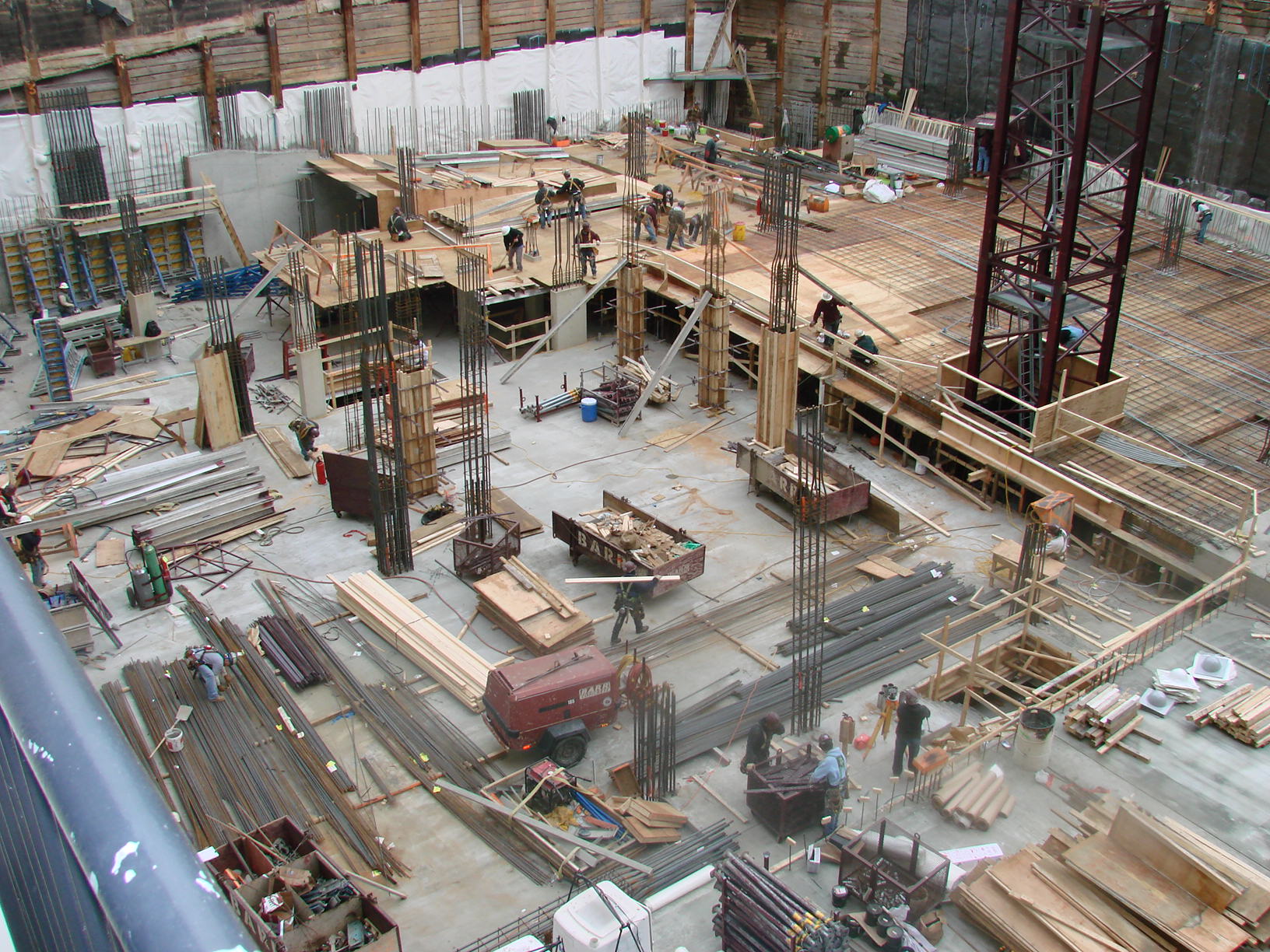 Item #4: 20% of Materials Needed to be Within a 500 Mile Radius
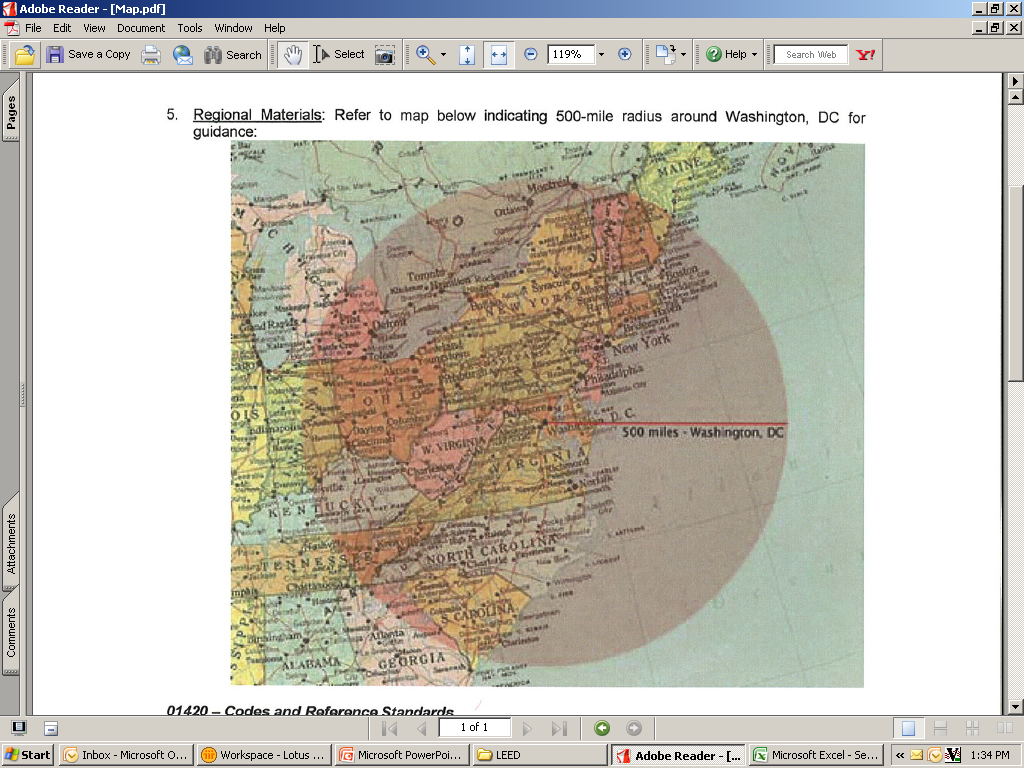 700 Sixth Street 500 Mile Radius
It’s never to late to go green
700 Sixth Street
20
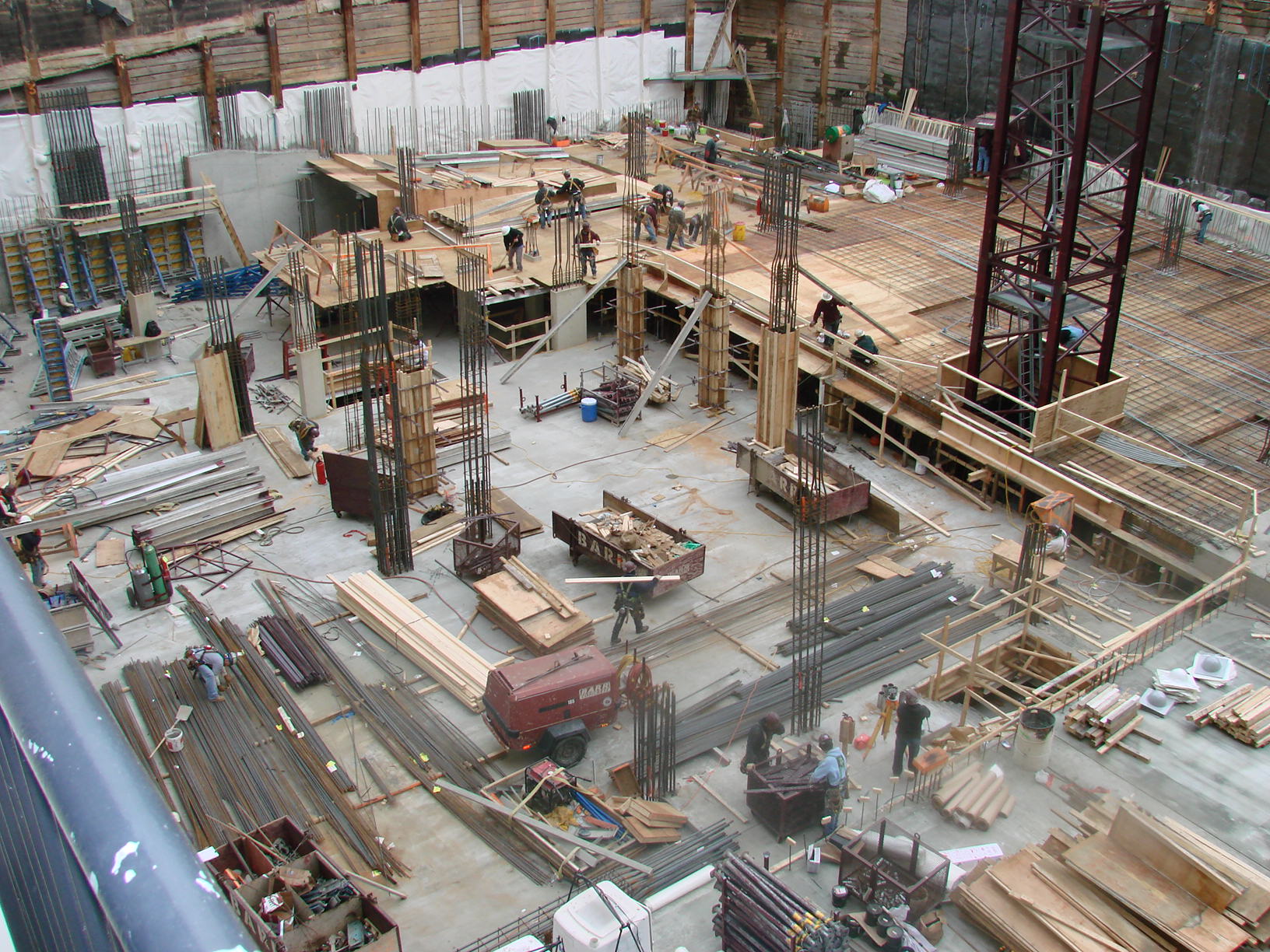 Item #5: Low Emitting Materials
Had to redesign elevator cabs to reduce VOC content
Locker room benches, telephone room backer boards, walnut window sills, rest room purse shelves, all got changed
New materials contained no formaldehyde resins 
Construction team verified that the proper VOC compliant material that was specified was used on the project

Item #6: 40% Water Reduce Reduction
Waterless Urinals
Aerated Faucets and Shower Heads
Dual Flush Valve Toilets (full or half flush option for the user)
It’s never to late to go green
700 Sixth Street
21
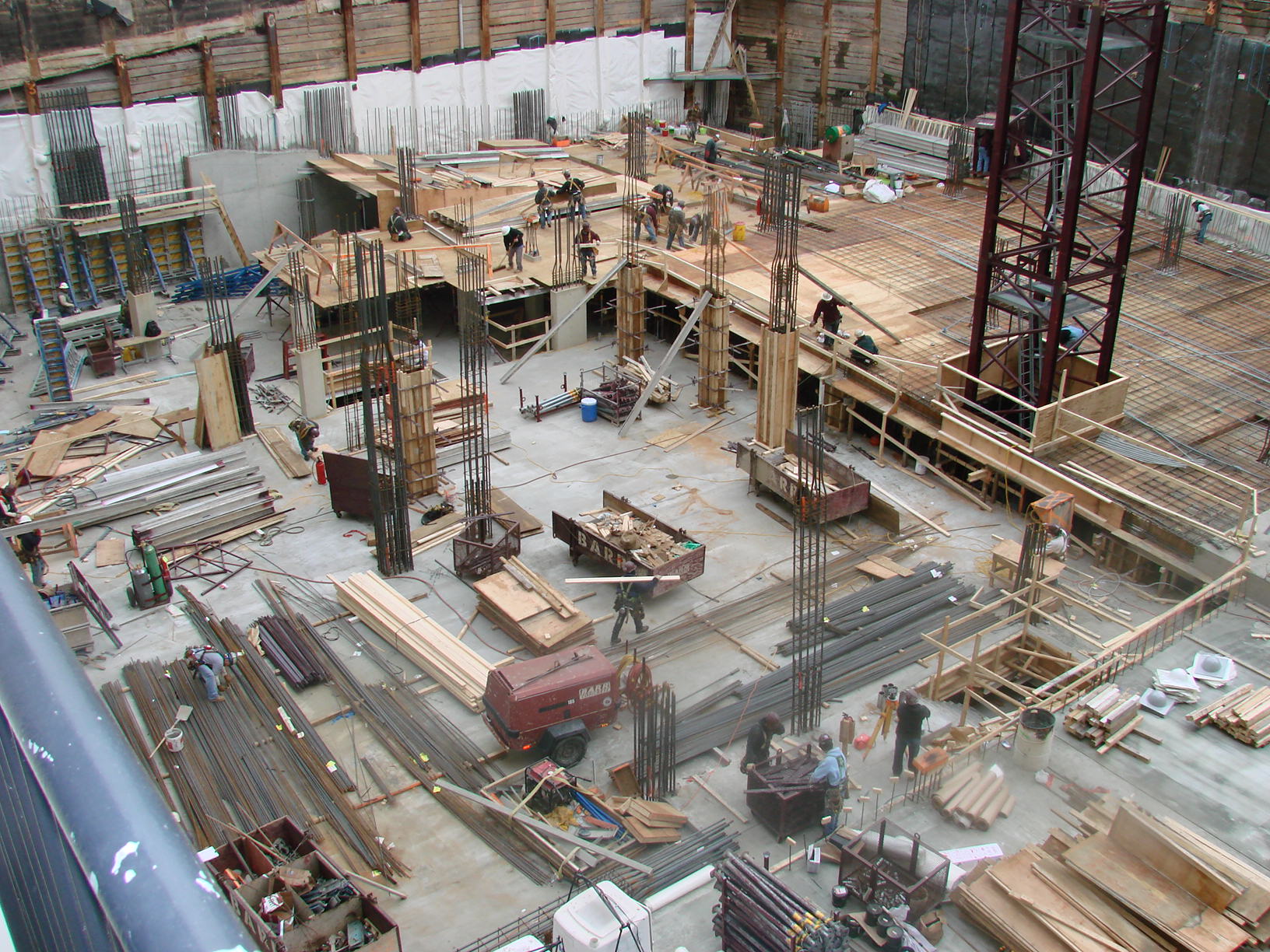 Conclusion:
Construction Team achieved LEED ‘Platinum’ 75% of the way through construction

Achieved this with a holistic approach

Was able to add 12 points 

Changes did not affect schedule
Besides elevator cab construction
It’s never to late to go green
700 Sixth Street
22
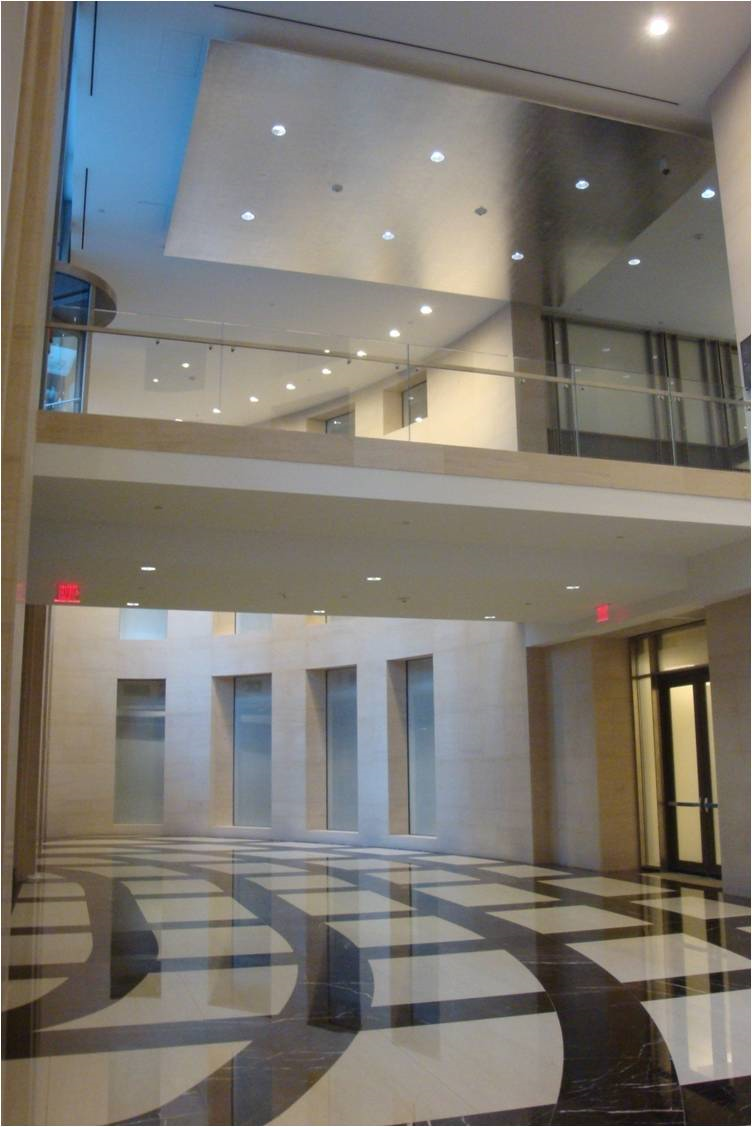 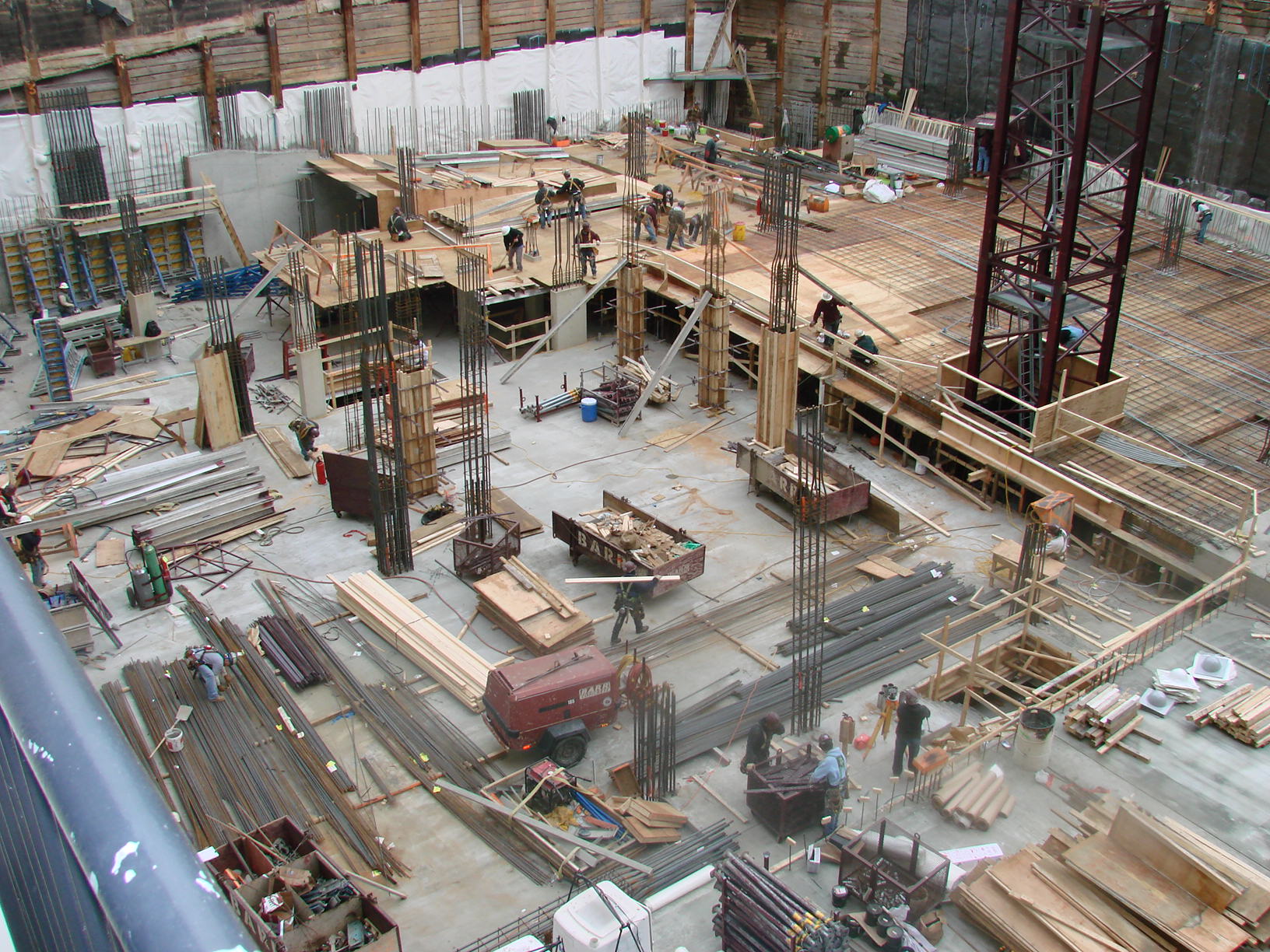 Main Lobby
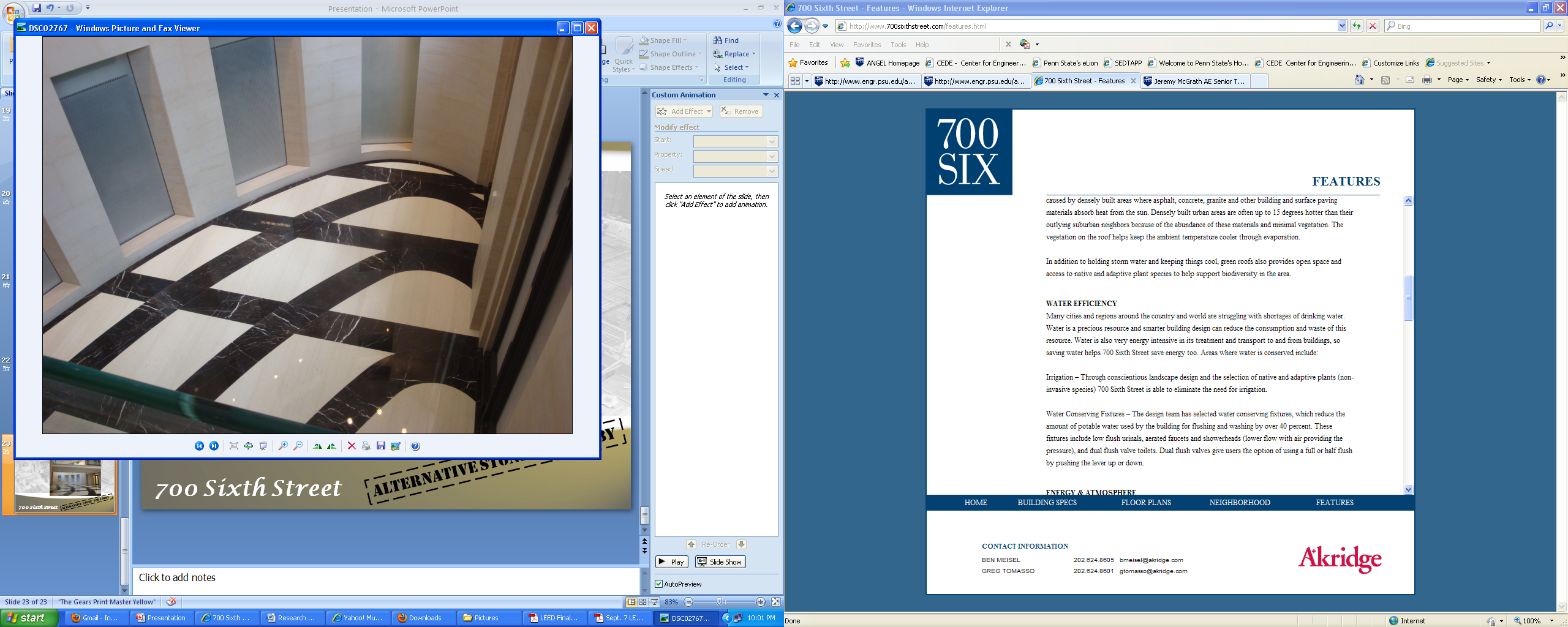 Alternative stone for lobby
700 Sixth Street
23
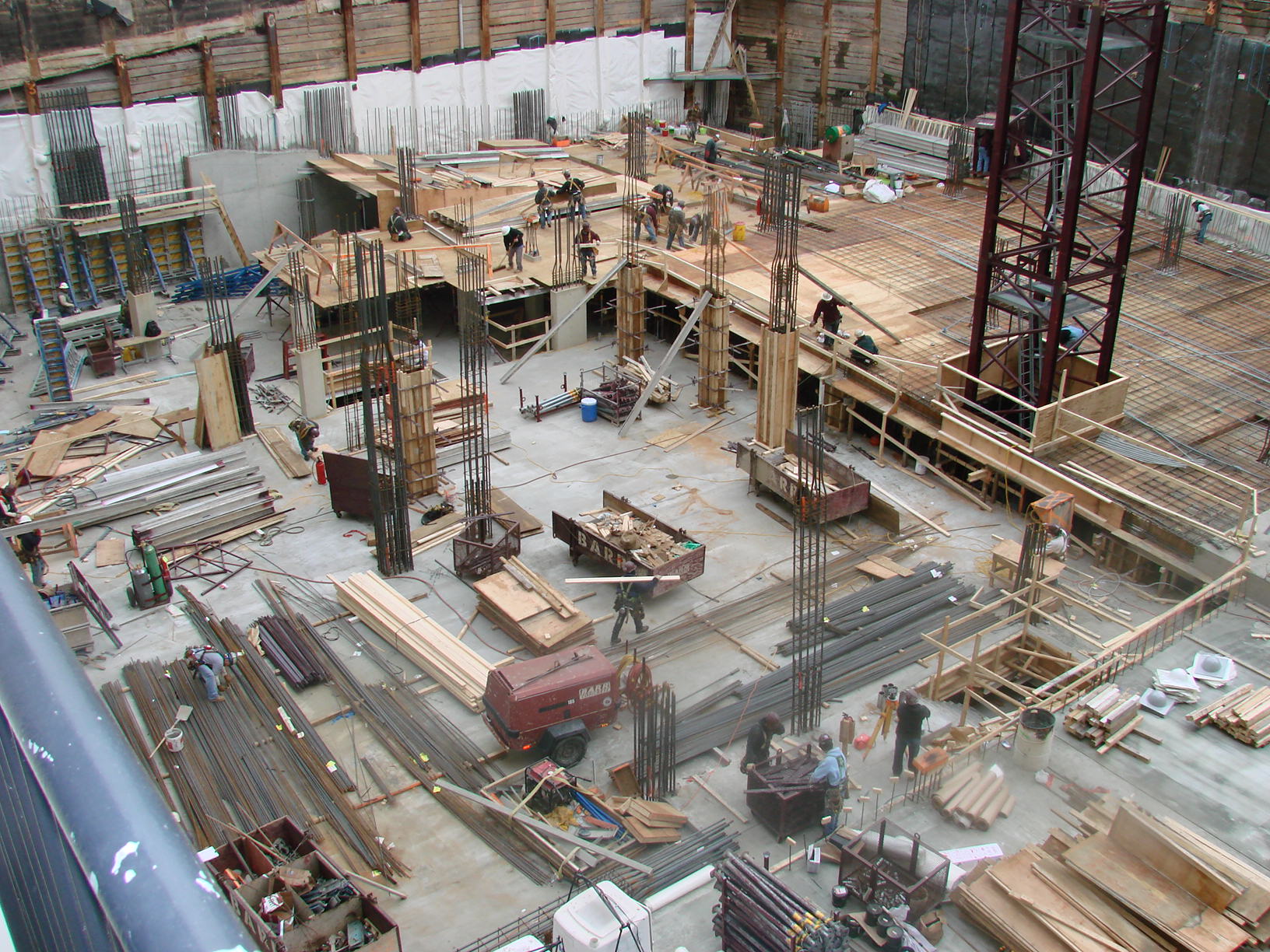 Marble vs. Granite:
 
Italian Marble
Porous Material
Needs to be resealed every 9 months
Expensive
Long lead time

Vermont Limestone
More durable and harder
Needs to be resealed less
Within 500 mile radius for LEED
Readily available
Alternative stone for lobby
700 Sixth Street
24
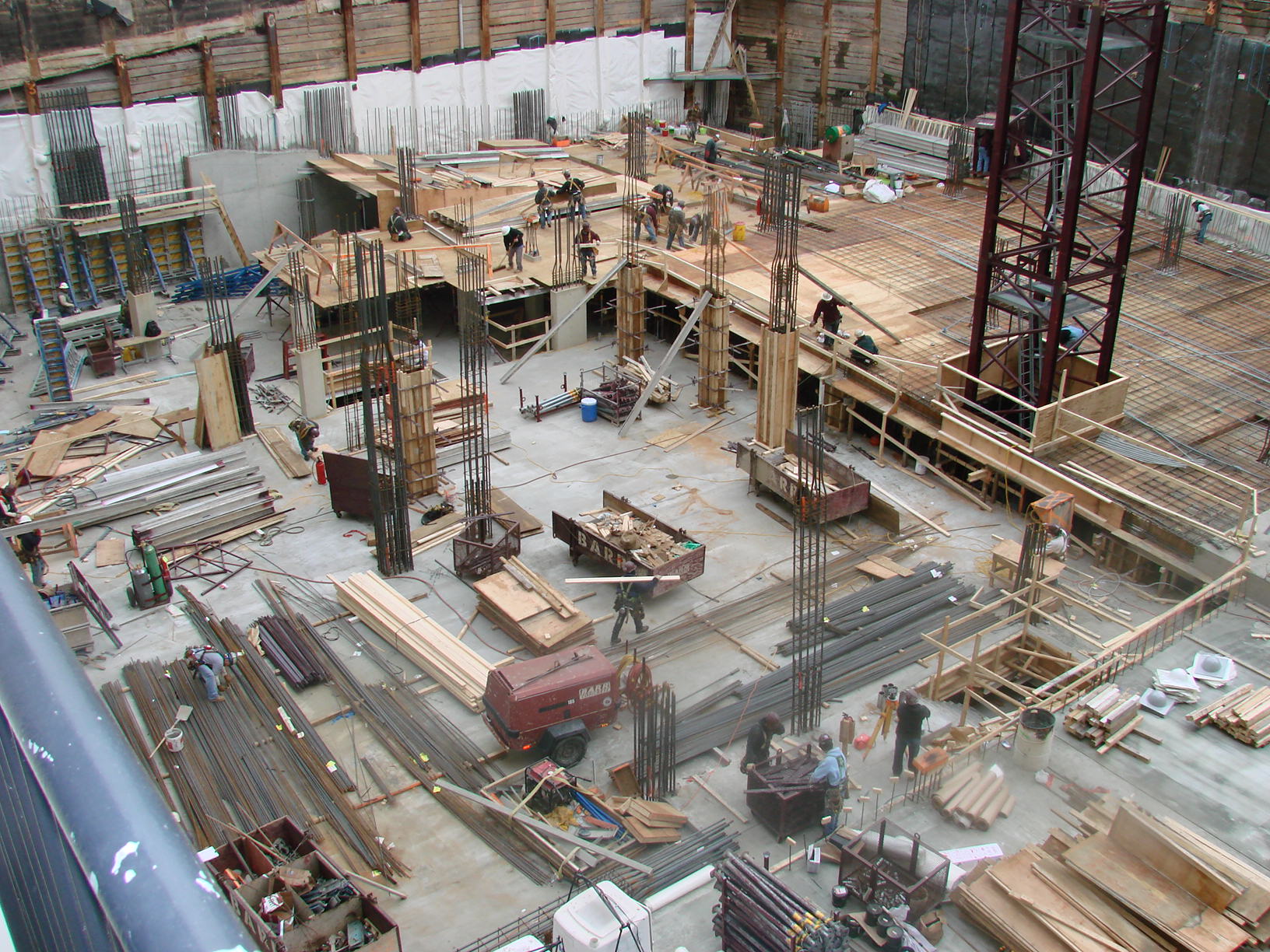 Marble vs. Granite Architectural Comparison:
 
                 Italian Marble                                                      Vermont Limestone
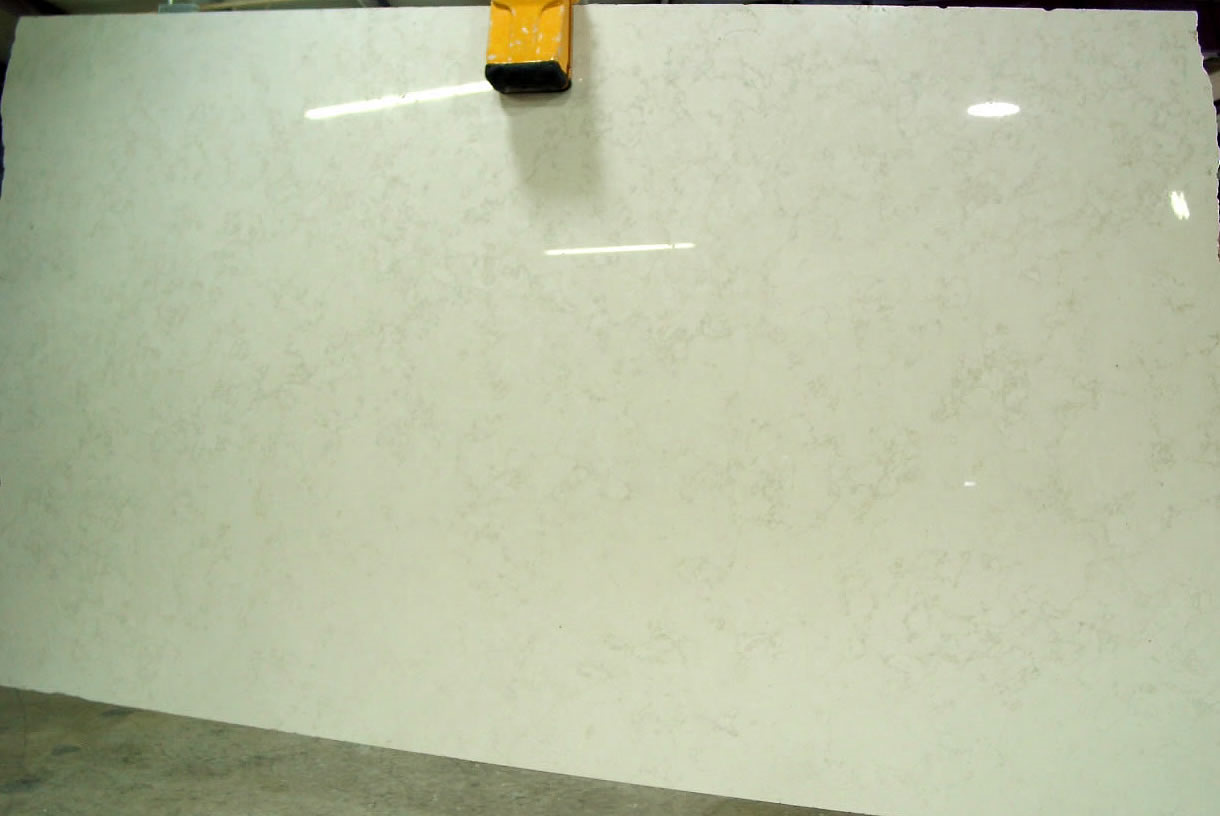 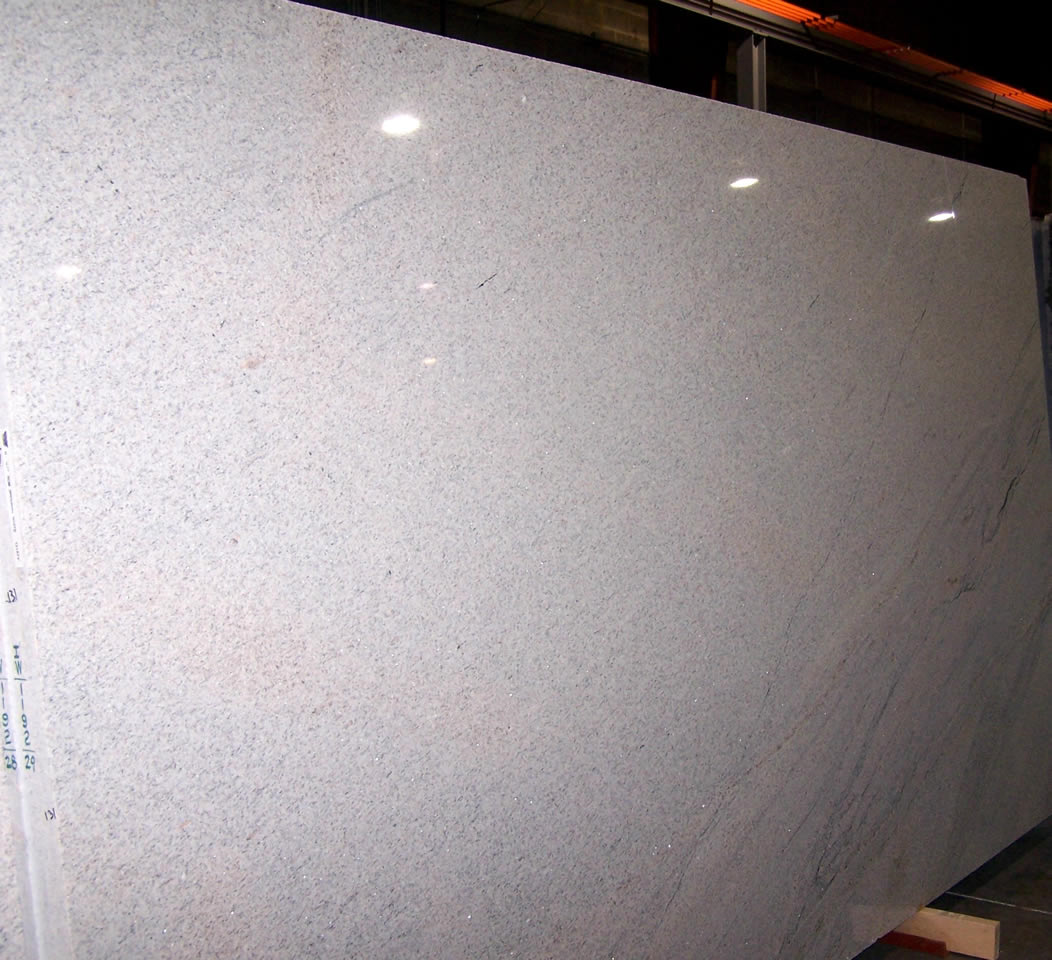 Alternative stone for lobby
700 Sixth Street
25
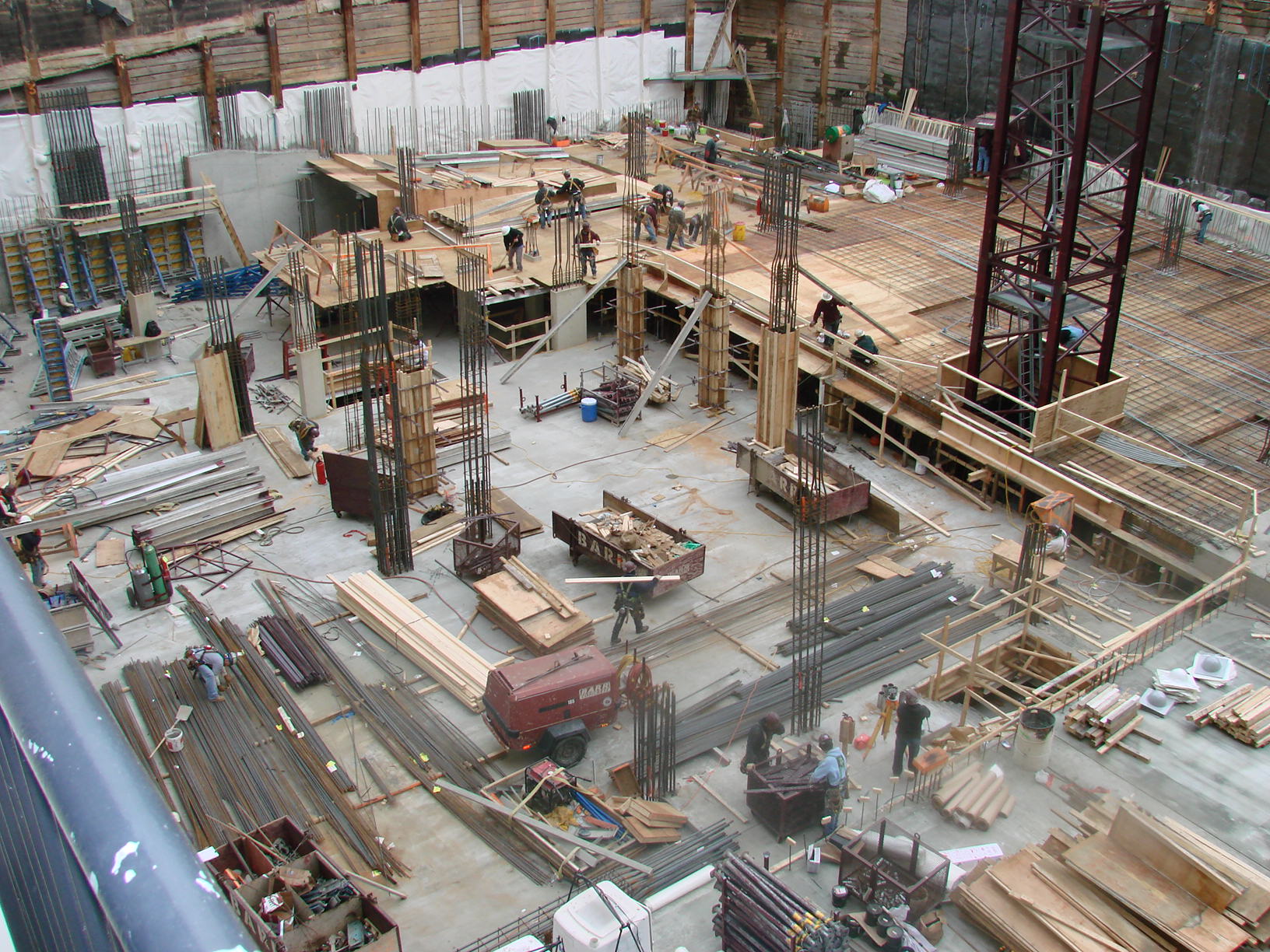 Marble vs. Granite Aesthetic Comparison:
 
                 Italian Marble                                                      Vermont Limestone
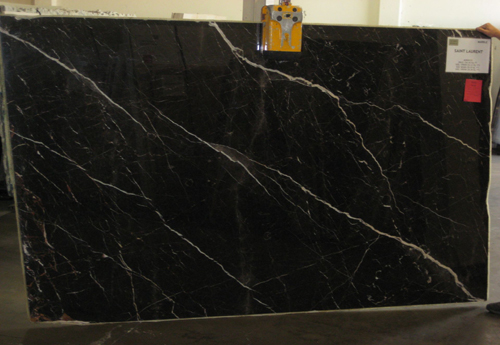 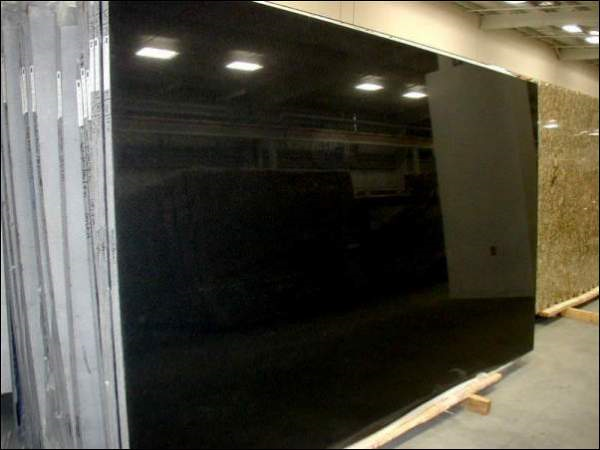 Alternative stone for lobby
700 Sixth Street
26
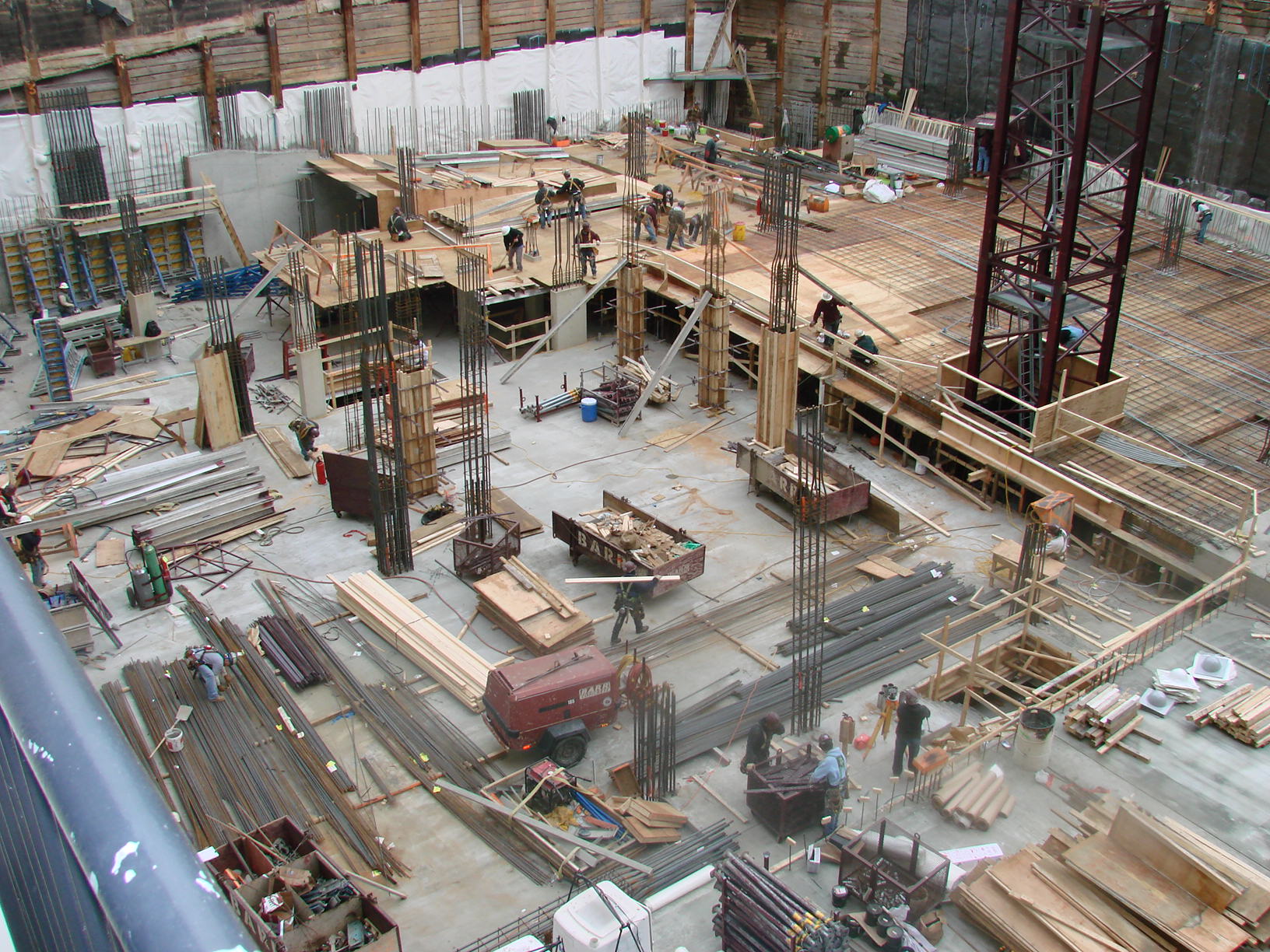 Marble vs. Granite Cost Comparison:

Italian Marble
$70 per SF to install and furnish
Total cost: $243,740

Vermont Limestone
$50 per SF to install and furnish
Total Cost: $174,100

Total Savings: Approx. $70,000
Alternative stone for lobby
700 Sixth Street
27
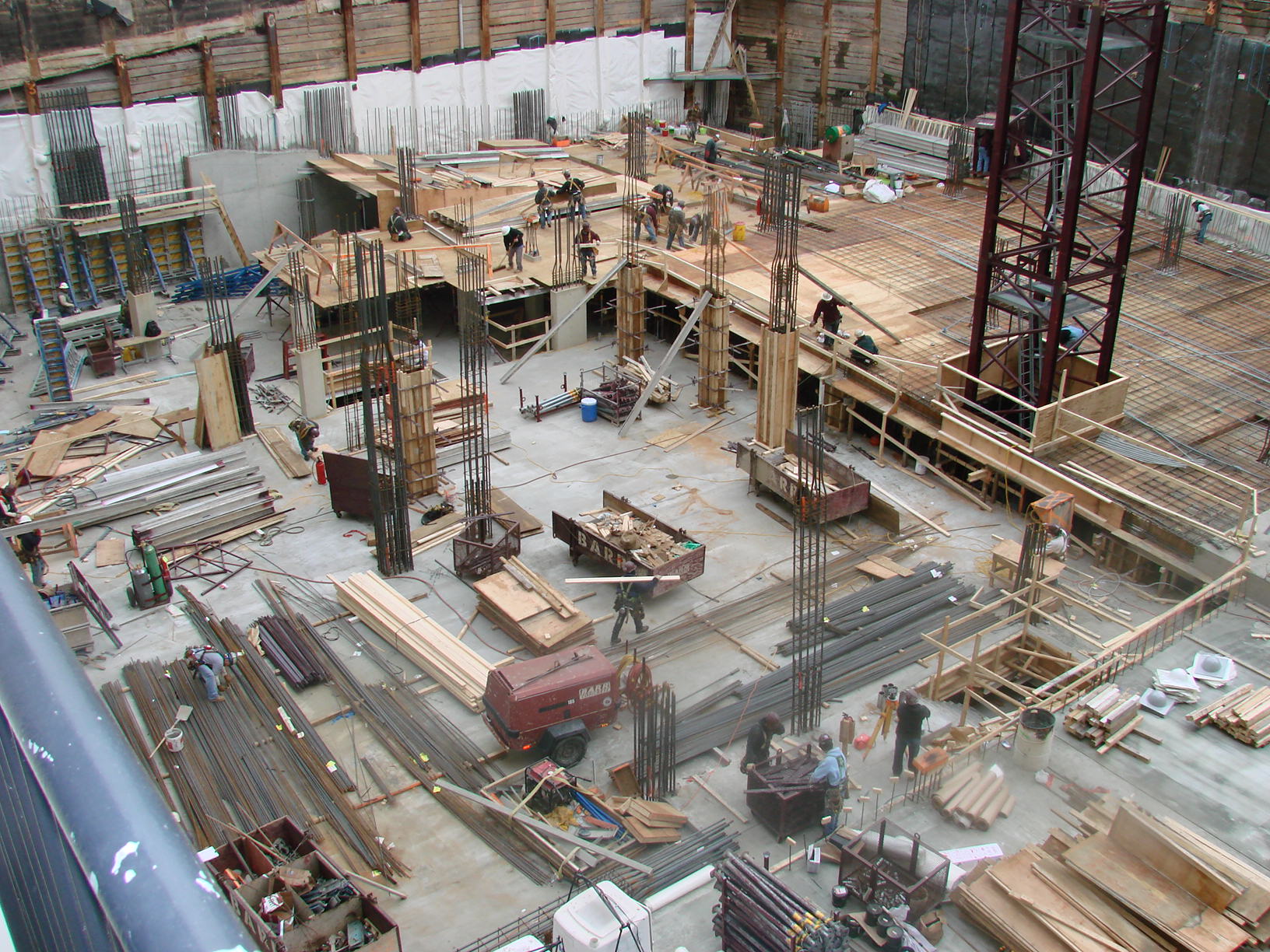 Recommendation:

Granite!

More durable

Cheaper

American Made

Looks Similar

Would also recommend PA Blue Stone Supplied by Flynnstone for half the Price
Alternative stone for lobby
700 Sixth Street
28
Verizon Center
Gallery Place
West
700 6th Street
South
North
East
6th Street
Arch. Breadth analysis
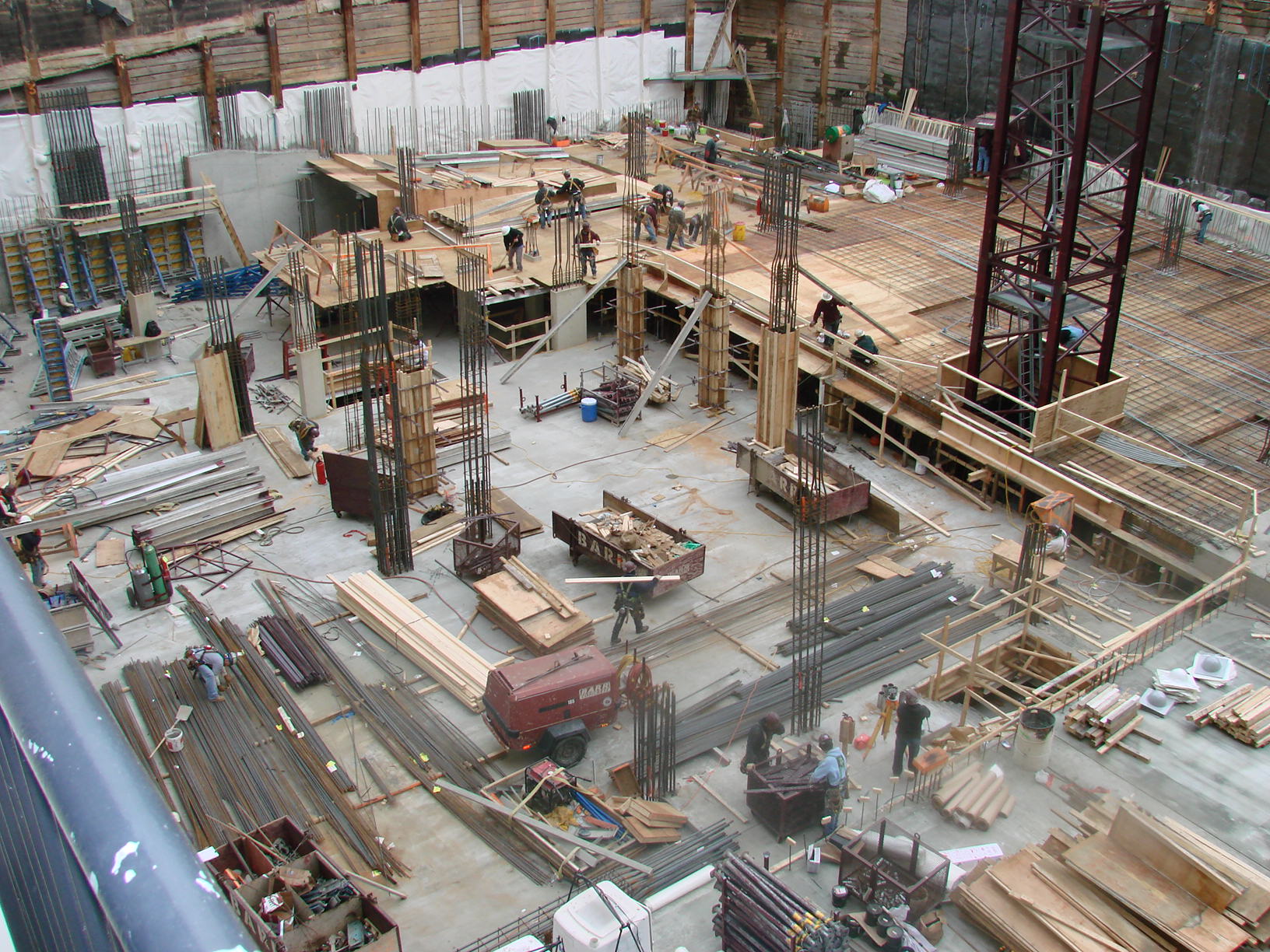 Precast vs. handset stone
700 Sixth Street
29
East Elevation
Precast w/ Limestone Casted Into Place Floors 4-12
Handset Floors 1-3
Arch. Breadth analysis
Existing Facade











South, East, and North Elevations all have handset on floors 1-3 and precast with Limestone floors 4-12
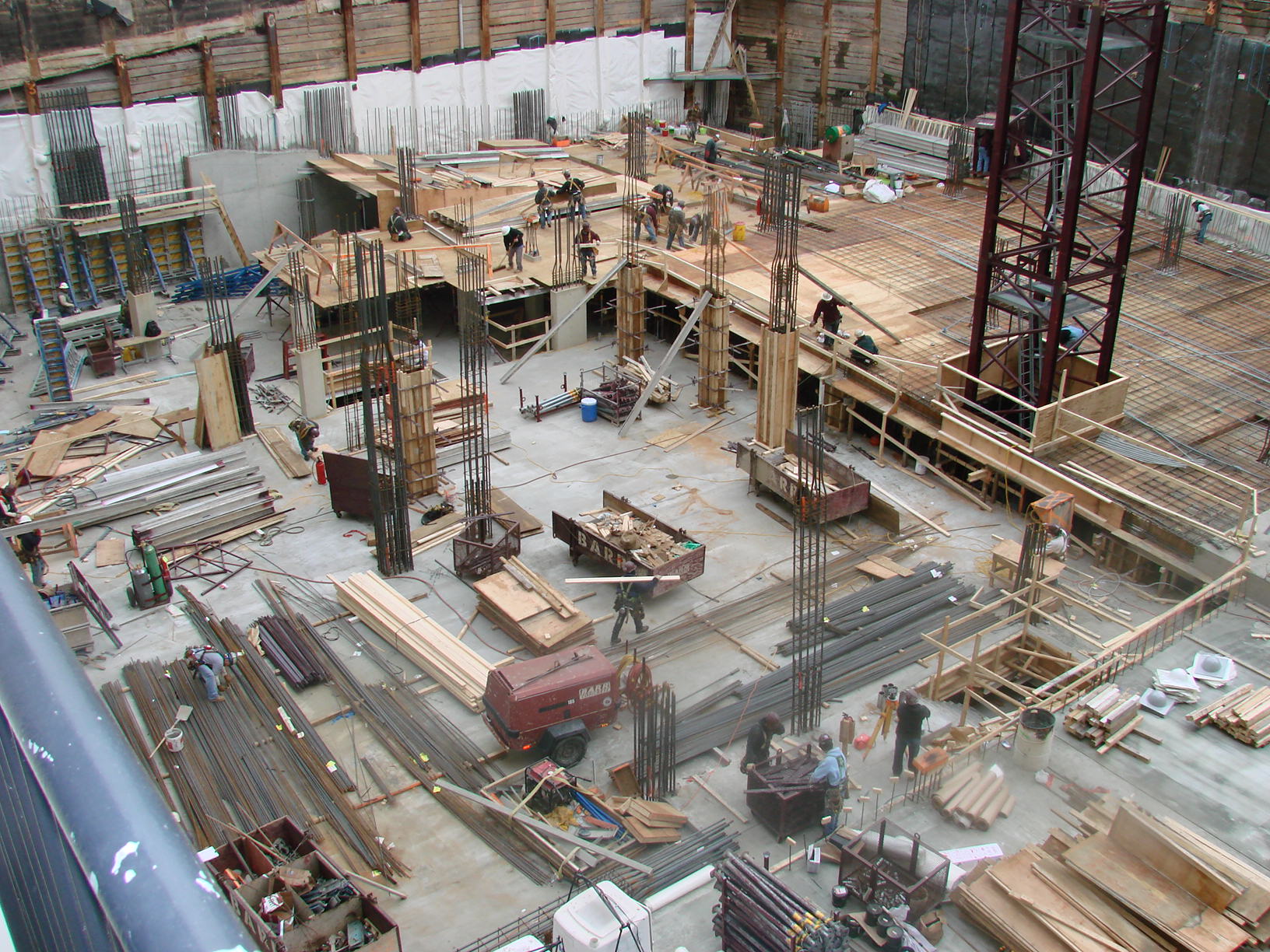 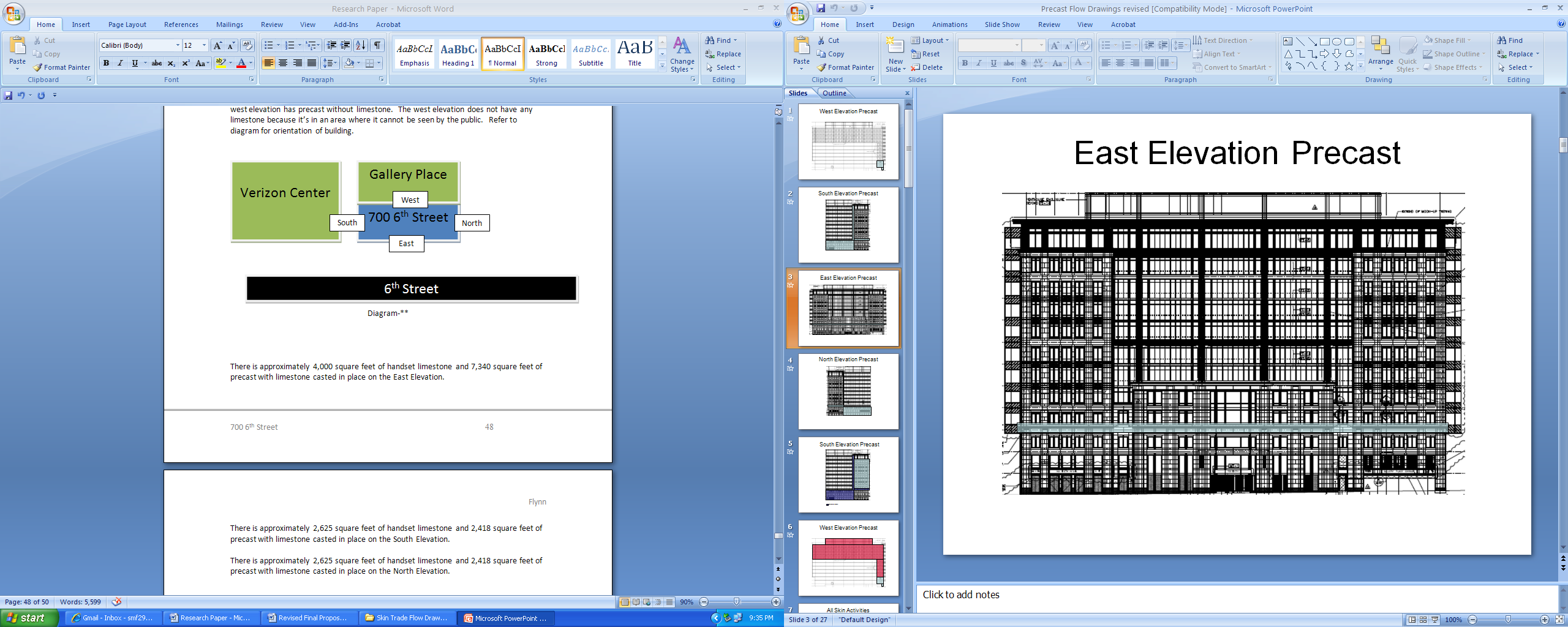 Precast vs. handset stone
700 Sixth Street
30
Precast w/out Limestone
Arch. Breadth analysis
Existing Facade
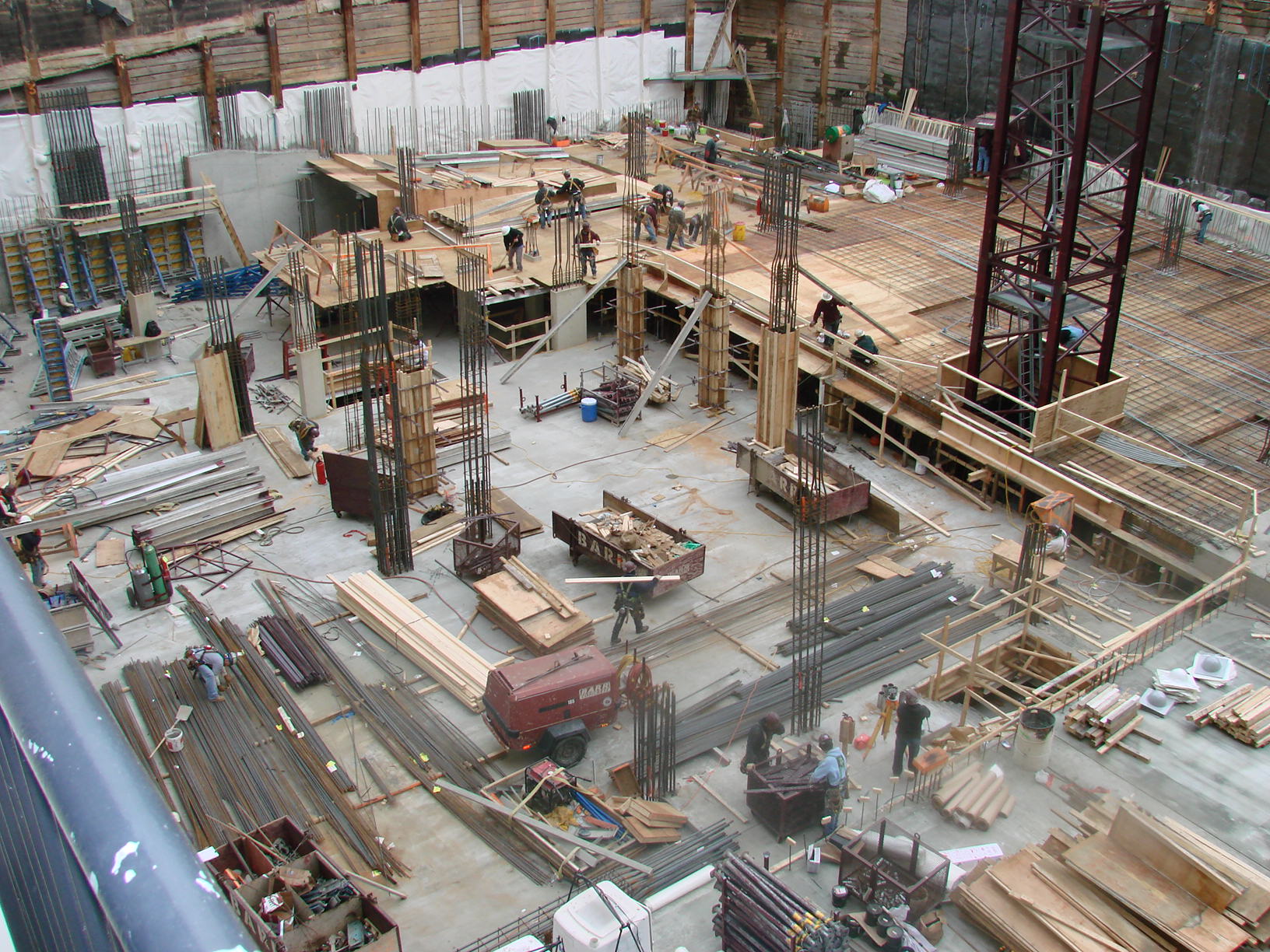 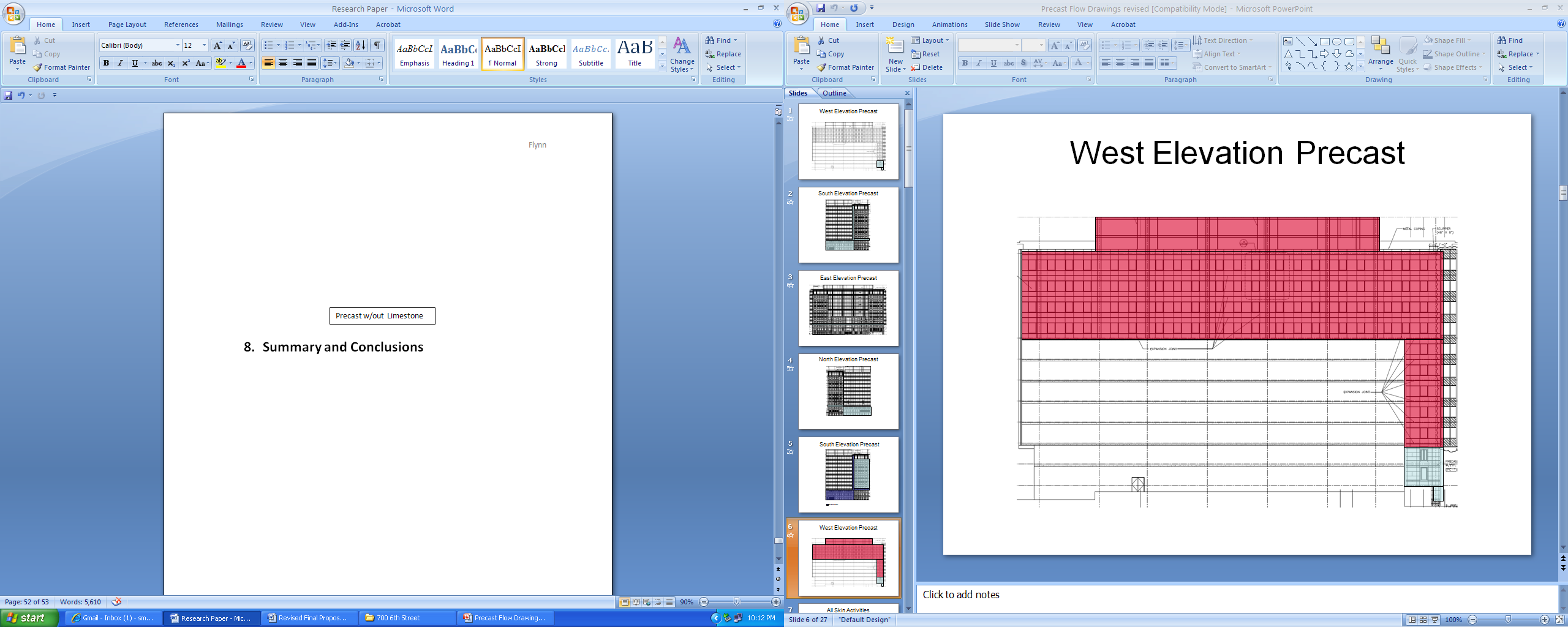 West Elevation
Precast vs. handset stone
700 Sixth Street
31
Arch. Breadth analysis
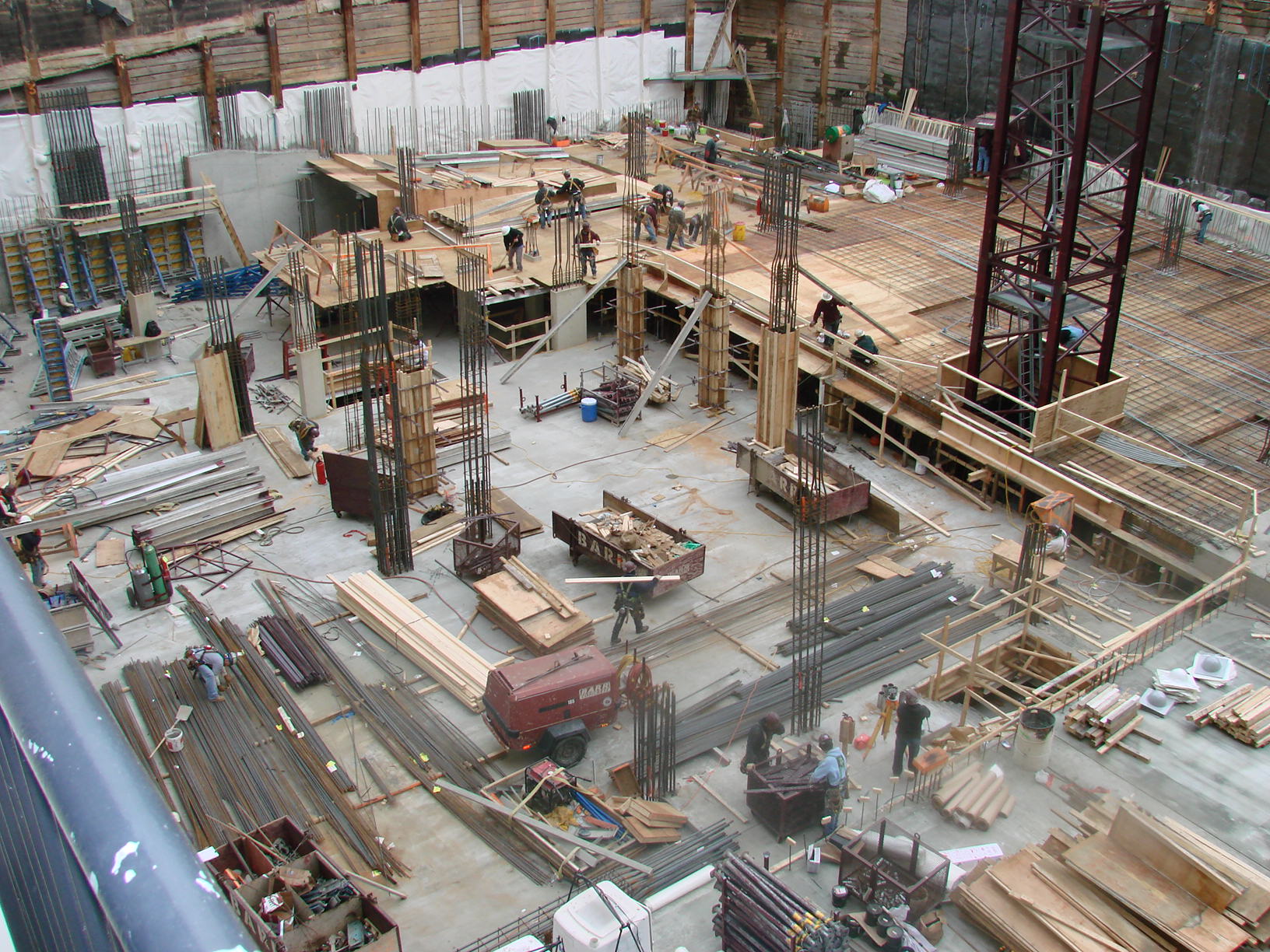 Precast vs. Handset Stone

Handset more expensive

Longer installation time than precast

Handset is very labor intensive

Handset stone causes site congestion on an already congested site
Precast is craned off of the truck and into position

One con of precast is some of the precast pieces were very large and were hard to install
Precast vs. handset stone
700 Sixth Street
32
Arch. Breadth analysis
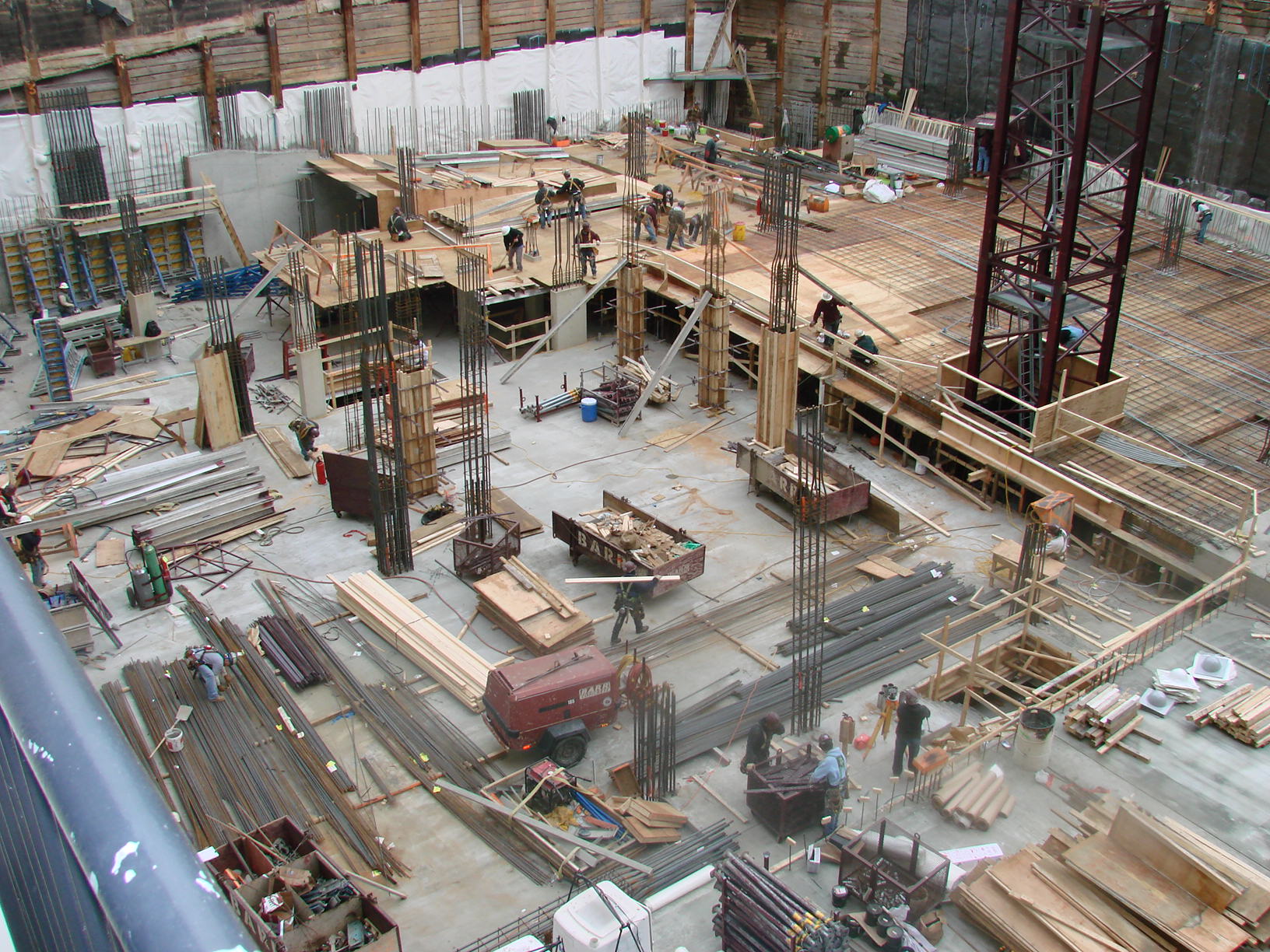 Proposed Systems

1st Proposed System eliminate all of handset stone with precast w/ Limestone


2nd Proposed System eliminate all limestone and replace with just precast
Precast vs. handset stone
700 Sixth Street
33
Arch. Breadth analysis
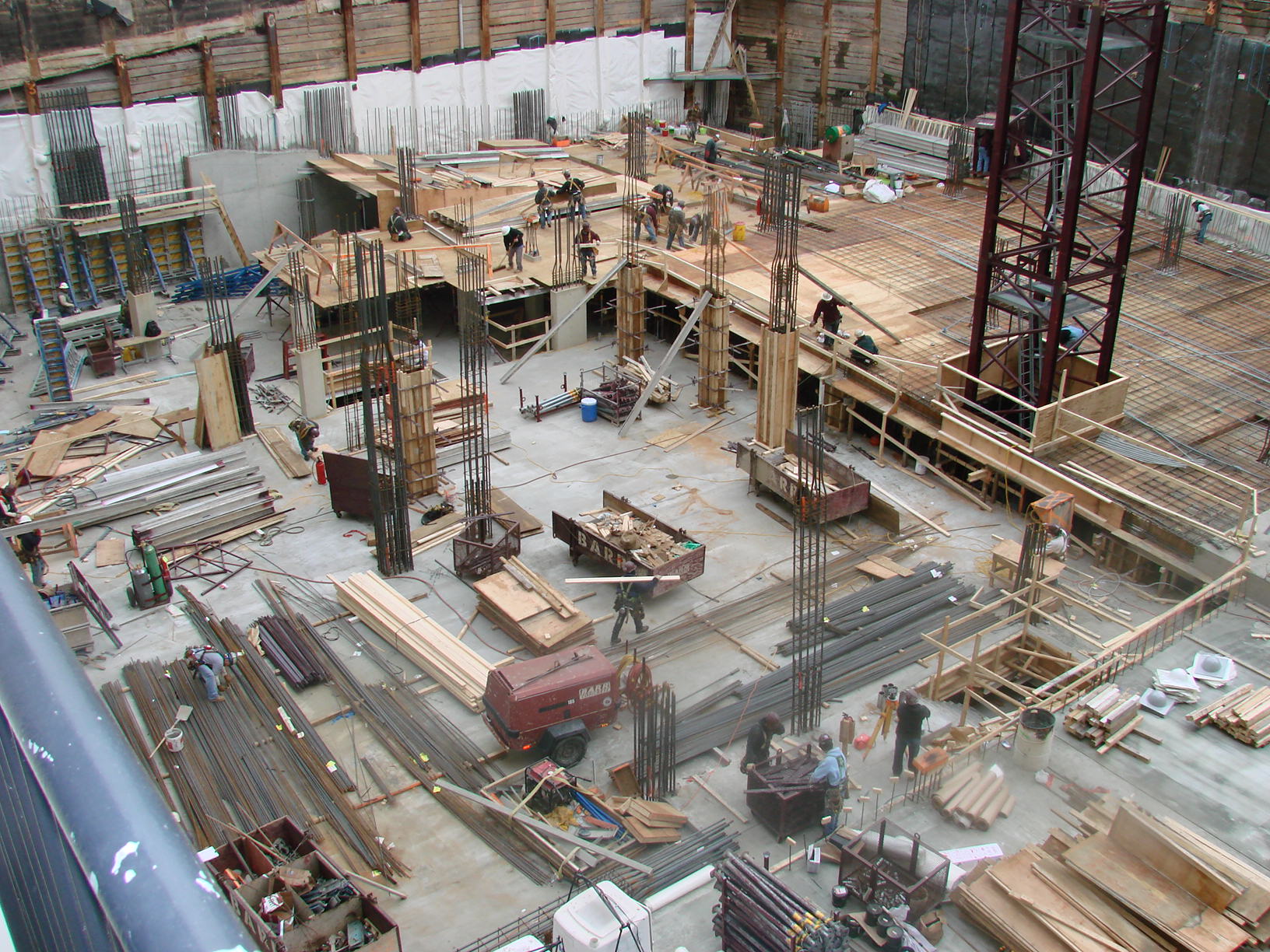 Schedule Analysis

Precast for floors 3-12 took 60 days

Handset for floors 1-3 took 60 days

Precast is 3 times faster than handset

25 days of construction could have been saved
Precast vs. handset stone
700 Sixth Street
34
Arch. Breadth analysis
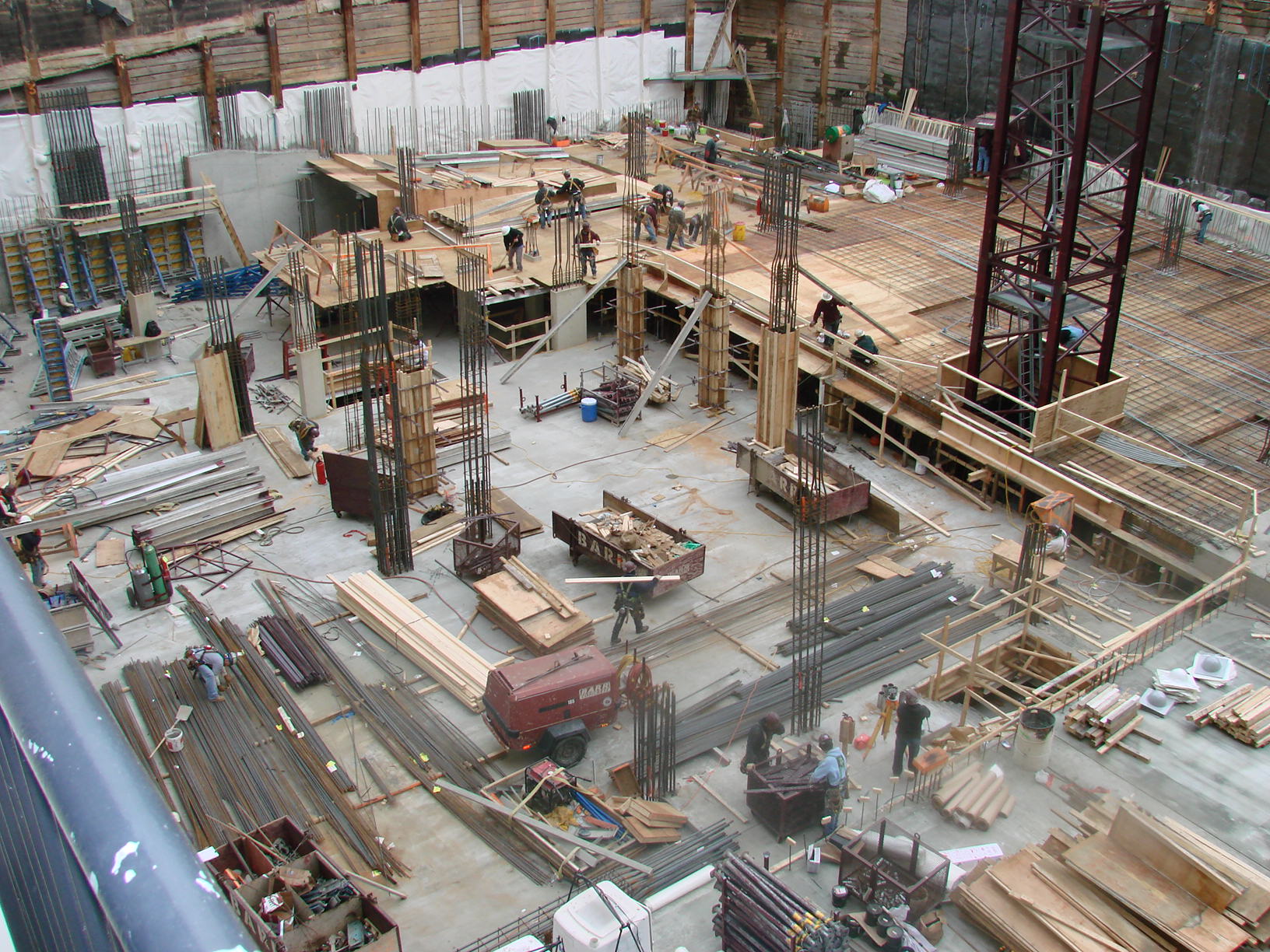 Cost Analysis

Cost of Existing System
$2,027,970

Precast w/ Limestone $85/SF to Install and Furnish
Total Cost $1,056,720

Handset Limestone $105/SF to Install and Furnish
Total Cost $971,250
Precast vs. handset stone
700 Sixth Street
35
Arch. Breadth analysis
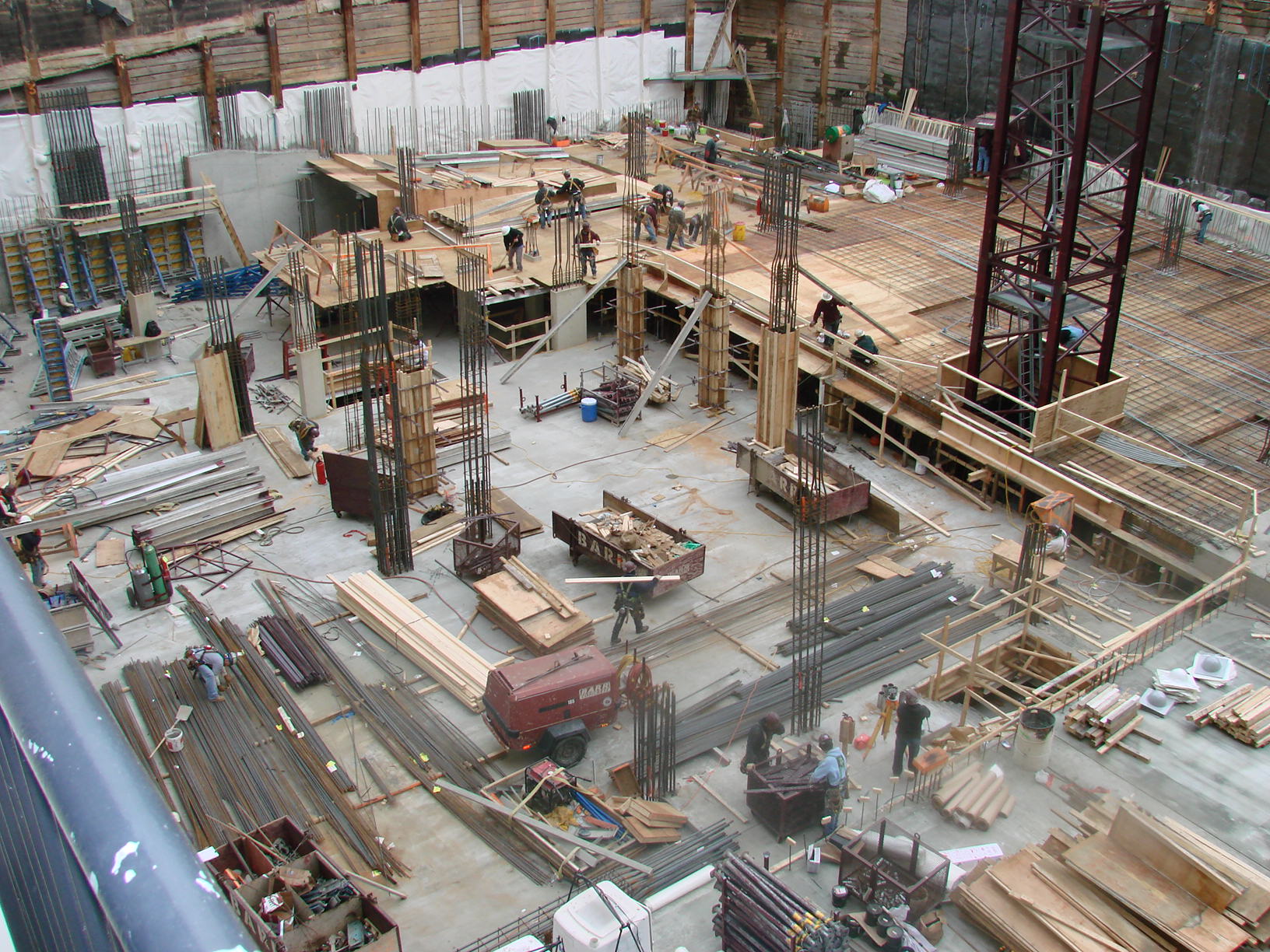 Cost Analysis

Cost of Proposed System 1 (Eliminate Handset Stone)
$1,842,970
Total Savings of $185,000

25 days saved on schedule
$77,000 of general conditions is saved

Total Savings $262,000
Precast vs. handset stone
700 Sixth Street
36
Arch. Breadth analysis
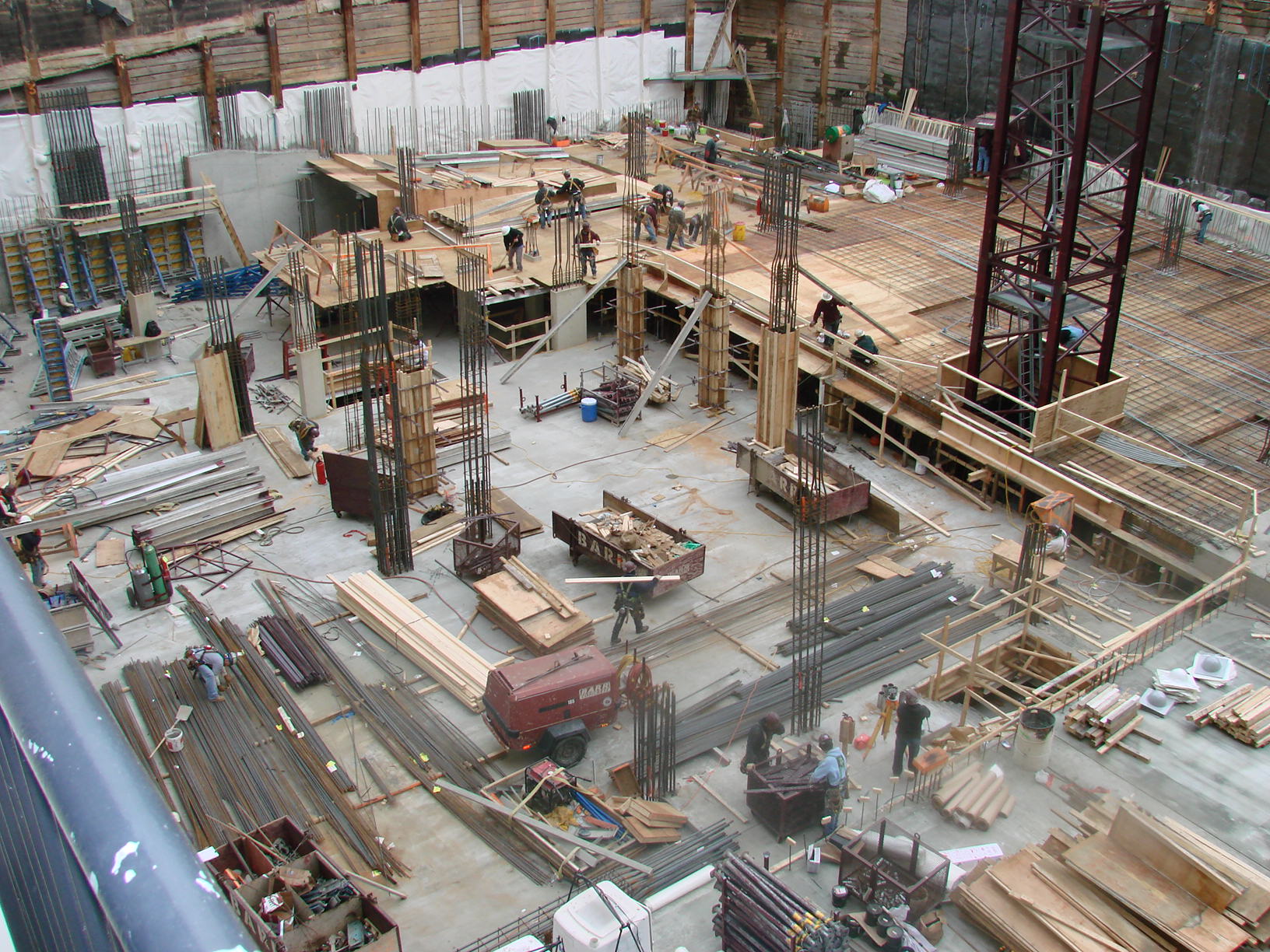 Cost Analysis

Cost of Proposed System 2 (Eliminate All Limestone)
$1,311,761 
Total Savings of $716,209 

25 days saved on schedule
$77,000 of general conditions is saved

Total Savings $793,209
Precast vs. handset stone
700 Sixth Street
37
Arch. Breadth analysis
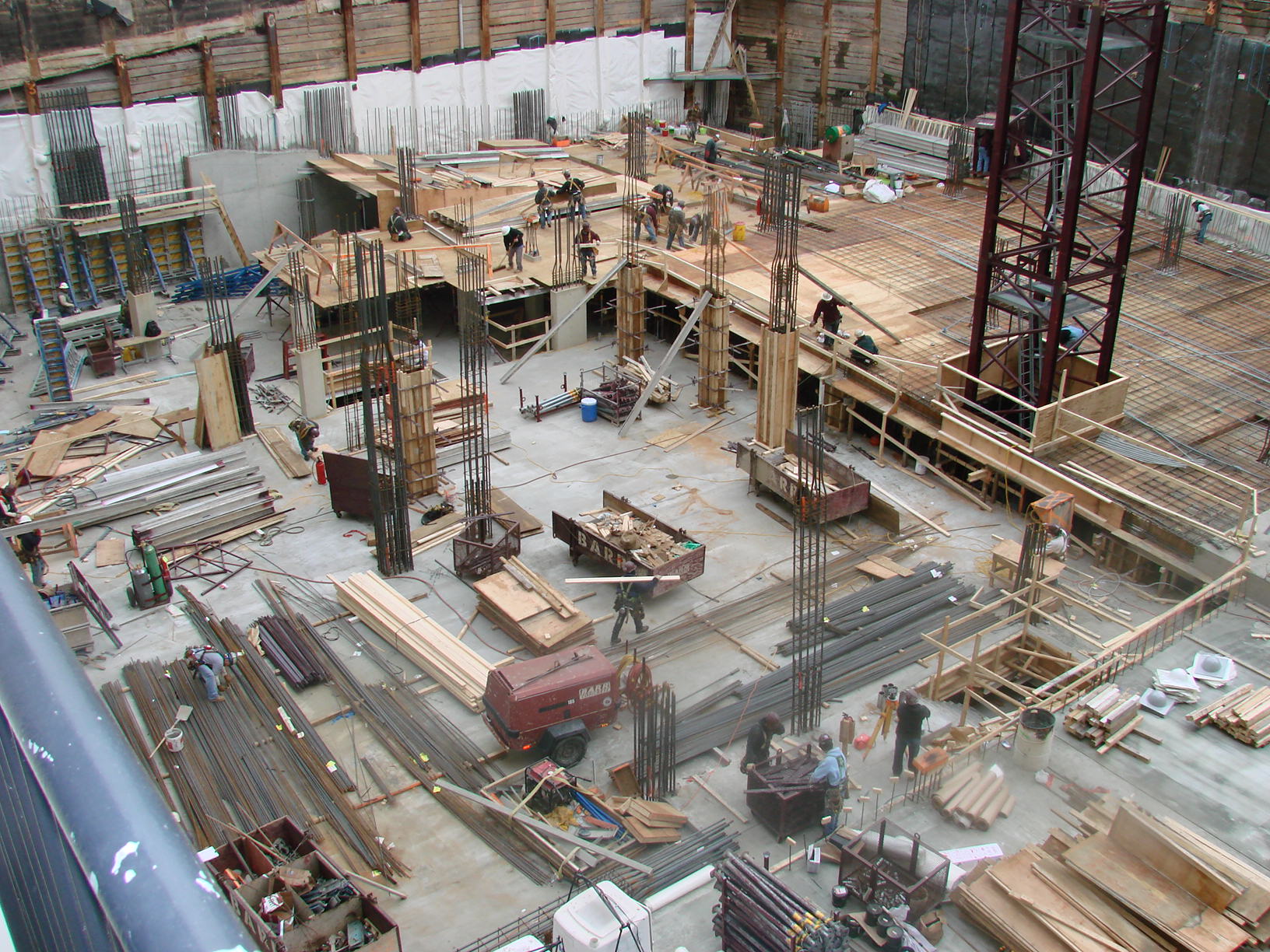 Architectural Analysis

       Handset Limestone                               Precast w/out Limestone
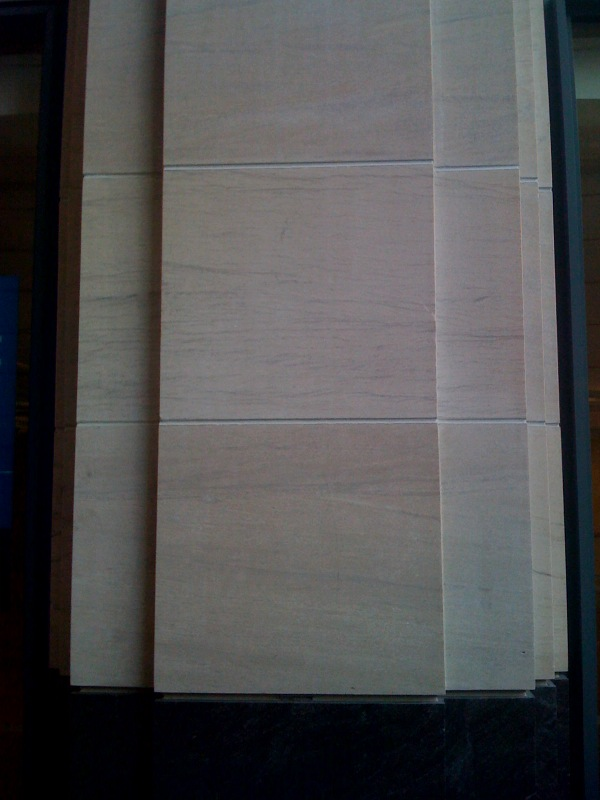 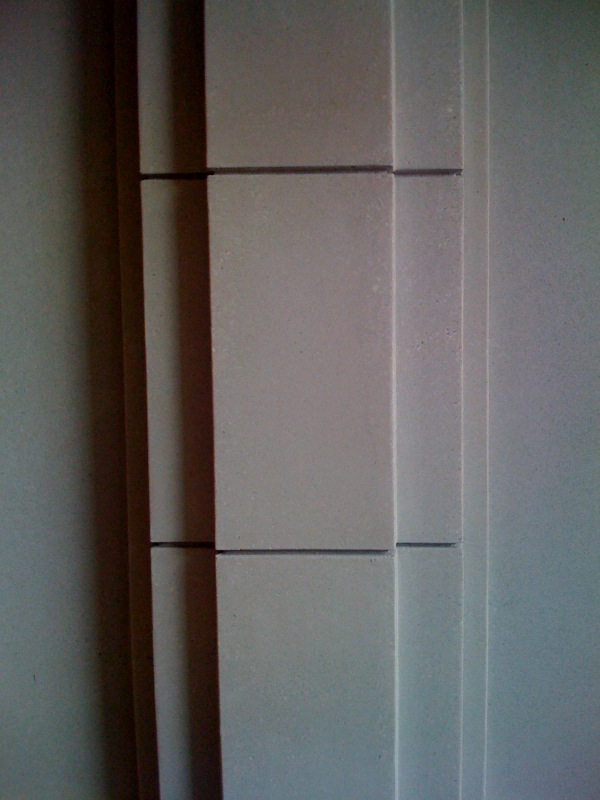 Precast vs. handset stone
700 Sixth Street
38
Arch. Breadth analysis
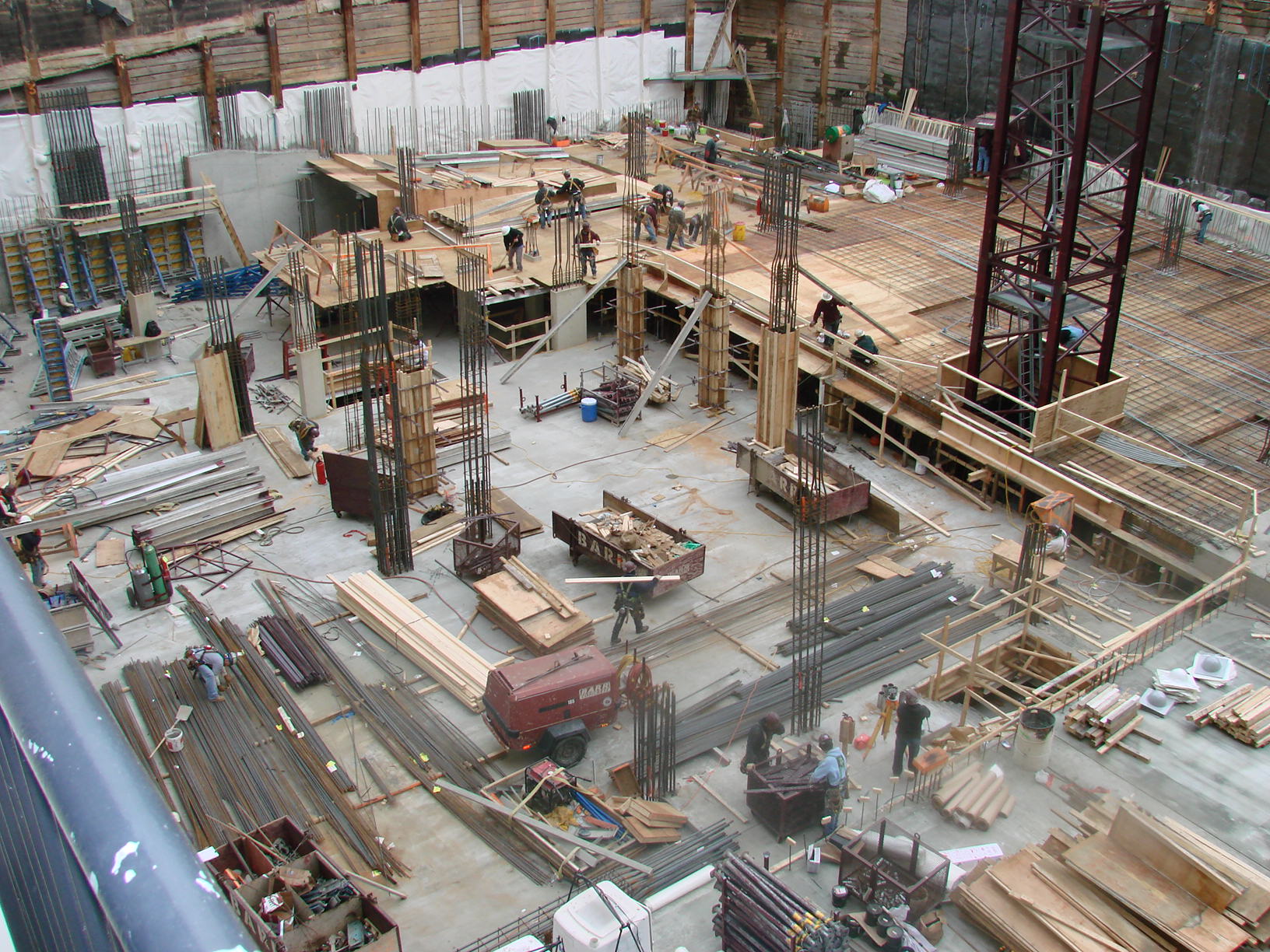 Architectural Analysis

Precast (left) and Limestone (right) Side by Side
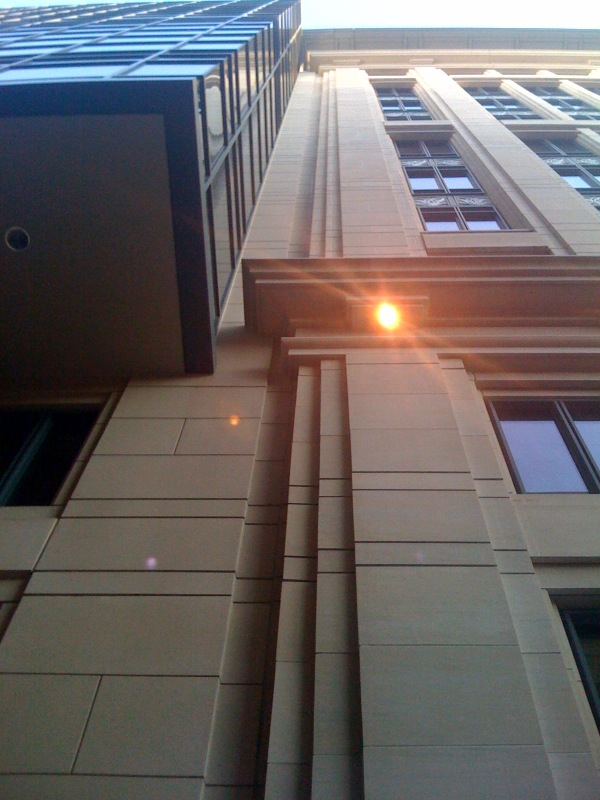 Precast vs. handset stone
700 Sixth Street
39
Arch. Breadth analysis
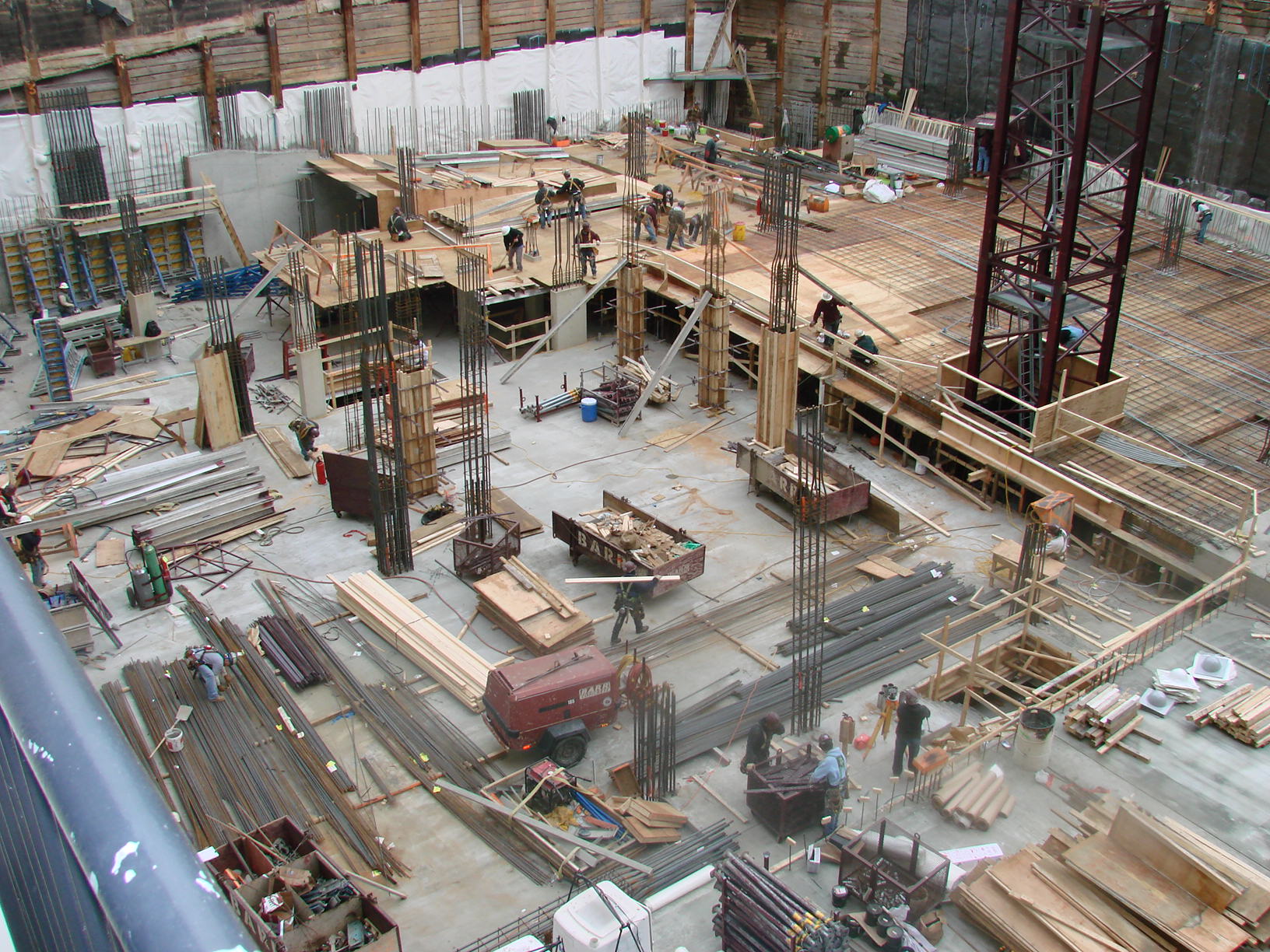 Recommendation/Summary

Precast is cheaper

Quicker to install

Looks Similar to Limestone

Proposed System 2 (removal of all limestone) is my recommendation 
Biggest Cost Savings
Precast vs. handset stone
700 Sixth Street
40
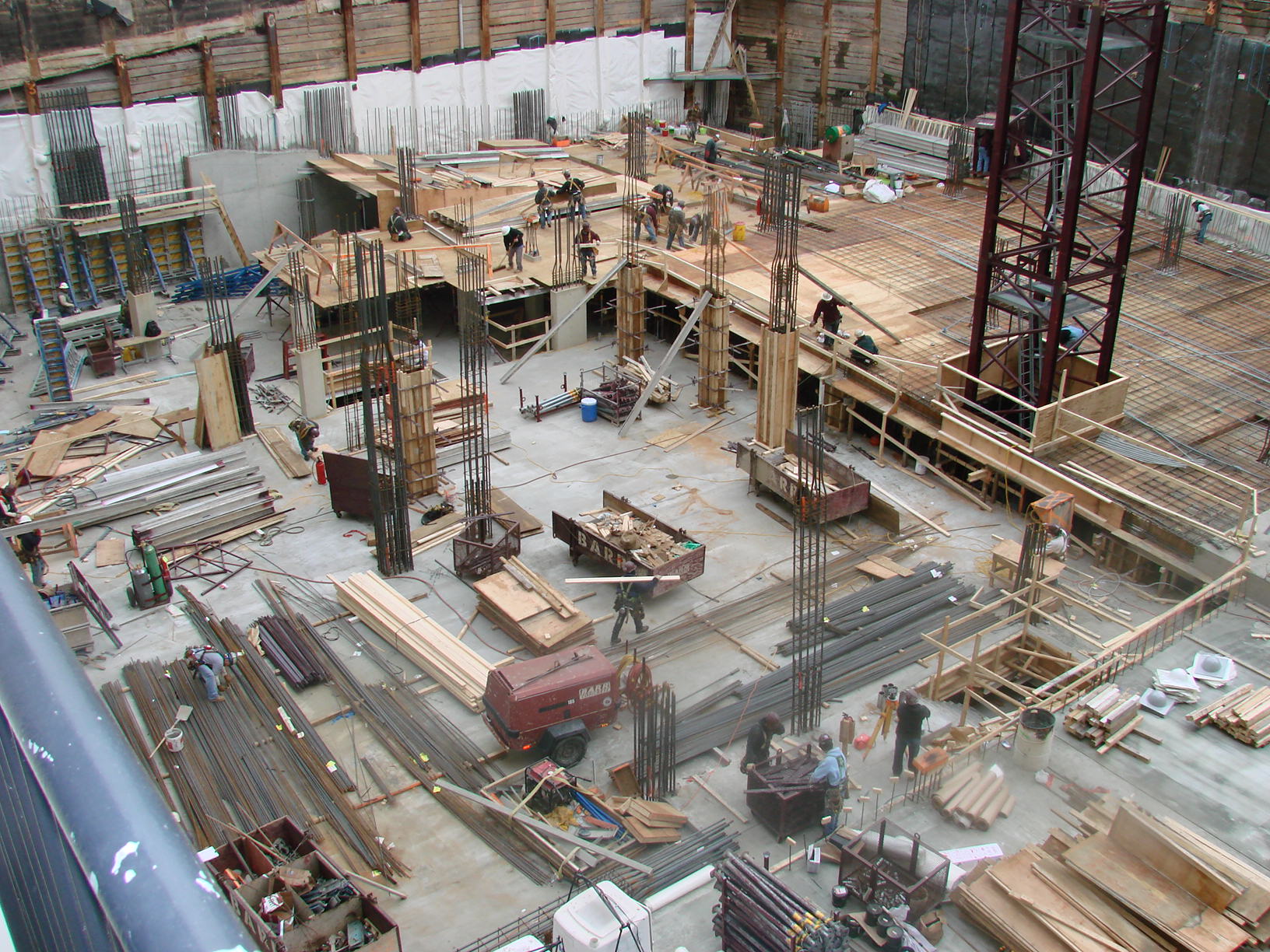 In Conclusion

It Is Never to Late to Go Green
700 6th Street did it with minimal schedulee impact
Recommend

Alternative Stone for Lobby
Granite is the obvious choice because of cost and durability
Recommend

Precast is cheaper and looks similar to Limestone
Recommend
Results
700 Sixth Street
41
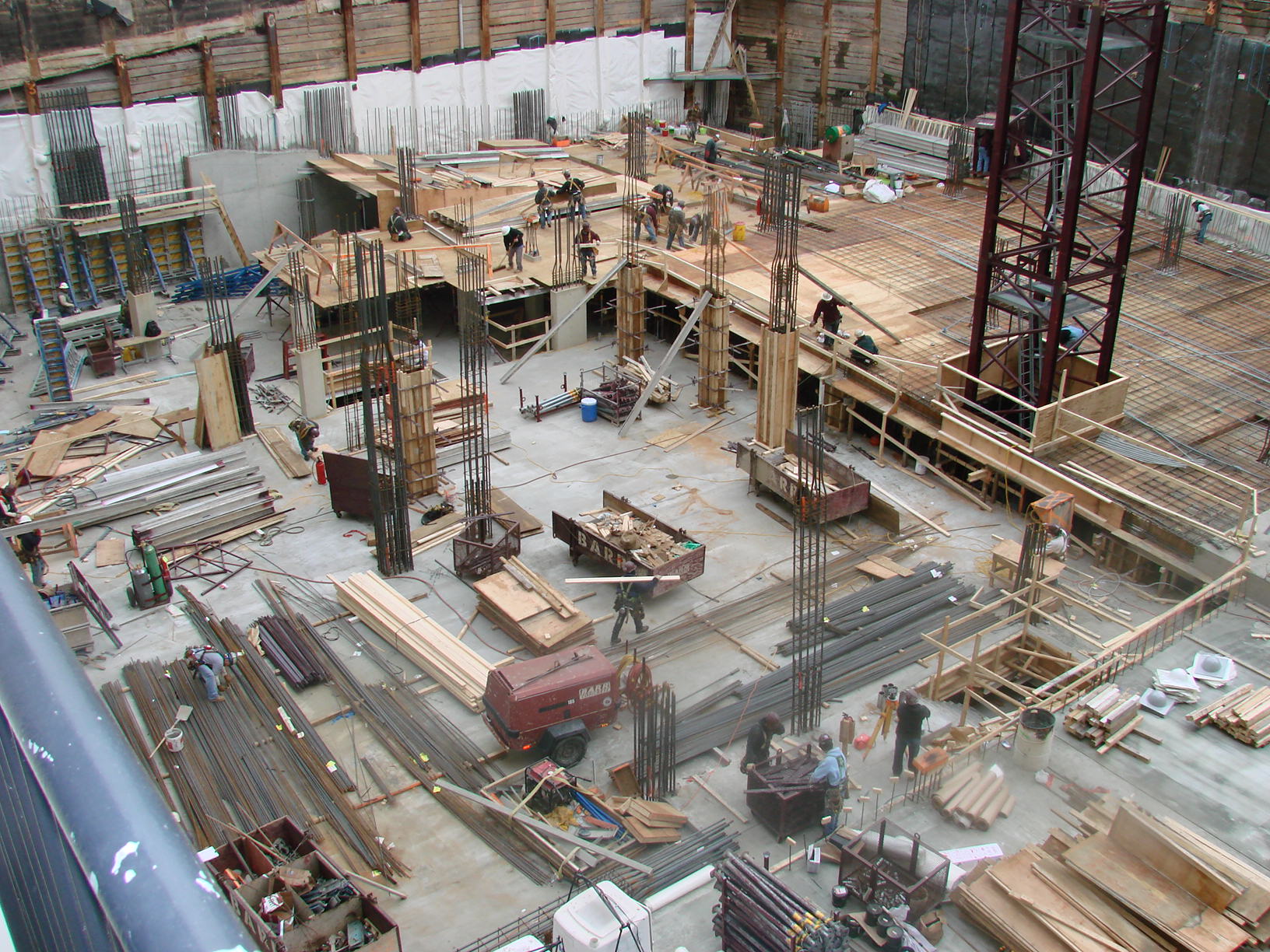 Acknowledgements

The AE Department
Balfour Beatty Construction
Sean Flynn
My Family and Friends
Lorton Stone 
Manuel Seara
700 6th Street
John E. Akridge
Matthew J. Klein
acknowledgements
700 Sixth Street
42
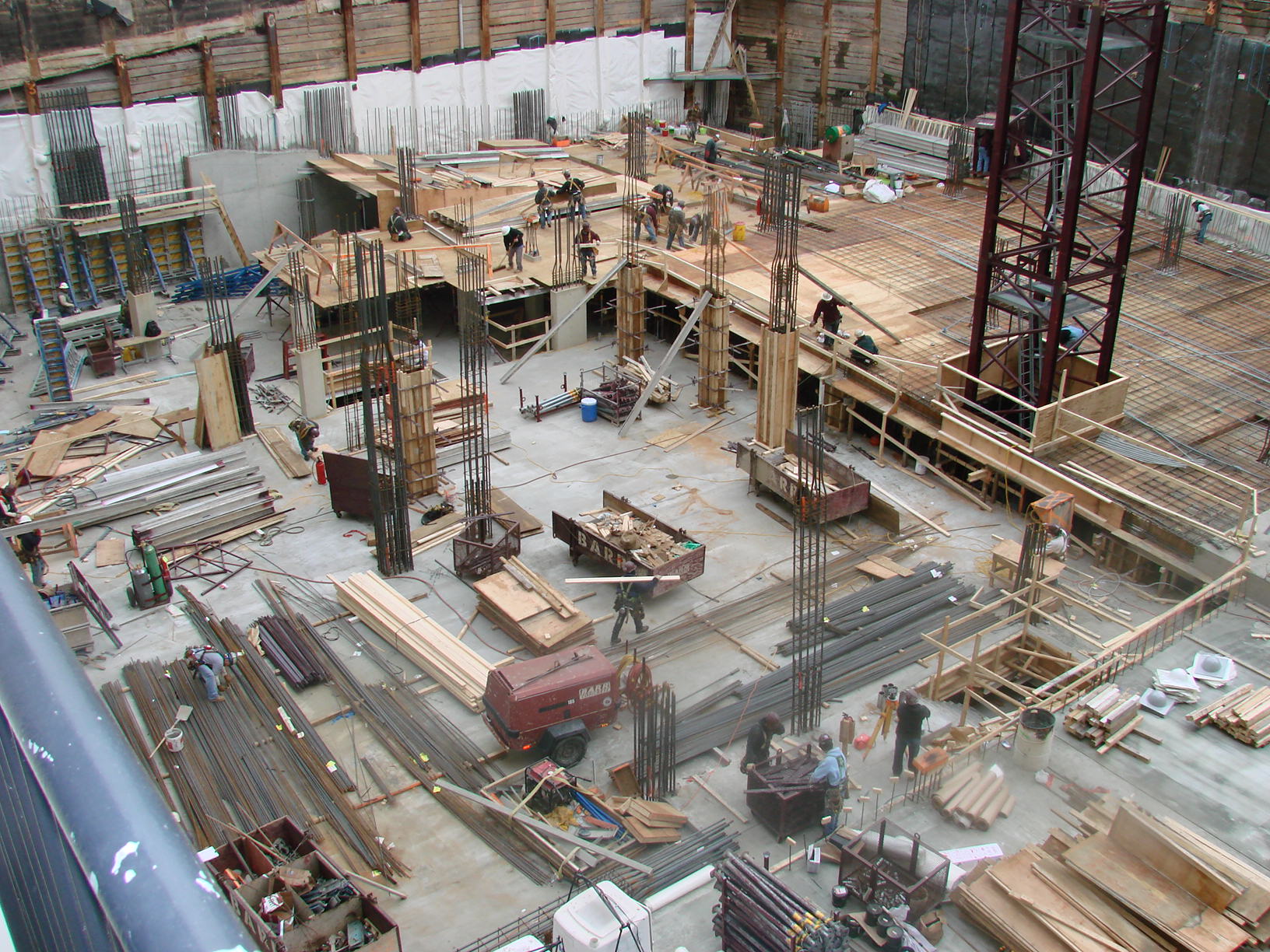 Questions or Comments?
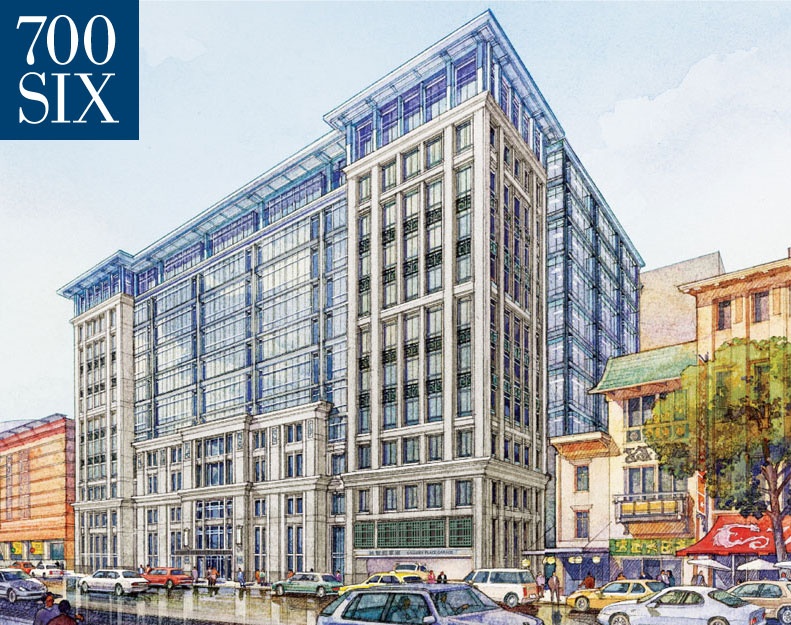 questions
700 Sixth Street
43